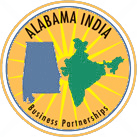 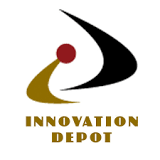 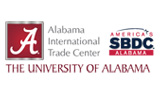 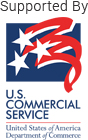 THE SIMILARITIES & DIFFERENCES 
IN BUSINESS CULTURE & OPPORTUNITIES 
BETWEEN INDIA & USA
WELCOME
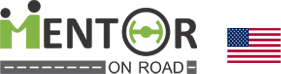 www.mentoronroad.com/usa
Mentor on Road USA interaction with 
American businesses
www.globalnetworkindia.com
International trade advisory firm since 21 years
      - Facilitating Exports, imports, joint ventures, technology    
         transfer and investment

Trade & Investment Representative of Government of Manitoba, Canada in India

Working with Government of Senegal, Sri Lanka & Brunei.

Working in Afghanistan since last 8 years on SMB projects.
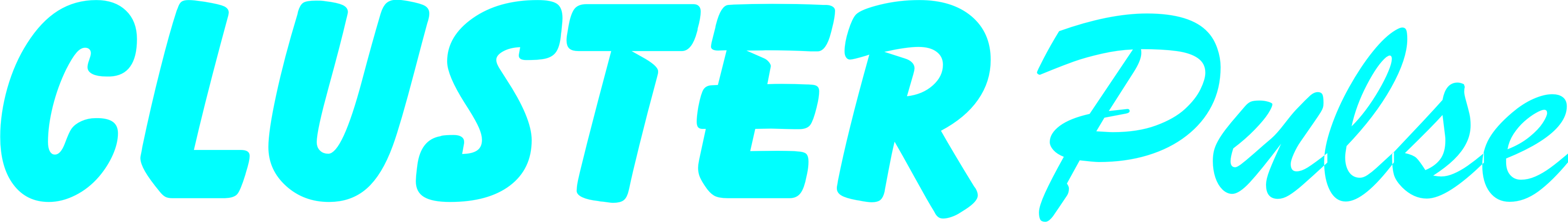 www.clusterpulse.org
An ISO certified, not for profit, economic development agency since 14 years.

It is a professionally managed, self-sustaining, autonomous institution with excellence in implementation of Cluster Development initiatives for SMB’s  as its main objective. 

Working with SMB’s to improve their production processes, technology upgradation, HR best practices, access to sources of finance and international market access.

Worked in 102 clusters in 20 countries ( 80 locations in India )
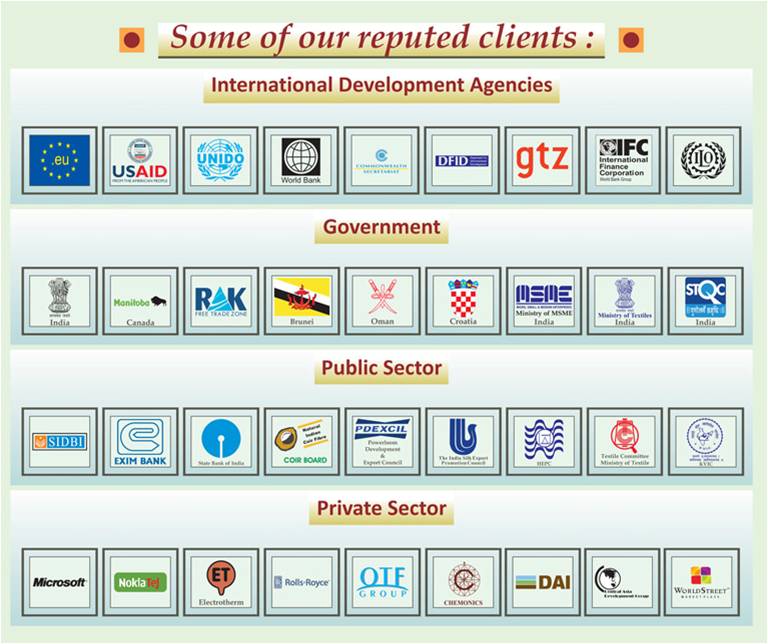 We have worked in projects in 
20 countries
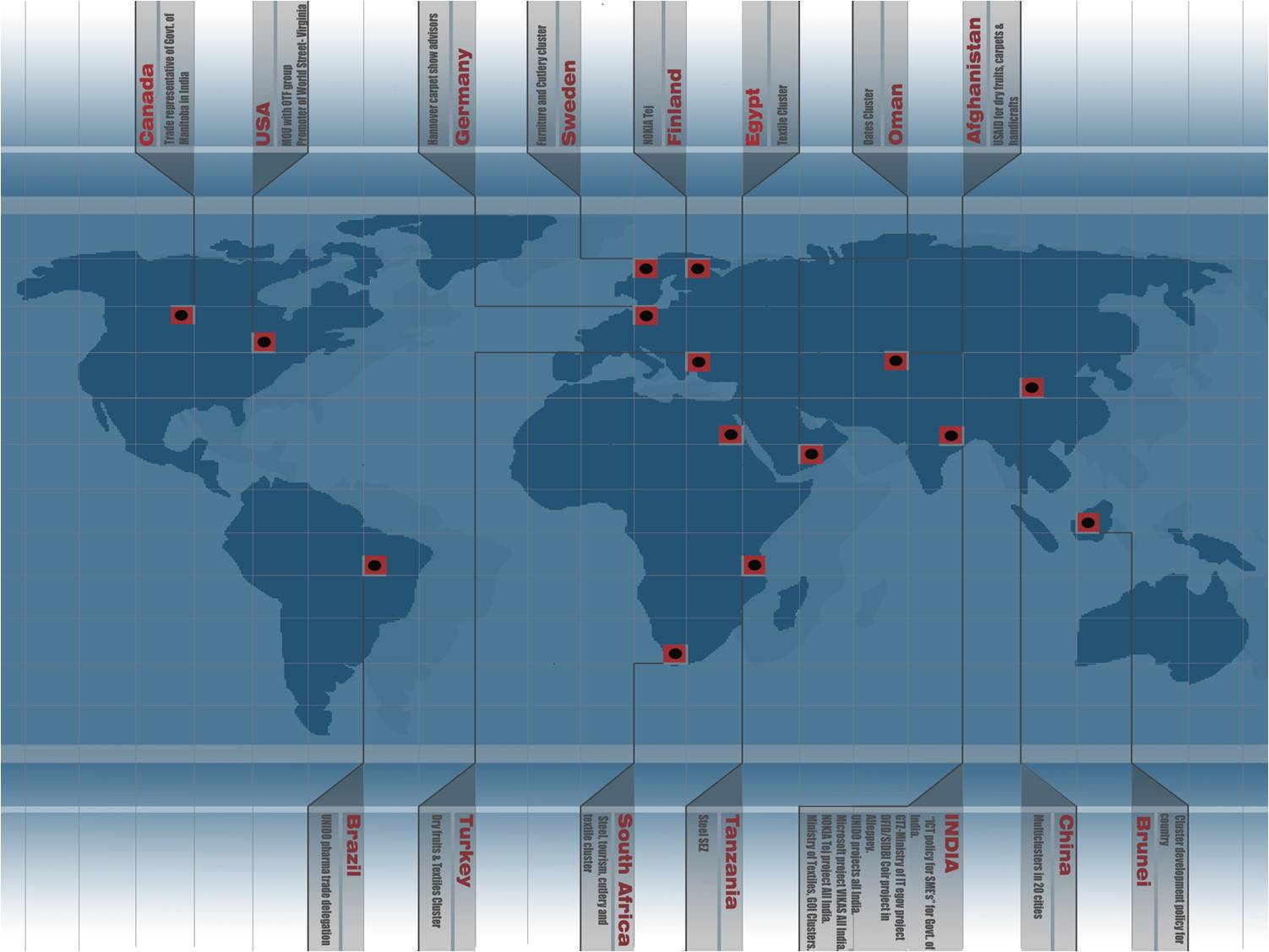 We have worked in 80 locations in India
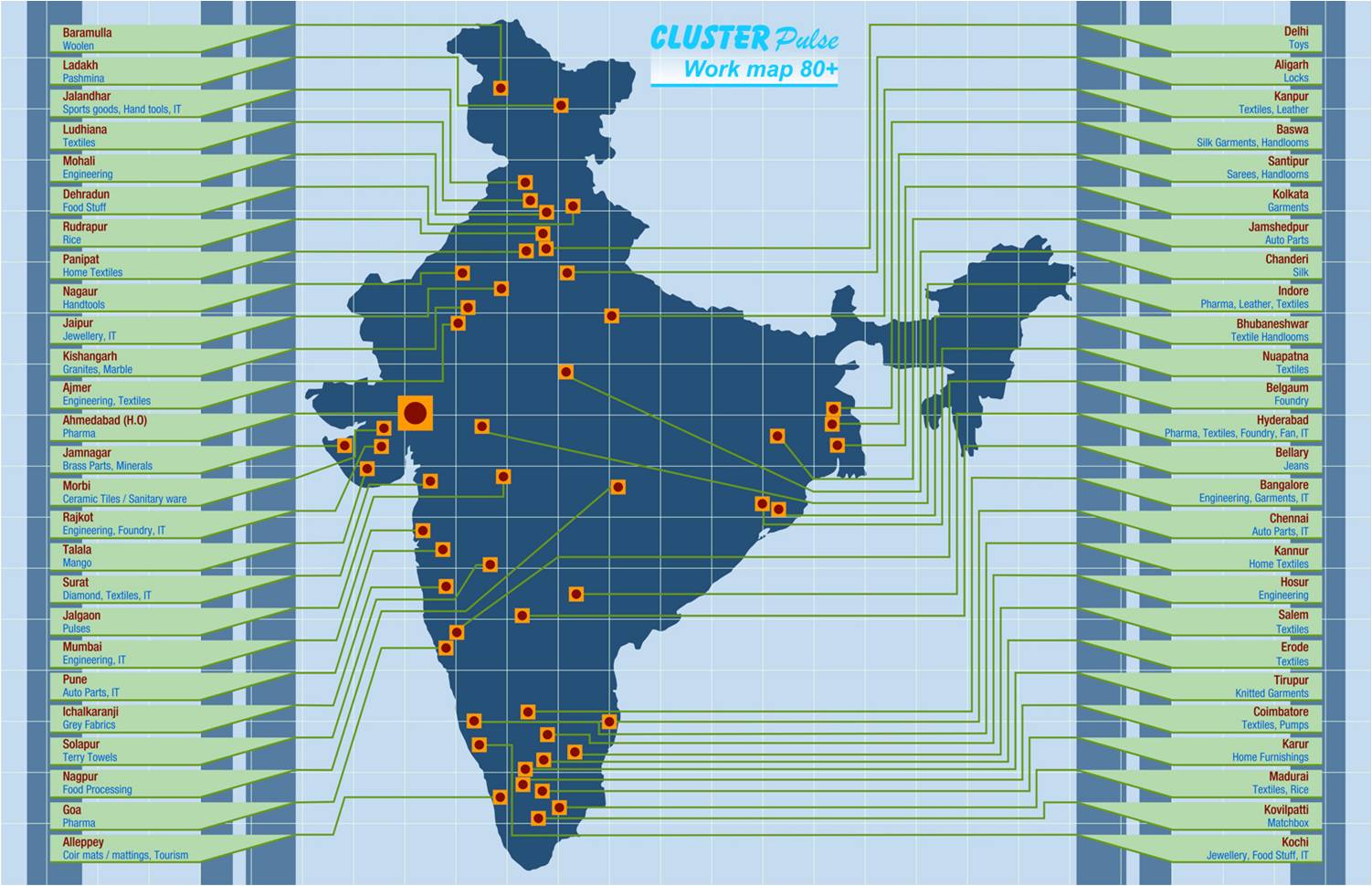 PART OF INTERNATIONAL BODIES
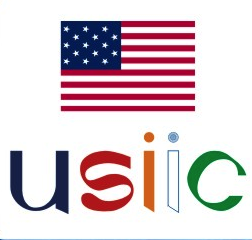 Vice Chairman, United States – India Importers Council ( USIIC ) : www.usiic.in

Mentor on road USA has been organised with support of US Commercial Services ( USCS ), Start up India, Ministry of Commerce – Government of India and USIIC.
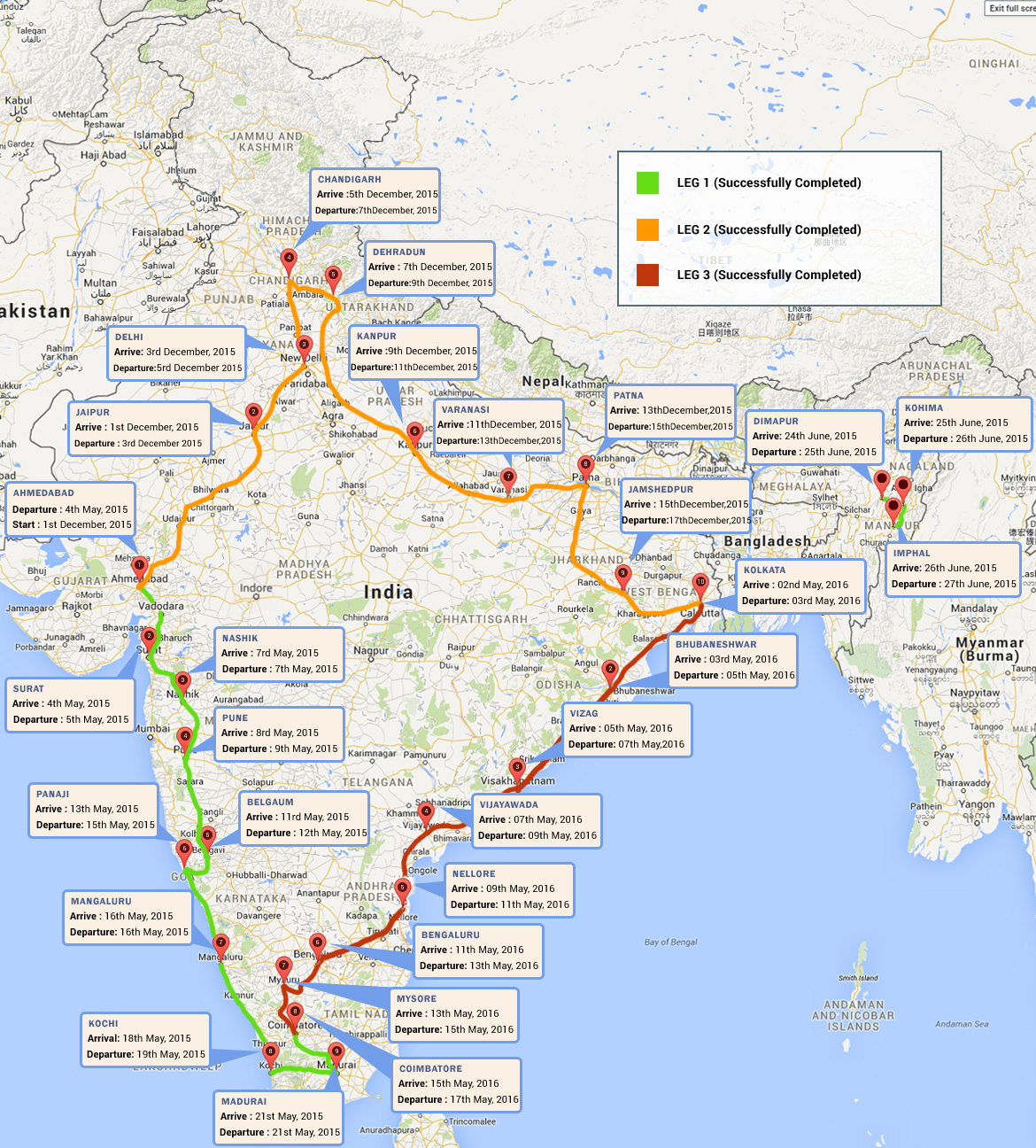 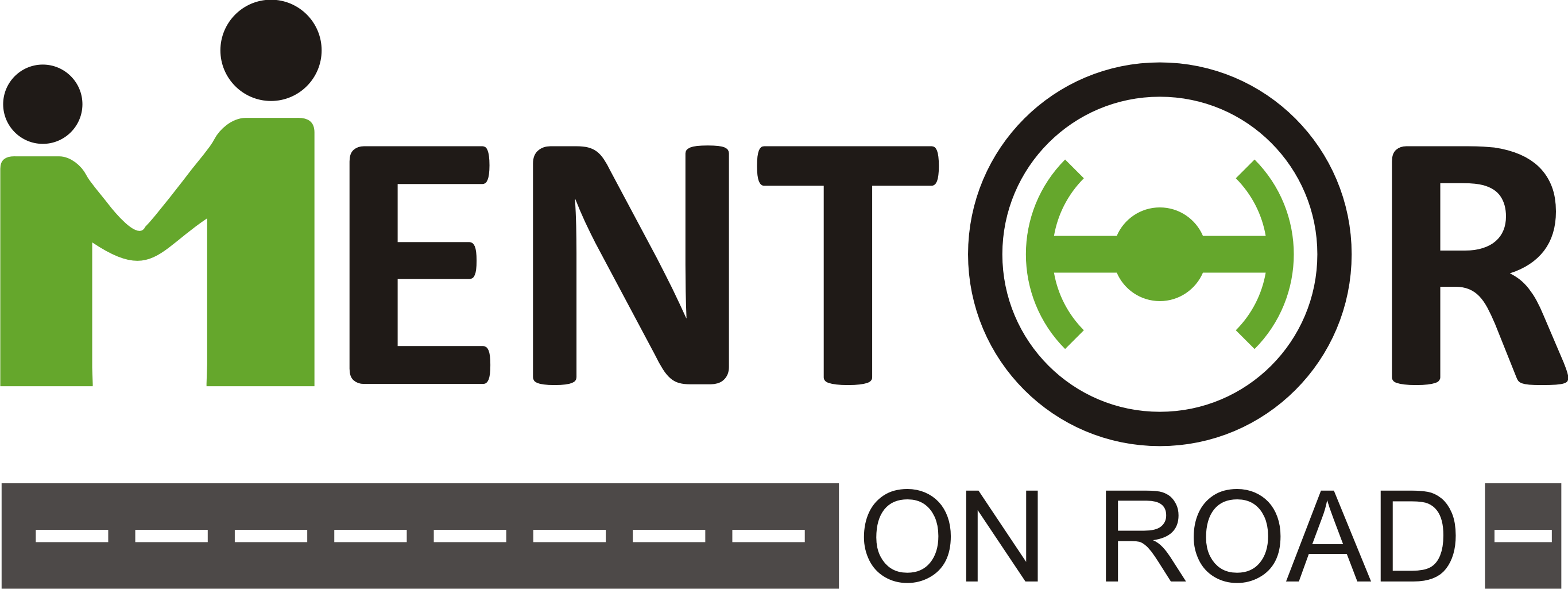 Meeting Start ups, SMB’s, Women owned businesses, 
UN WOMEN, Corporate CSR, and Indian Diaspora - 115
Bottom line – 100 Success stories  ( State mentors )
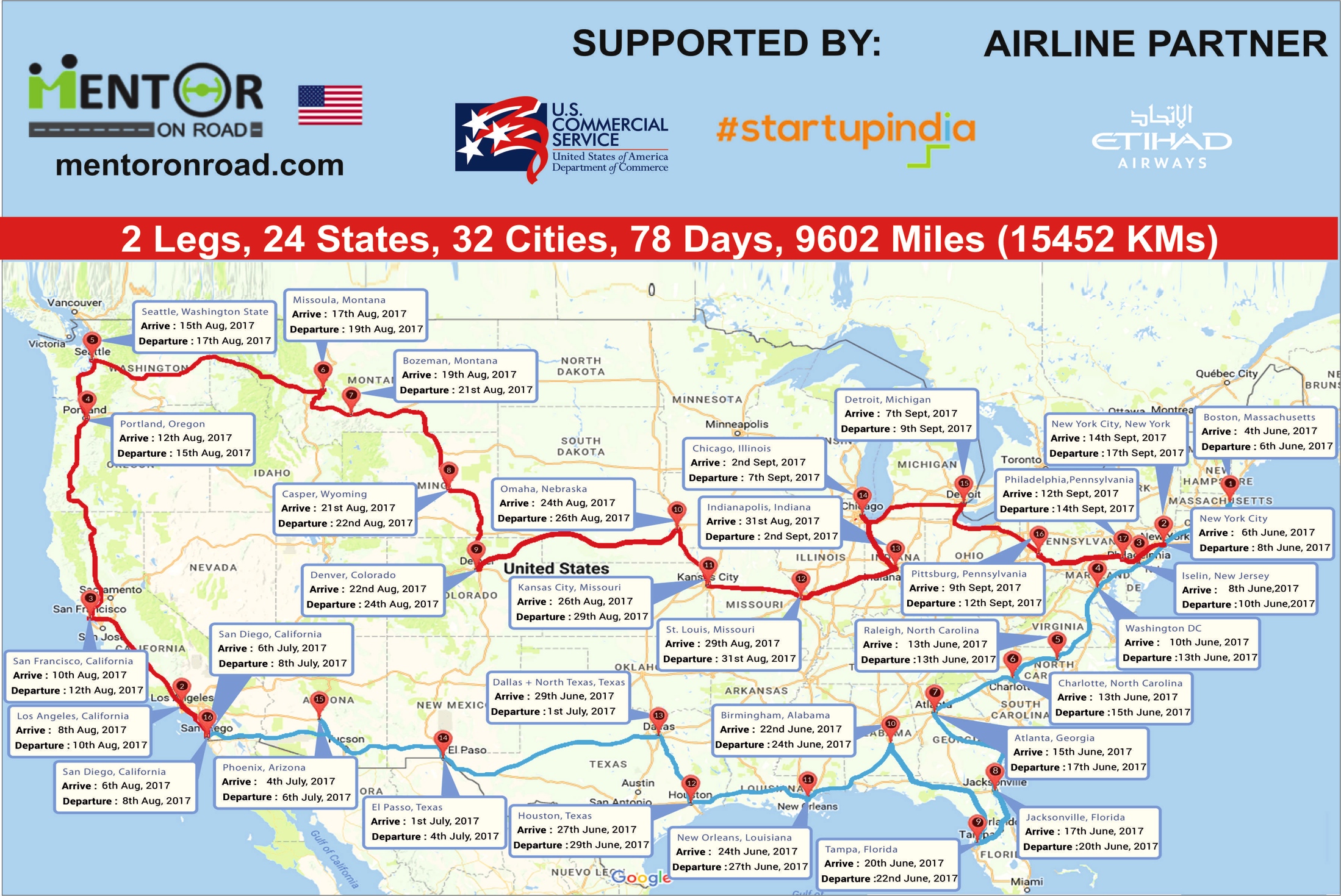 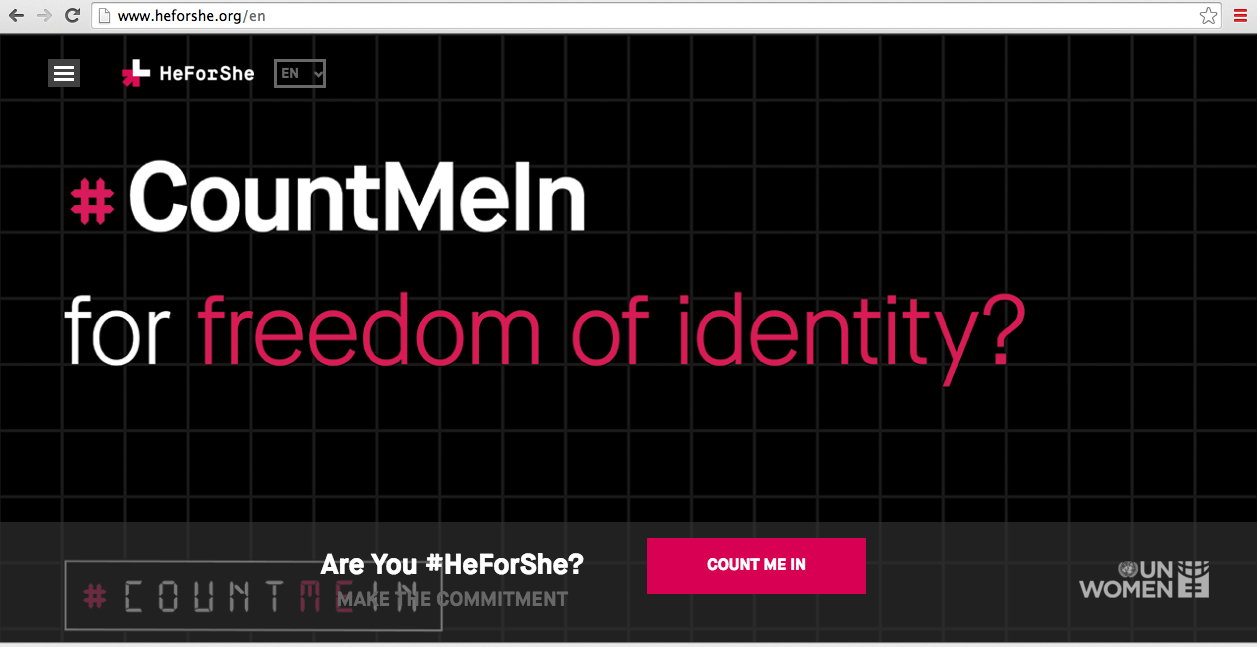 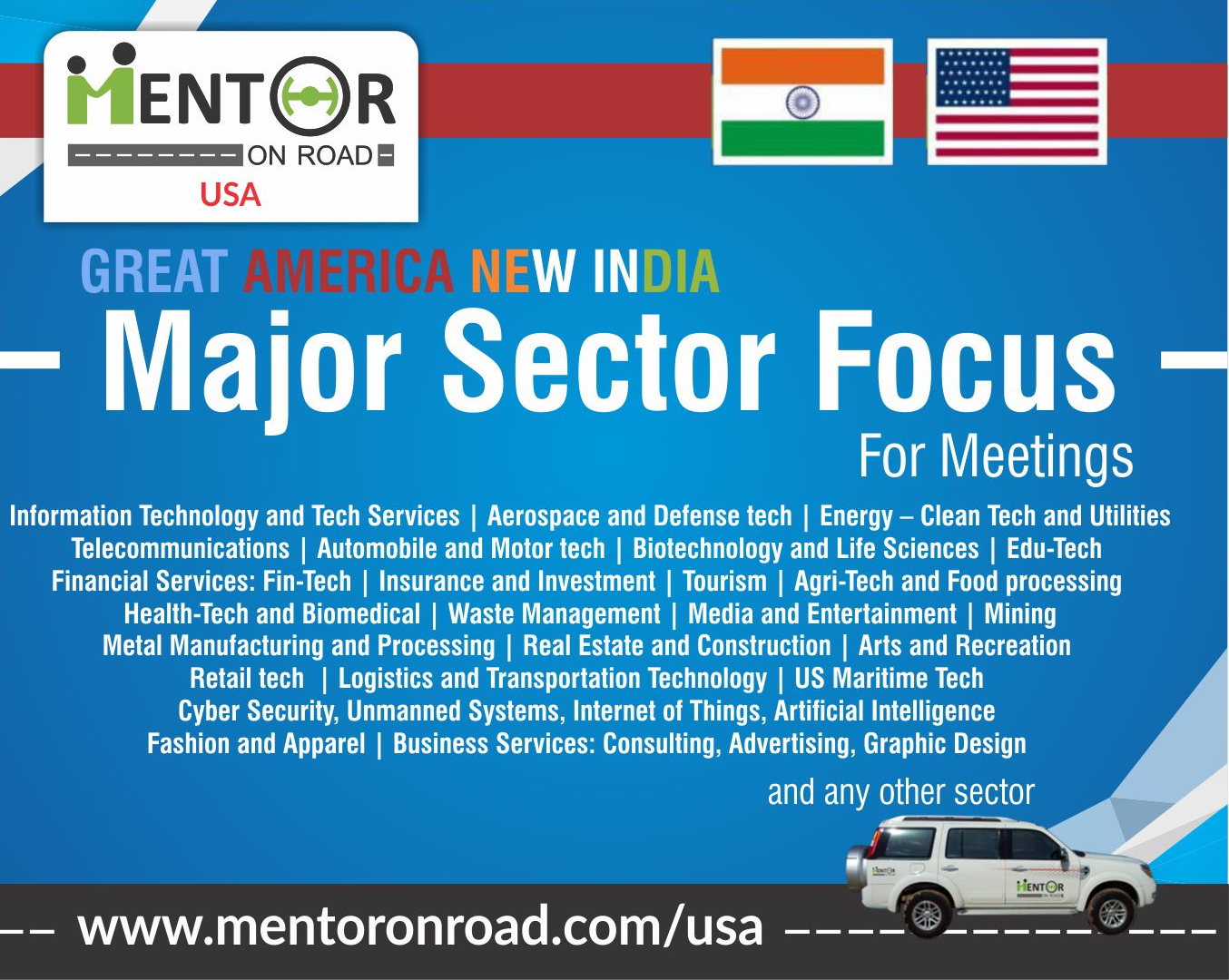 Africa from 11 April 2018
16 Countries, 34 cities, 110 days, 13045 miles,  21075 kms
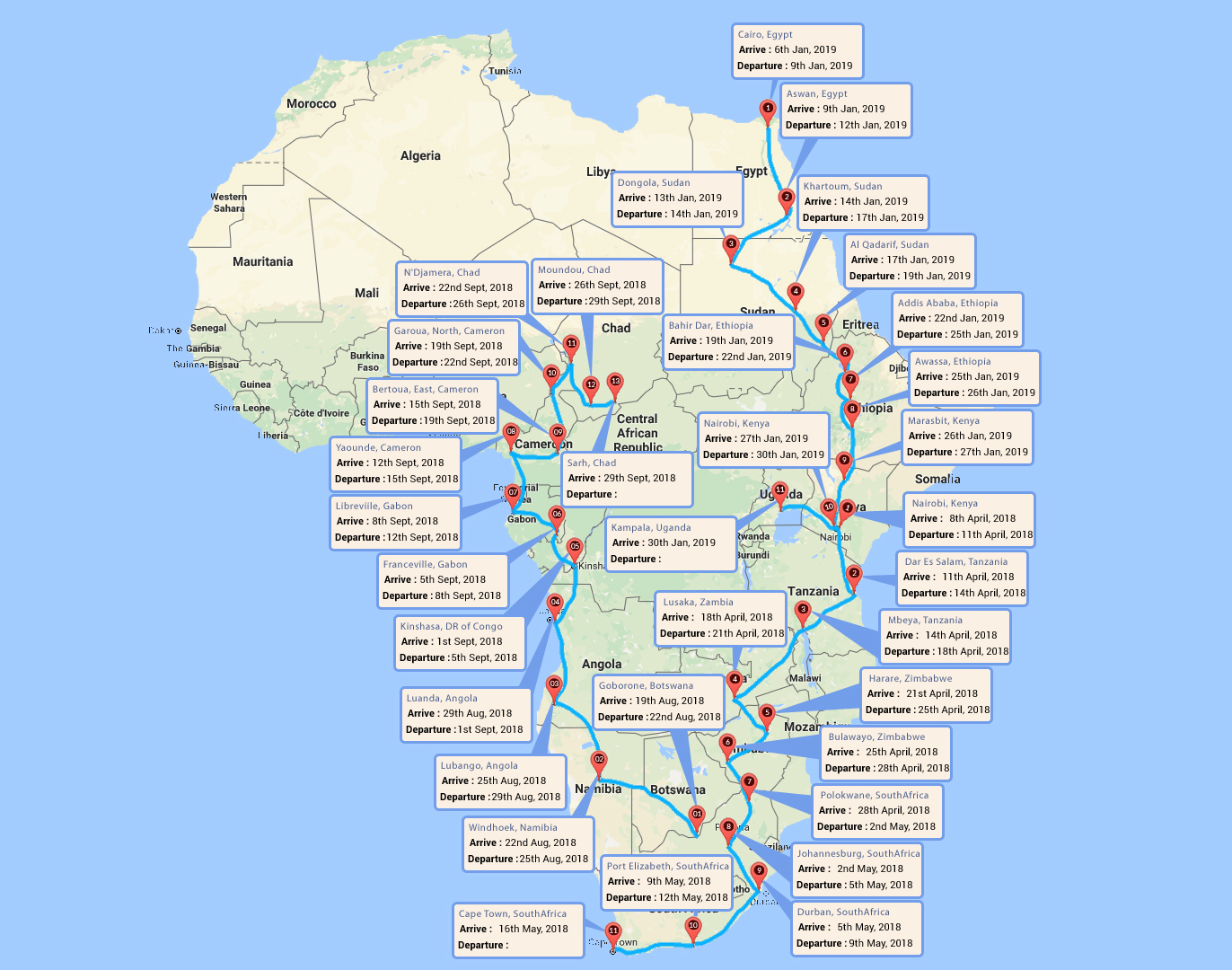 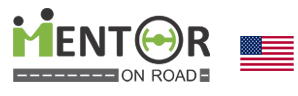 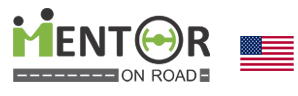 /VILLAGES
/Villages
1.5 Mn USD
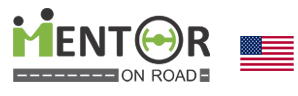 SMART CITIES/VILLAGES
23 Mn vehicles produced in 2016
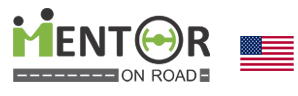 INDIA’S HIGHGROWTH SECTORS
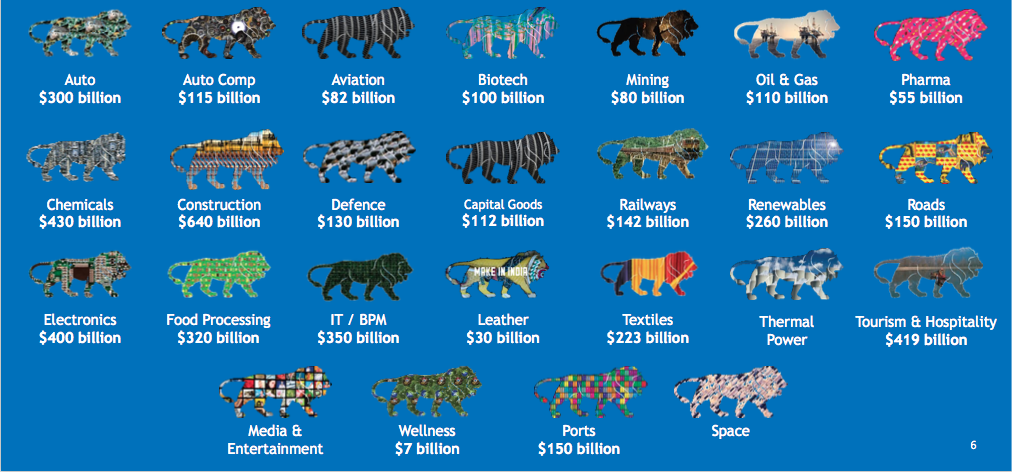 Manufactured goods/industrial products/existing exporters
www.processbaron.com 
www.amerex-fire.com 
www.greensolarmanufacturing.com
www.schwarze.com
www.mcwane.com (manufacturing and engineering center in India)
www.mcwaneglobal.com
www.quicktrickalignment.com
 
Medical/Biotech
www.biohorizons.com
www.acclinategenetics.com
 
Engineering/Software
www.essanova.com
 
Other Representatives Attending
Safety equipment export/import (1) 
Transportation and logistics companies (3) 
Spices import (2) 
University study abroad (1) 
Non-profit community organizations (2) 
Real estate associations (2) 
Local organization for inward investment attraction to USA (1)
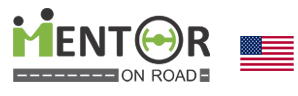 Smart Cities
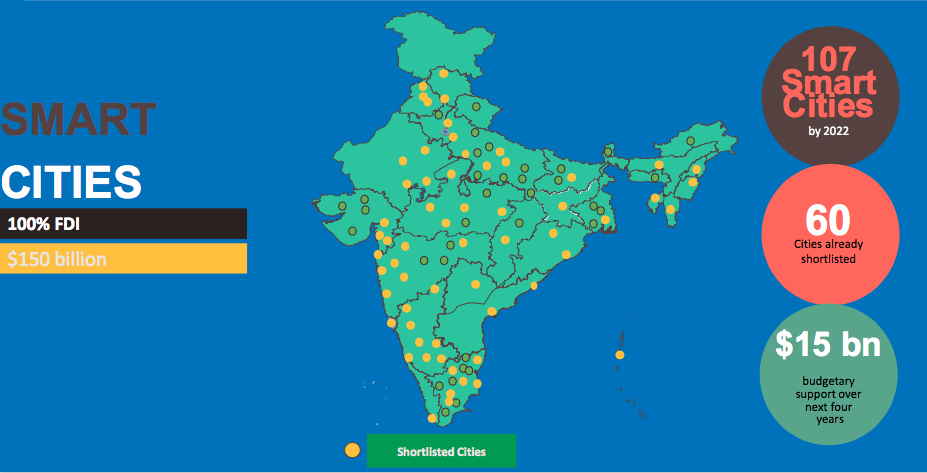 Some Digital India stepsas opportunities for US biz
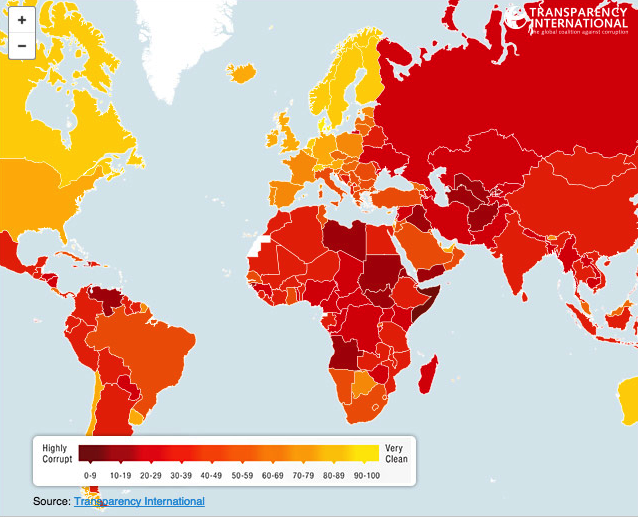 Ease Of Doing Business 
       - From142 to 130 out of 189
       - Transparency International

The Competitiveness rankings show India 
Ranked 55 out of 140 countries – 
an improvement over 71 out of 144, two years
back 
  
Digital India 
       - Jan Dhan accounts 
       - Electronic scrutiny of Income Tax
       - 90% of the electronic returns have been  
         processed within 90 days.
       - 80% of the IT refunds issued in 30 days.
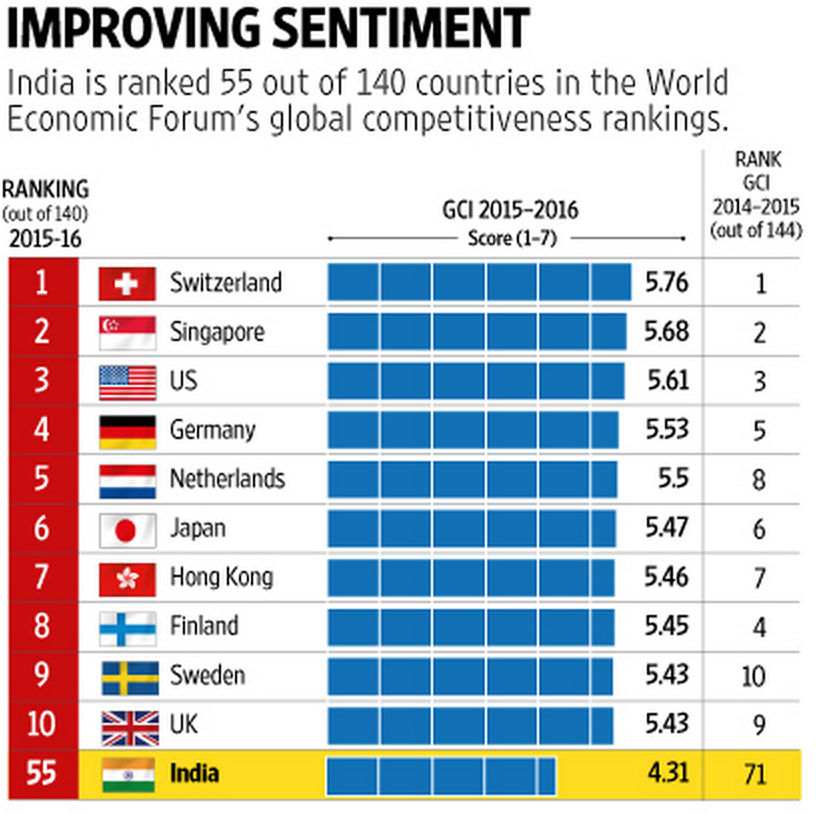 www.udyamimitra.in
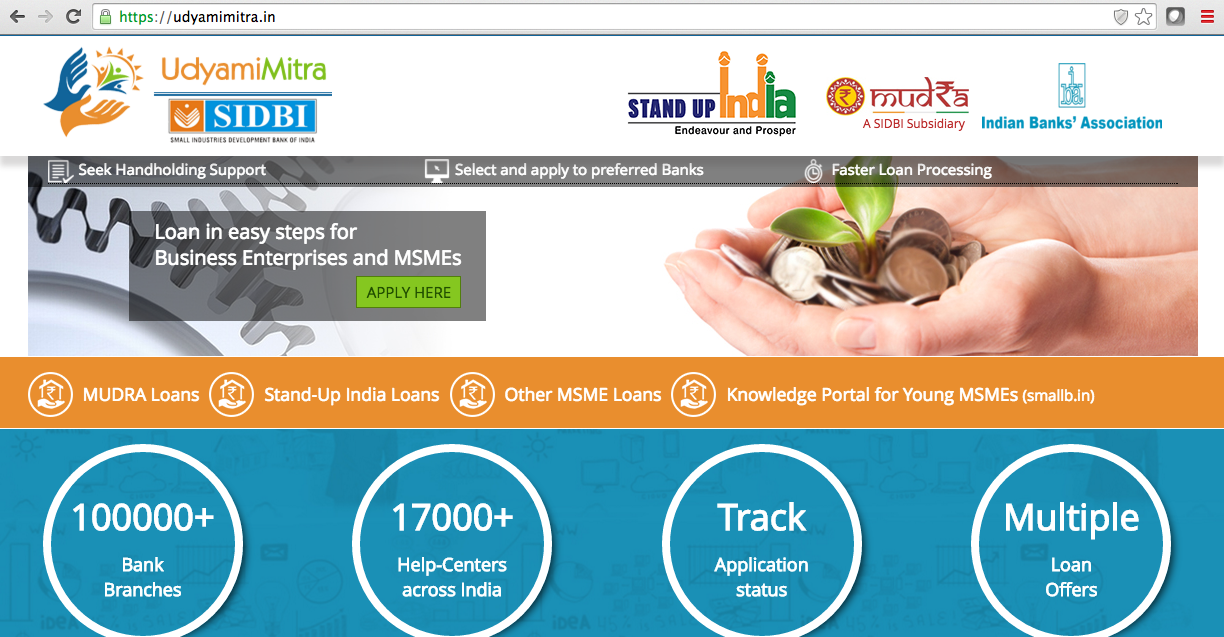 MUDRA Bankwww.mudra.org.in
Funding of the unfunded :
Missing Middle
PM Mudra Yojana coverage has crossed 3 crore ( 30 million ) accounts!

3.20 crore ( 32 million ) people given loans to pursue entrepreneurial ambitions!

RS. 1.41 lakh crores ( US$ 20 billion ) disbursed
PMO grievance redressal system
http://pgportal.gov.in/pmocitizen/Grievancepmo.aspx
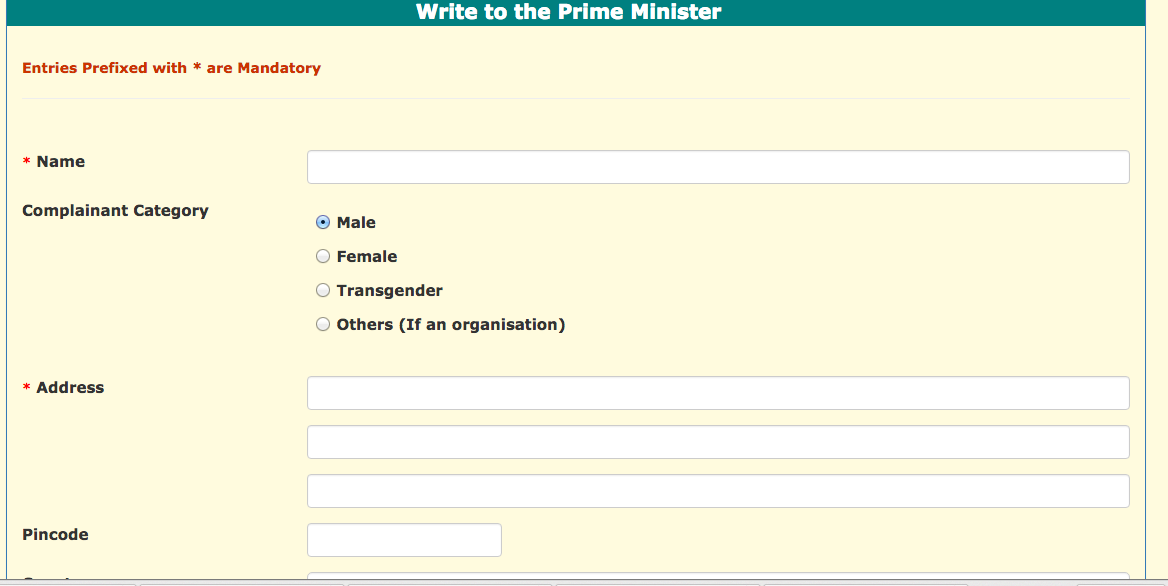 How to export products and services to India
Understanding Indian business culture
Franchising approach
Selling to Government 
Distribution and sales channels – Trade shows
E Commerce approach
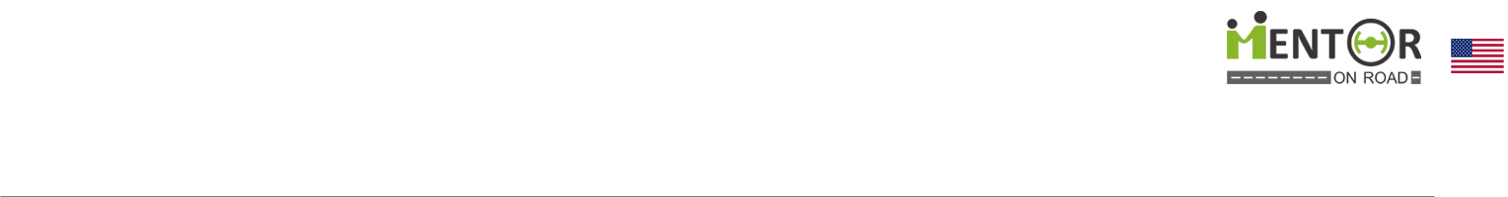 How To Export To India?
Strategic planning, due diligence, consistent follow-up, and perhaps most importantly, patience and commitment are all prerequisites to successful business in India. 

This market necessitates multiple marketing efforts that address differing regional opportunities, standards, languages, cultural differences, and levels of economic development. 

Gaining access to India's markets requires careful analysis of state wise consumer preferences, existing sales channels, and changes in distribution and marketing practices, all of which are continually evolving.

These issues are best addressed through and with an Indian partner or REP. Relationships and personal meetings with potential REPS are extremely important. 

At first glance, the bulk of the purchasing power in India would appear to be concentrated in its urban markets.  However, a majority of the Indian population lives in rural areas distributed over some 638,000 villages. The balance lives in 7,935 towns of which approximately 468 have a population of more than 100,000 inhabitants.
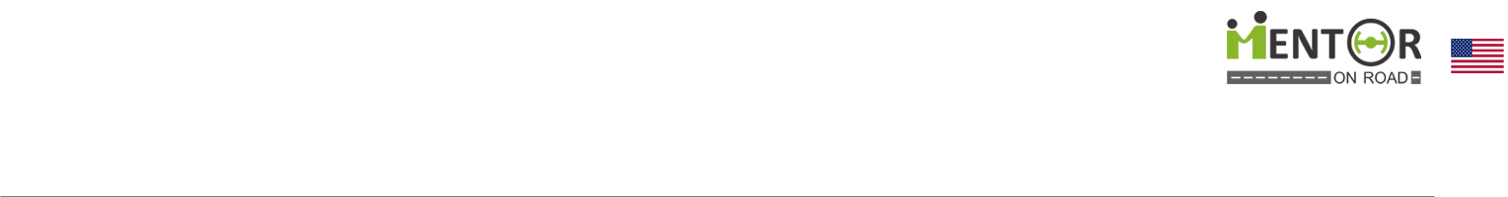 How To Export To India - Franchising
India remains a “sizzling” market place for American franchisors.  

Demand for U.S. brands remains strong in: food and beverage, hospitality, retail, education, garments and apparel, healthcare, fitness and personal grooming clinics. 

India is also witnessing a consumption boom fueled by a huge demographic transformation. 

This has led to a population of over 250 million middle-income Indians with high disposable incomes, changing lifestyles, mounting aspirations, appetite for Western goods, international exposure, options for quality retail space, and greater product choice and availability. The greater demand for goods in India is in turn generating a greater demand for U.S. franchises.

According to a recent KPMG and Franchise Association of India (FAI) report, the Indian franchise industry has a potential to grow to $51 billion in 2018 from the present 13.4 billion. The franchise industry is expected to contribute almost 4% of India’s GDP.

The United States is a key player in India’s franchise boom.
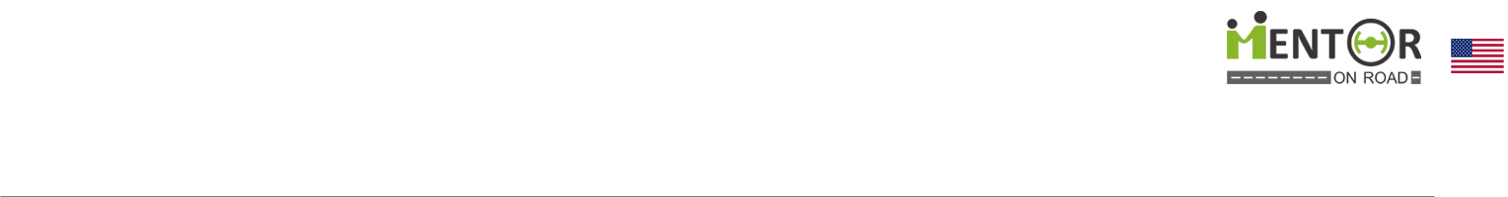 How To Export To India - Franchising
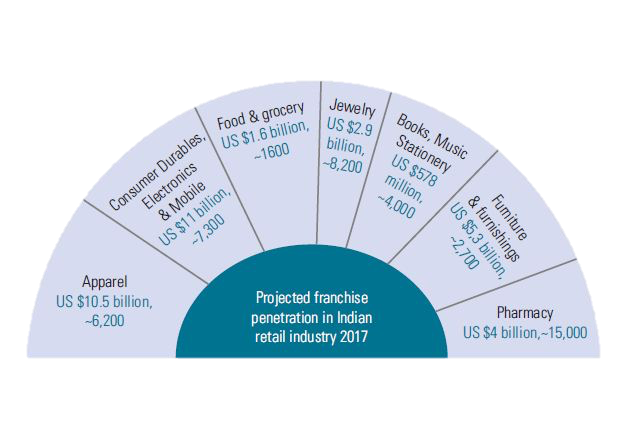 Projected State of Retail Franchising Industry in India by 2017
Figures indicate franchising revenues and franchisee outlets respectively
Source: Franchise Association of India (FAI)
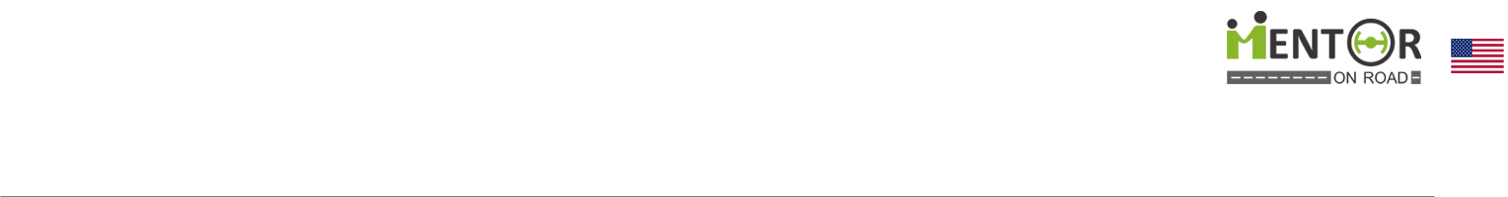 How To Export To India – Selling to Govt.
Estimated size of the yearly government procurement market at the central government level in India is about $300 billion.  Indian government procurement practices and procedures often lack transparency and standardization, which can frustrate foreign suppliers.

It is not unusual for negotiations to drag on for months and be held up at more than one level within the Indian bureaucracy for long periods with no discernible movement or reason given for lack of progress.

With this in mind, some firms seek out local representatives who are familiar with the culture and customs of India and are familiar with ways to expedite their product or service through the maze of bureaucracy in government ministries. 

When foreign financing is involved, principal government procurement agencies tend to follow multilateral development bank requirements for international tenders.

The Government of India regularly advertises its requirements for the purchase of supplies and new equipment.

The competent authority invites tenders with a view to purchase goods and services. Suppliers, including foreign companies, willing to compete, may submit tenders agreeing to supply goods of the requested specifications.
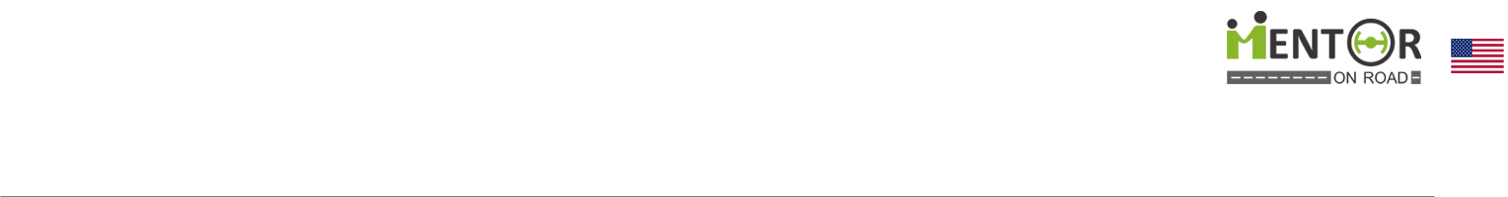 How To Export To India – Distribution and Sales Channels
There has been a significant expansion in distribution channels in India during the past few years.  The Indian retail market, currently estimated at $ 490 billion, is projected to grow at a compounded annual growth rate of 6% to reach $865 billion by 2023. The total number of retail distribution outlets across India is estimated at over 12 million, mostly family owned businesses. 

An annual growth rate for the fast moving consumer goods (FMCG) sector is predicted at 10-12% during the next 10 years. A firm can deliver its products to the user through a variety of channels, using a range of marketing intermediaries.

The three-tier system: Most Indian manufacturers use a three-tier selling and distribution structure that has evolved over the years.  This structure involves redistribution stockists, wholesalers, and retailers. 

E.g. An FMCG company operating on an all-India basis will have between 40 and 80 redistribution stockists (RS). The RS will sell the product to between 100 and 450 wholesalers. Finally, both the RS and wholesalers will service between 250,000-750,000 retailers throughout the country. The RS will sell to both large and small retailers in the cities as well as interior parts of India. 

Depending on how a company chooses to manage and supervise these relations, its sales staff may vary from 75 to 500 employees. Wholesaling is profitable by maintaining low costs with high turnover, with typical FMCG product margins anywhere from 4-5 %.
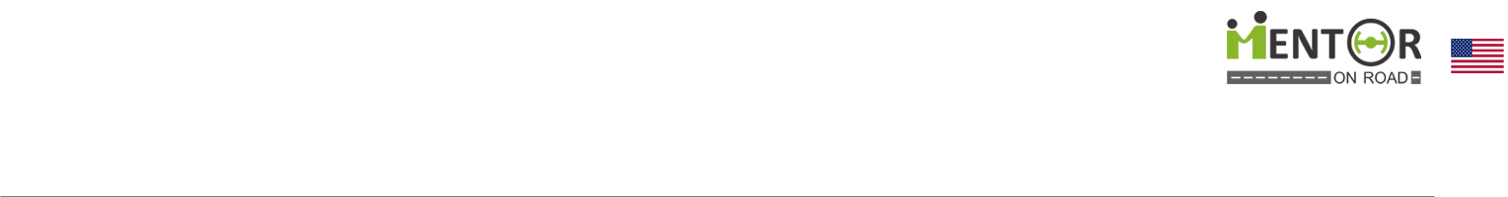 How To Export To India – eCommerce
eCommerce is India’s fastest growing and most exciting channel for commercial transactions.  Indian ecommerce is growing at an annual rate of 51%, the highest in the world, and is expected to jump from $30 billion in 2016 to $120 billion in 2020. (Source: ASSOCHAM-Forrester study paper.) 

The retail sector is also showing a promising trend of 11% CAGR and is expected to reach $1 trillion by 2020.

eCommerce has made it easier for top American brands to reach Indian customers, and has emerged as one of the fast-growing trade channels available for the cross-border trade of goods and services.

There is a growing appetite for American brands, particularly in the categories including lifestyle products, consumer electronics, clothing, footwear and accessories, health and beauty, household goods, art and collectibles, event tickets and online music.

eCommerce in India can be broadly categorized as: Domestic and Cross-Border, B2B and B2C, Marketplace and Inventory based, and lastly single brand and multi brand.  Technology enabled innovations such as Digital Payments, Hyper-local Logistics, Analytics driven Customer Engagement and Digital Advertisements have enabled the ecommerce industry in India to grow at a much faster rate. 

Government initiatives such as Digital India, Skill India and Start up India are also contributing to the growth of the ecommerce industry.
Sell online: www.bluenile.com
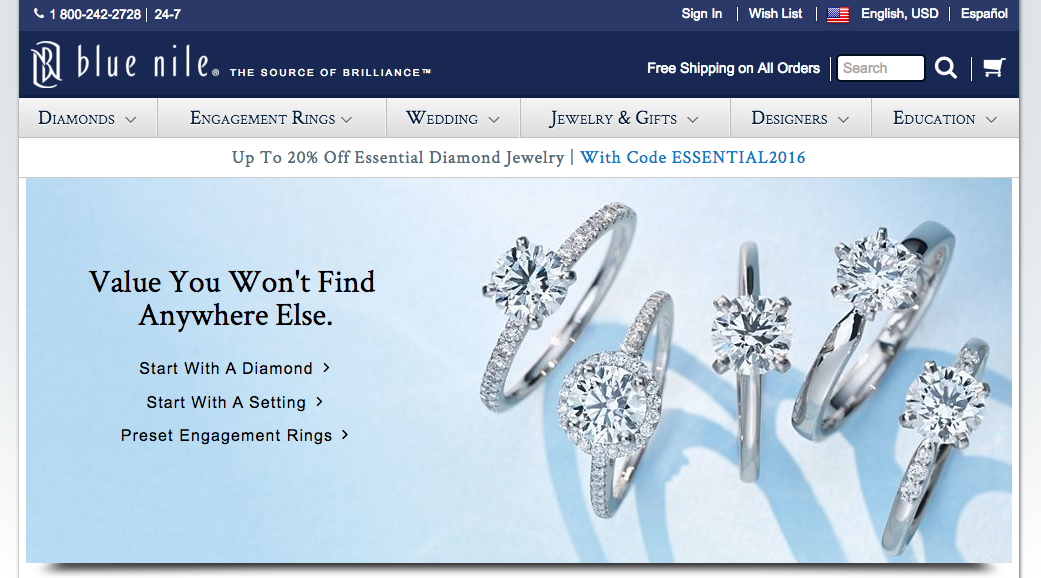 Sell online www.bestdressedkids.com
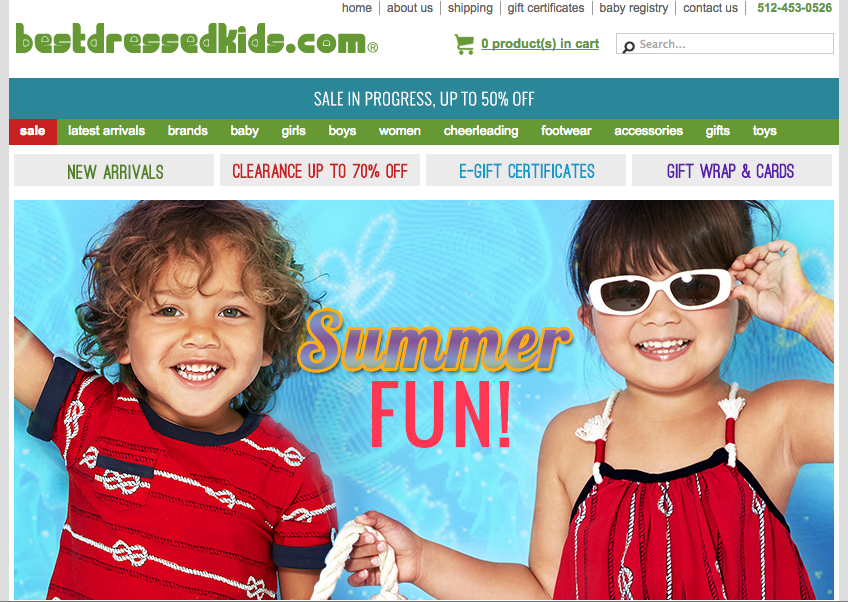 Sell online www.bestdressedkids.com
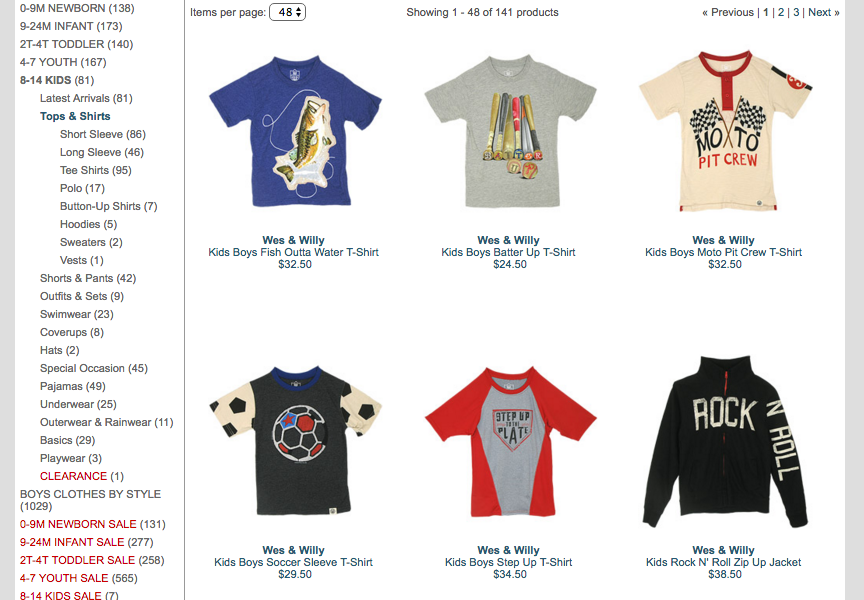 Sell online www.personalizeddoormats.com
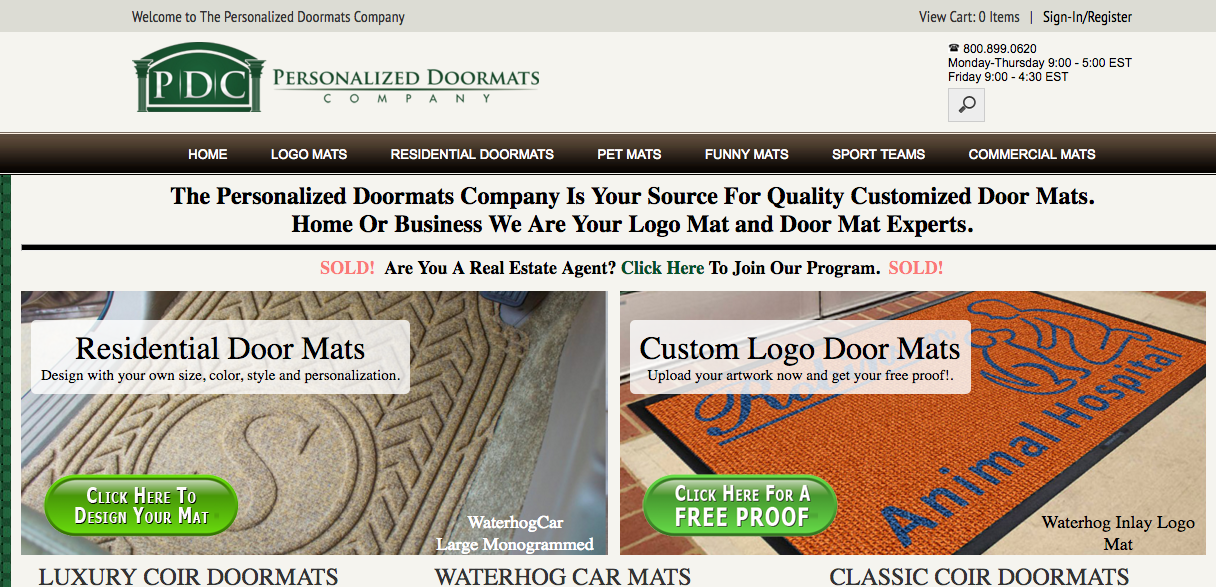 Sell online www.personalizeddoormats.com
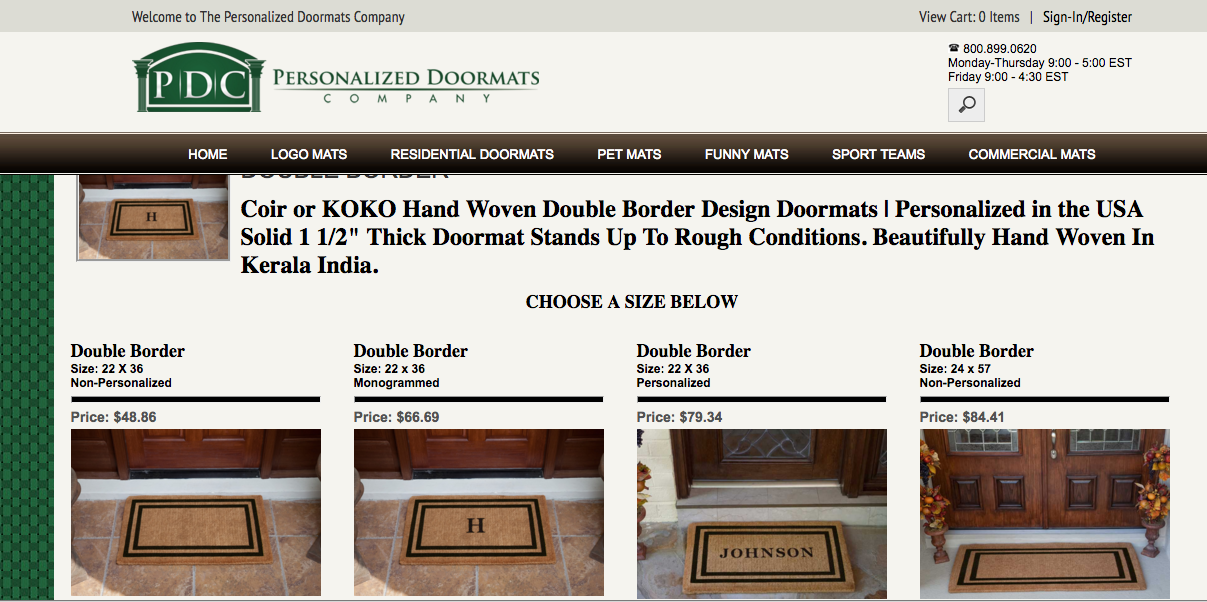 Sell online www.cypressindustries.comAutoparts
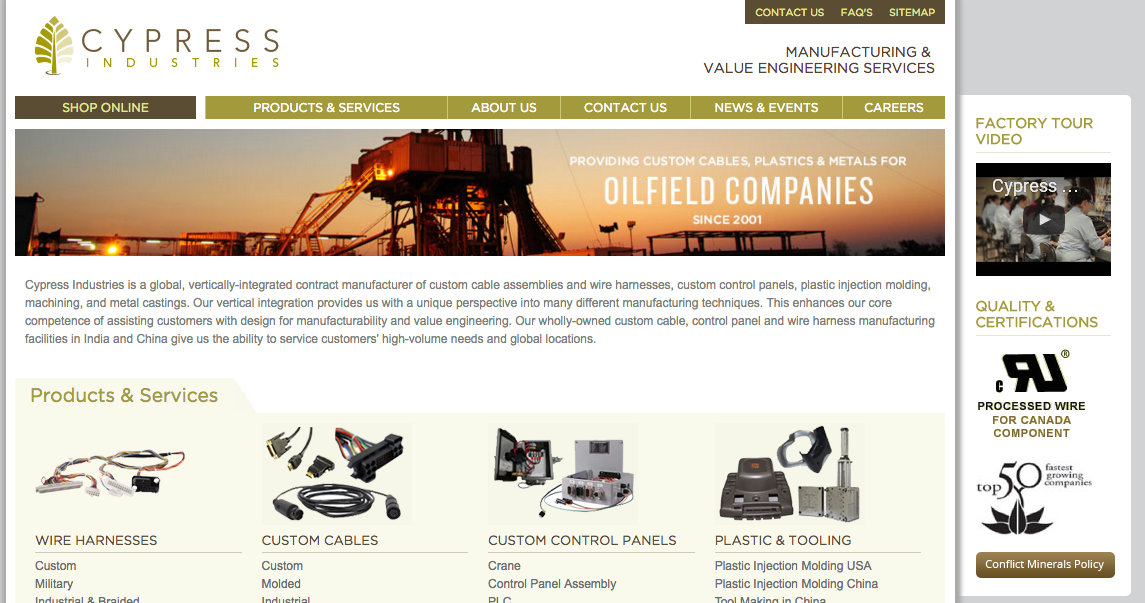 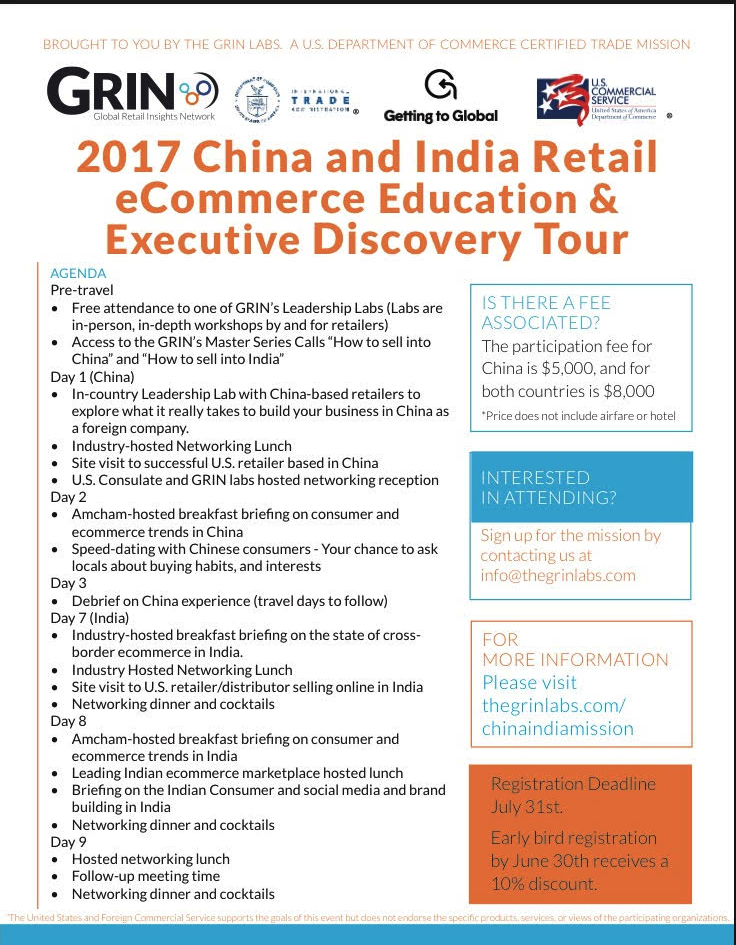 September 19 to 28, 2017

http://www.thegrinlabs.com/chinaindiamission/
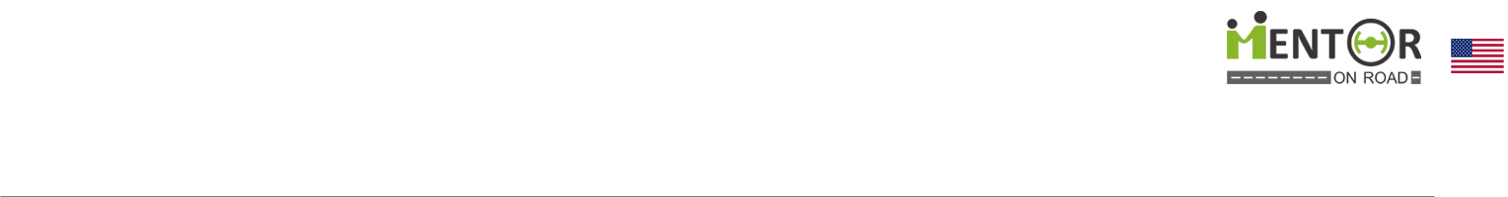 How To Export To India – Web Sources
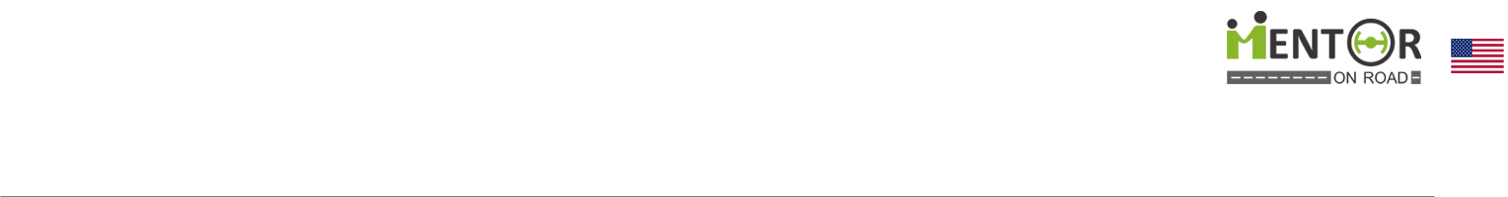 10 One-Liner Strategies for your Business
1.  CORPORATE CULTURE
         Define your company’s personality.

    2. STRATEGIC PLANNING
         Not market share- grow with discipline.

    3.  COST CONTROL
         Lower costs equal lower prices.

    4.  INNOVATION 
         Do one thing better than any one else

    5.  CUSTOMER SERVICE
         The customer comes second, service comes first
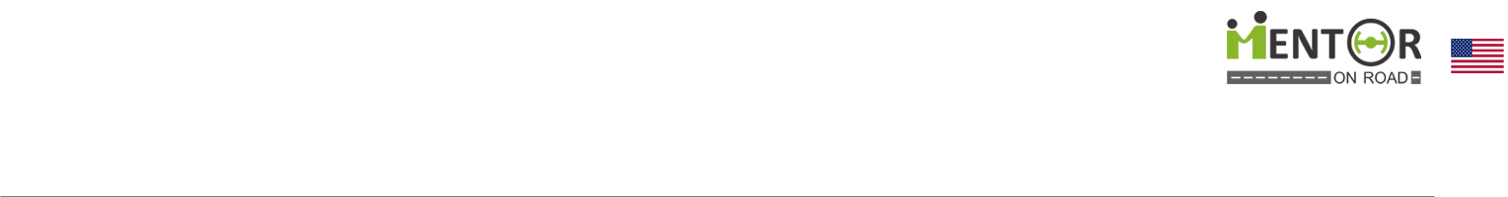 10 One-Liner Strategies for your Business
6.   HIRING
       Hire  for attitude, train for skills.

 7.   TRAINING
       Get all thinking like they own the place    

 8.   EMPLOYEE MORALE
       Celebrate everything, embrace mistake.

 9.   MARKETING AND ADVERTISING 
       Break the routine rule of sales and sell.

10.  LEADERSHIP
       Never stop thinking like an entrepreneur !
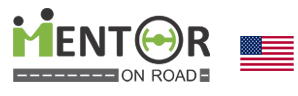 Natural Endowments
Cultural
Human
Knowledge
Institutional
Financial
Man-Made
7 Forms of Capital and India!
Representative Elements
Representative Examples
Tangible Articulations
Norms
Mental Models
Architecture, Music, Language
Range of Acceptable Behaviors, emotional intelligence
Trust, Wealth Creation Attitudes, Long-Term Thinking
Health and Population
Education and Training
Attitudes and Motivation
Nutrition, Medical & Mental Health
Primary & Secondary, Technical
Self-responsibility, action-orientation
Higher Forms
Qualitative, Quantitative Data
Frameworks and Concepts
Knowledge Generation
Statistics, Opinions, Records
Theories, Processes, Procedures
Universities, R&D, Market Learning
“Good, Clean Governance”
Justice System
Connective Organizations
Transparency, No Hidden Costs
Property Protection, Predictable Regulations
Chambers of Commerce, Unions
Financial Systems
Private Wealth
Public Wealth
Banks, Stock Markets
Bank Deposits
Bank Reserves, Taxes, Duties, Macroeconomic Stability
Lower Forms
Transportation, Communication
Power
Water and Sewerage
Roads, Ports, Telephone Systems
Electric Grids, Generation Capacity
Pipelines, Pumping Stations
Environmental Issues
Raw Materials
Climate and Location
Conservation, Restoration 
Agricultural, Mineral, Petroleum
Proximity to Markets
Note: Items in normal type reproduce the original Wolfensohn framework. Items in italics are additions recommended by Cluster Pulse  experience.
[Speaker Notes: Items in normal type reproduce the original Wolfensohn framework. Items in italics are additions recommended by Cluster Pulse  experience.]
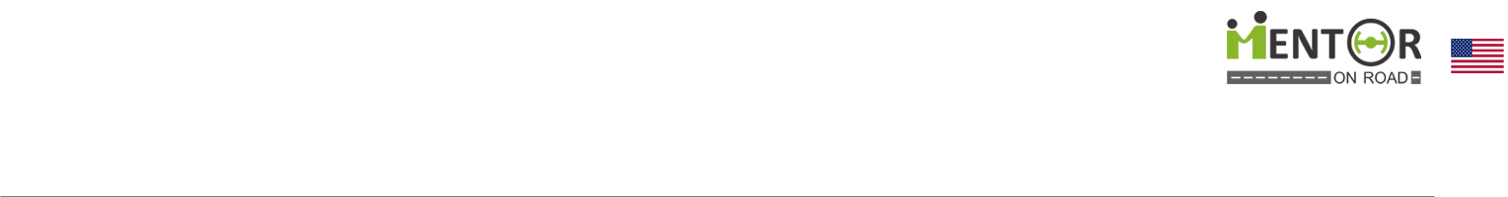 Time for QUESTIONS..…time permitting after Q&A, sectoral talk will follow
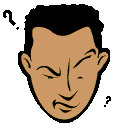 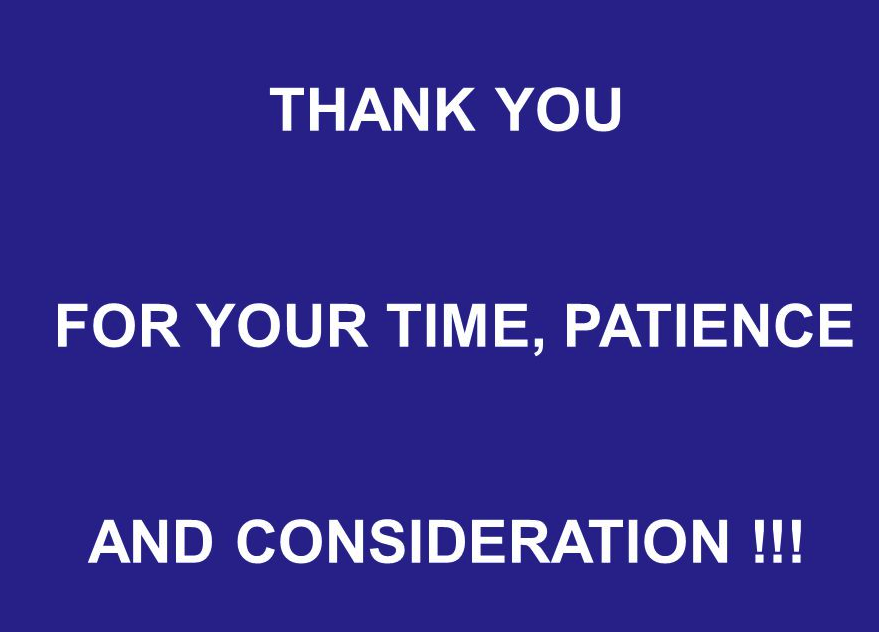 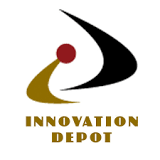 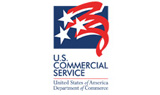 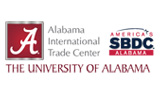 Our philosophy :Action @ Speed of thoughtFollow Mentor on road at:www.mentoronroad.com/usaFacebook page: globaljagatTwitter: globaljagat Linkedin: /in/clusterpulse Handphone : India - +91-9825506441USA - +1 928 306 5335jagat@globaljagat.com
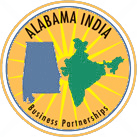 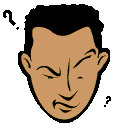 Any questions
SECTORAL FOCUS
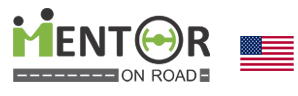 INFRASTRUCTURE
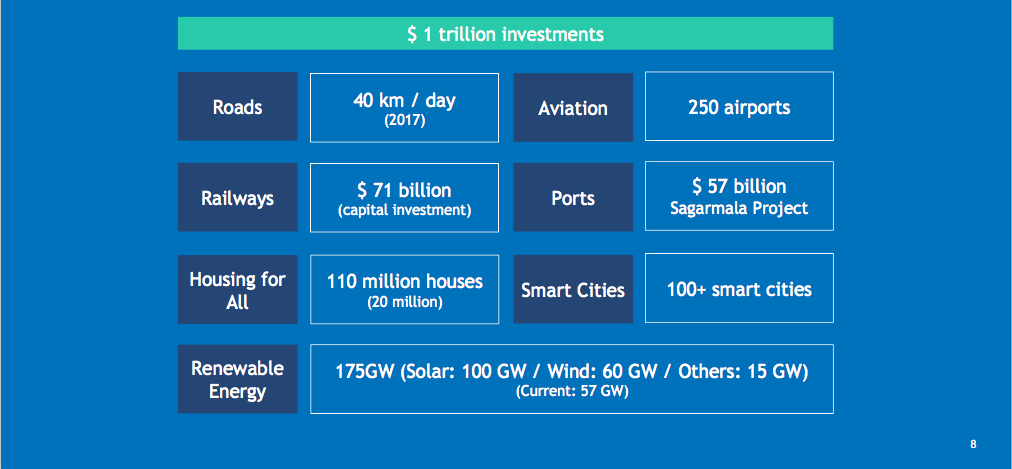 8
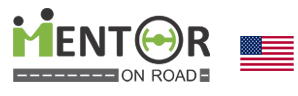 Roads and Highways
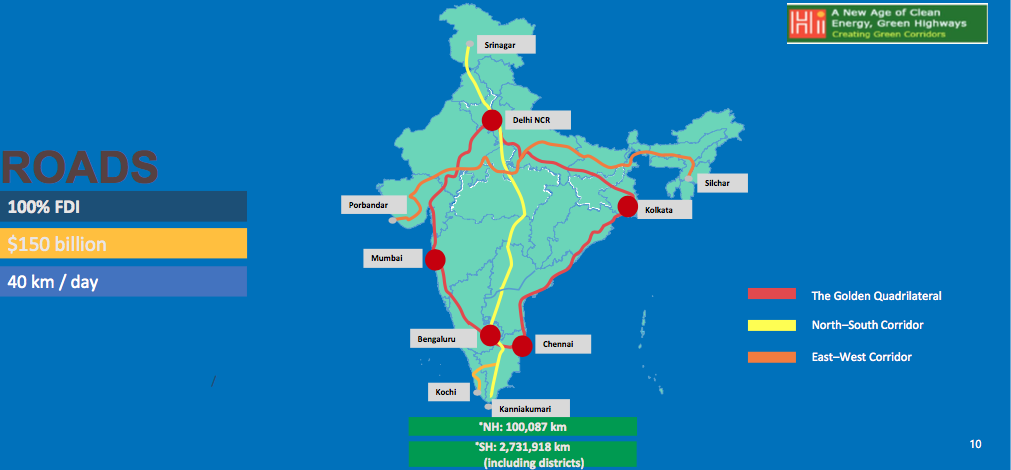 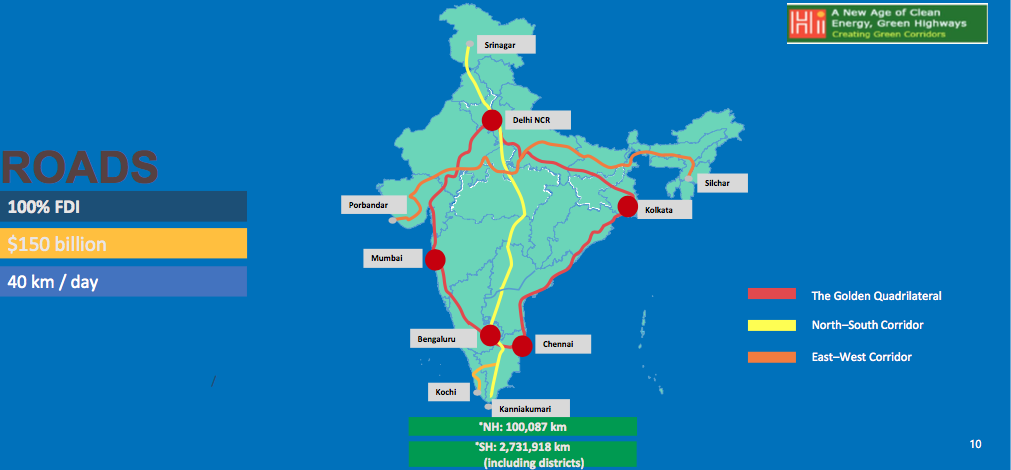 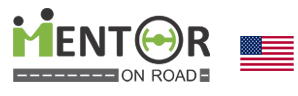 Railways: Dedicated Freight Corridors
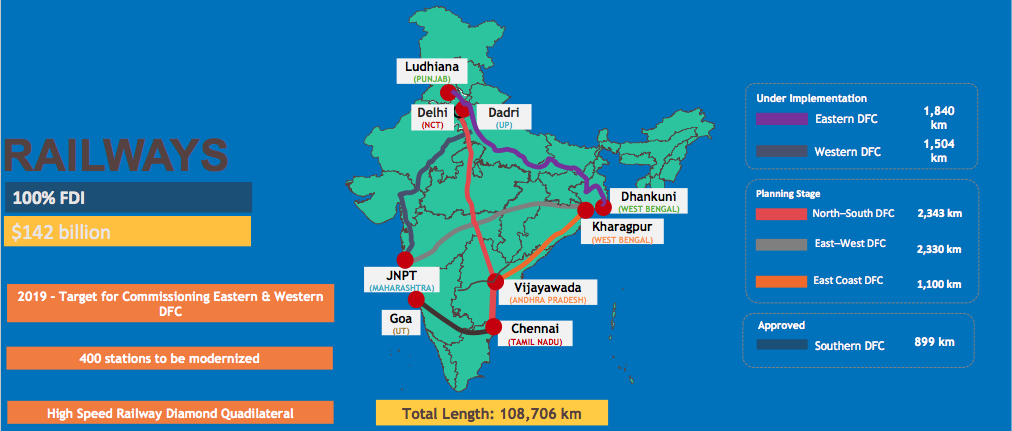 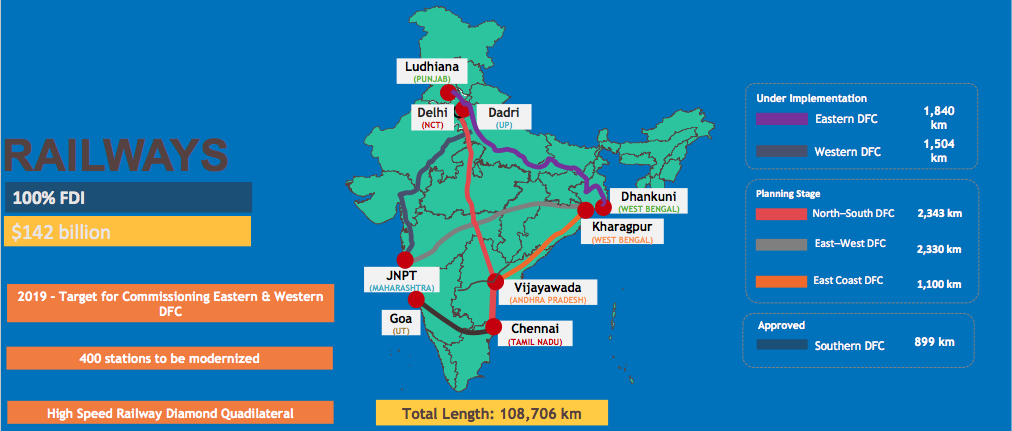 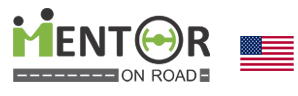 Ports and Inland Waterways
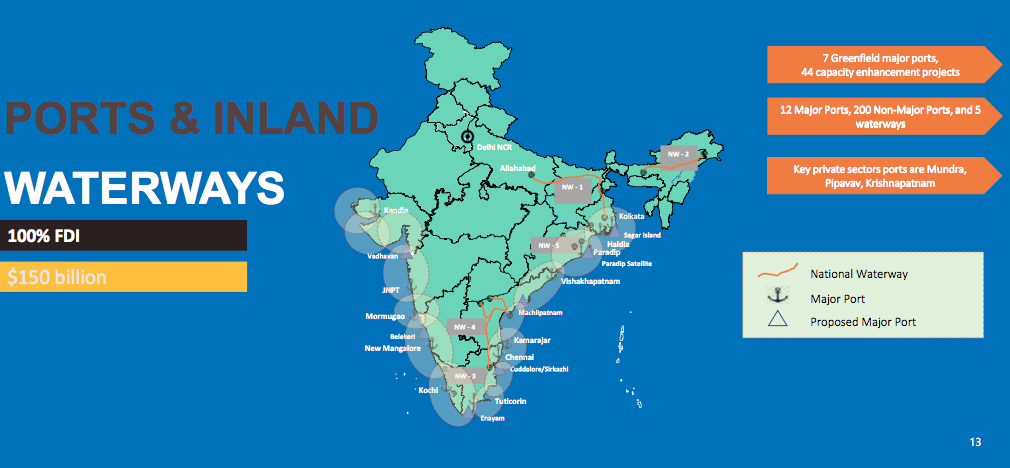 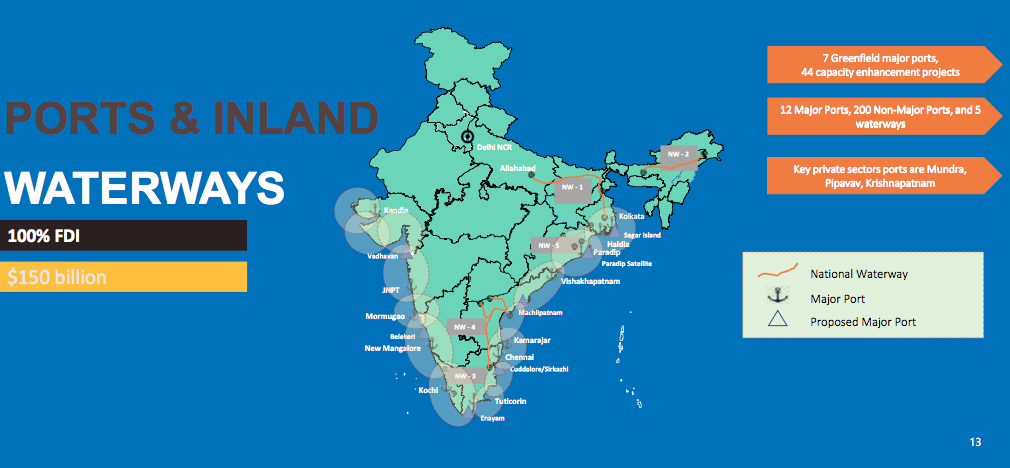 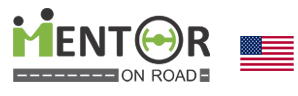 CONSTRUCTION
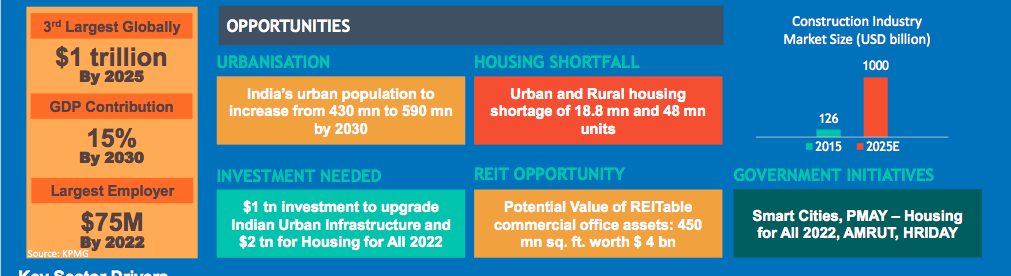 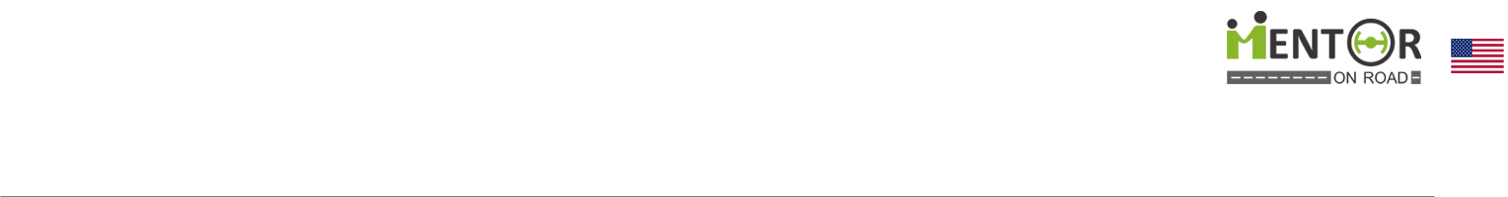 AUTOMOBILES
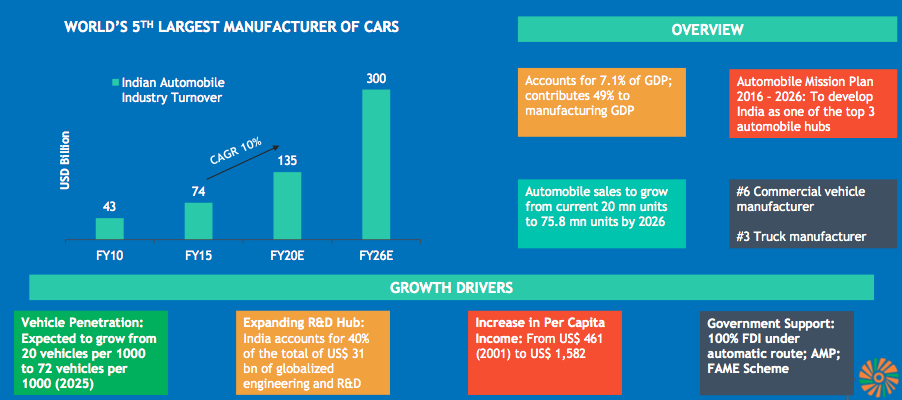 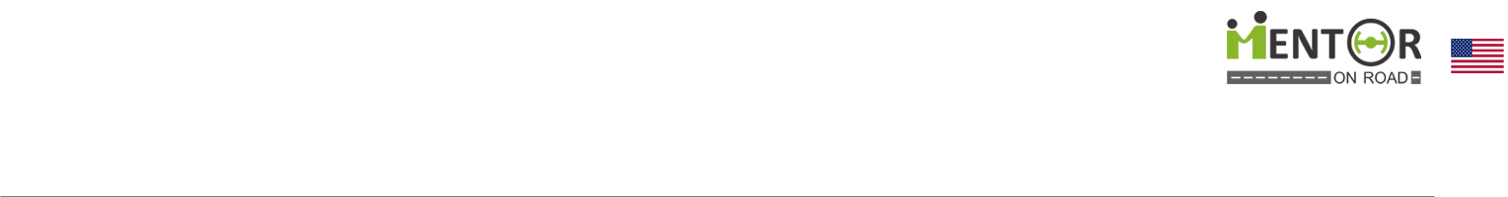 ELECTRICAL MACHINERY & CAPITAL GOODS
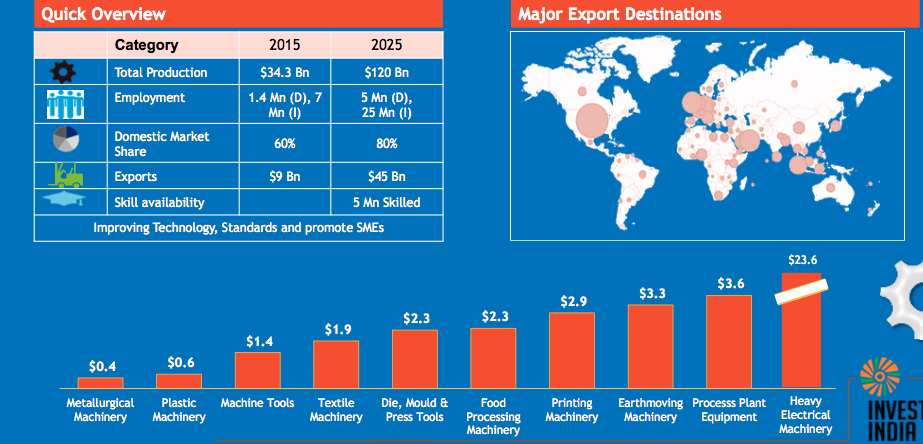 14 Mn (D), 
7 Mn (I)
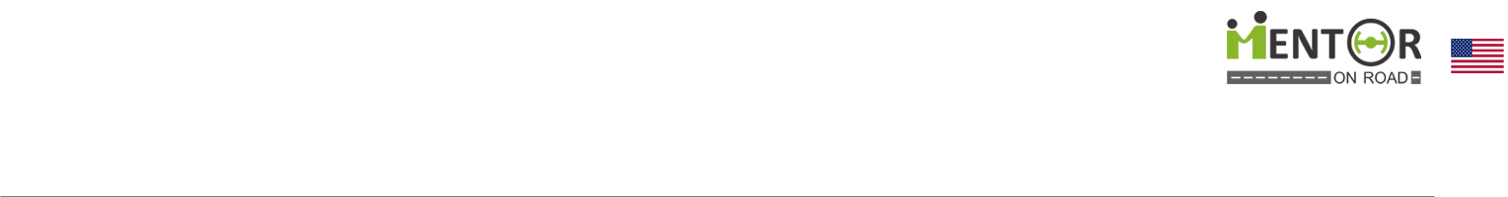 ELECTRONICS SYSTEM DESIGN & MANUFACTURING
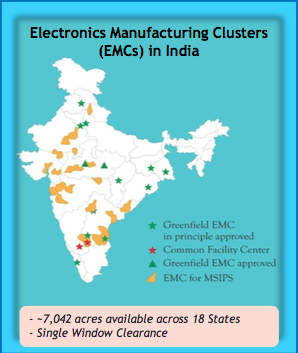 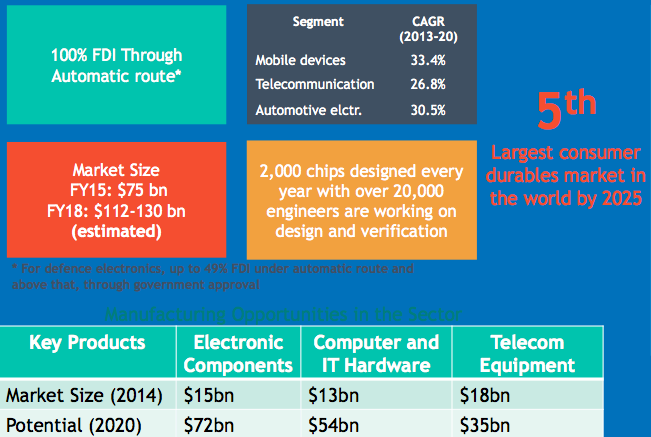 5th LARGEST CONSUMER DURABLES MARKET IN THE WORLD BY 2025
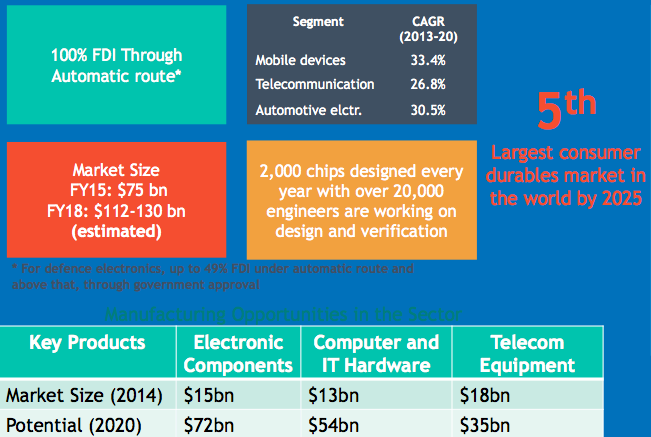 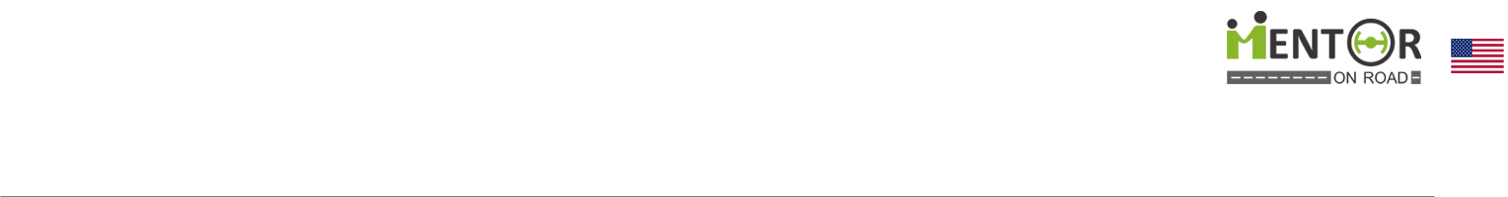 GEMS & JEWELERY
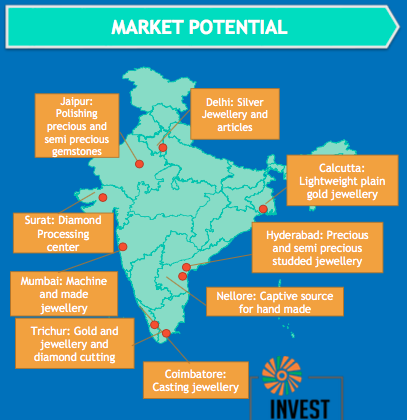 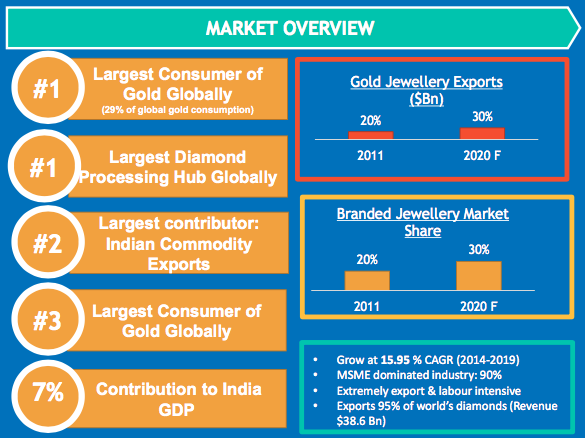 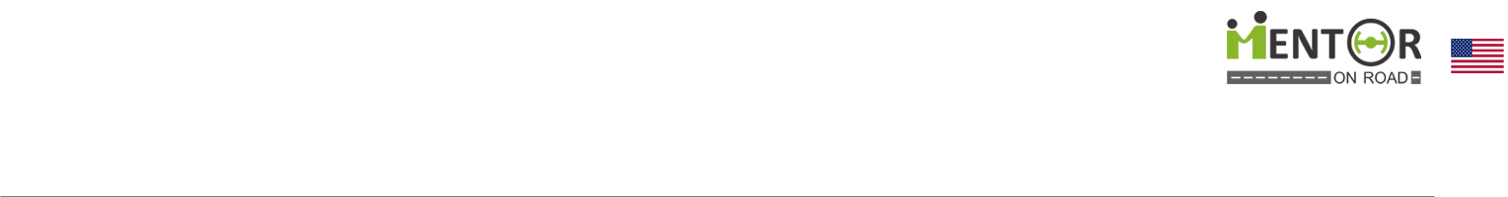 LOGISTICS AND WAREHOUSING
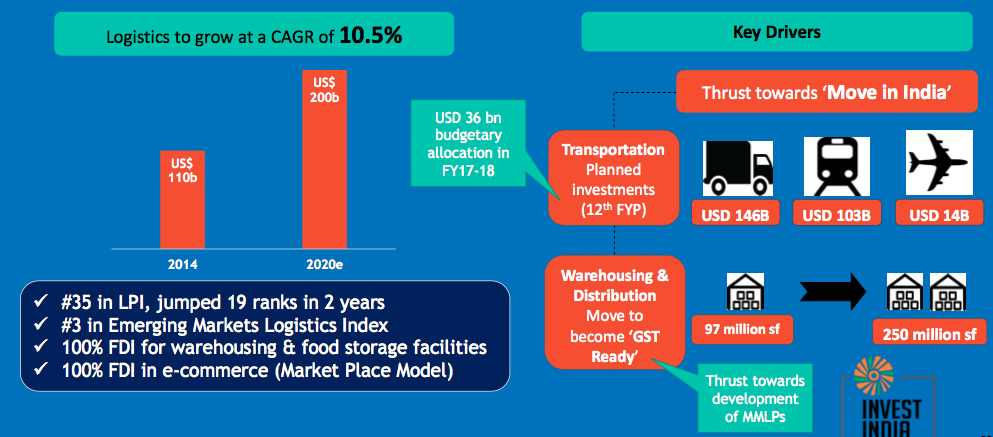 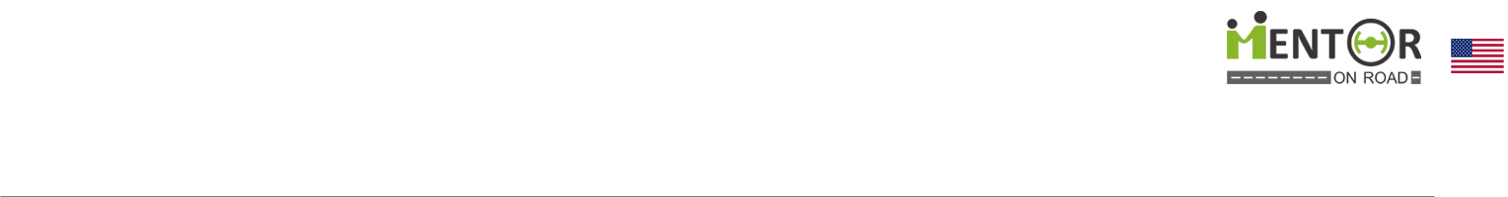 PHARMACEUTICALS
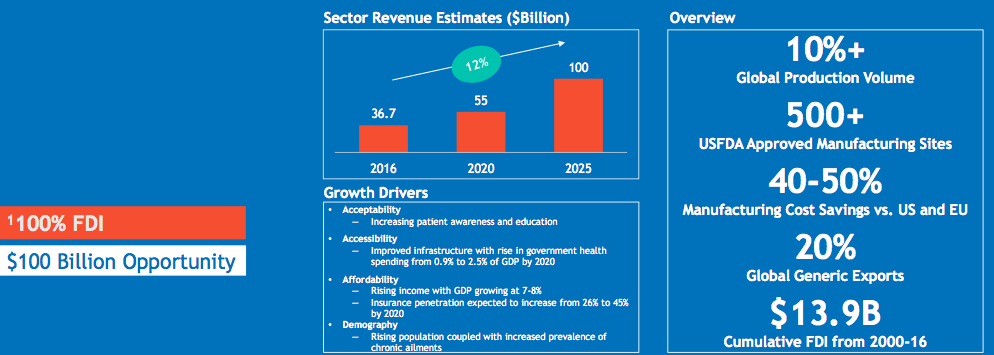 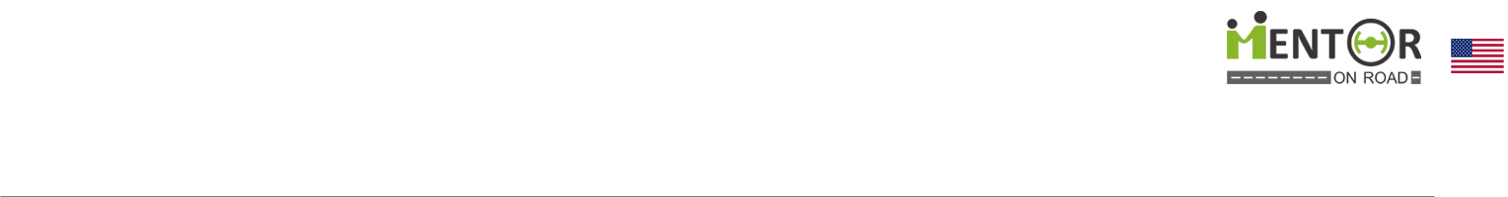 RETAIL
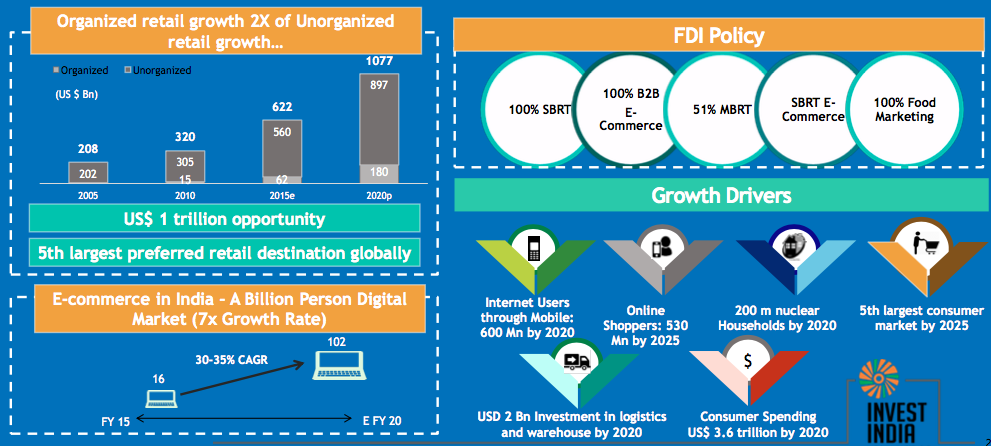 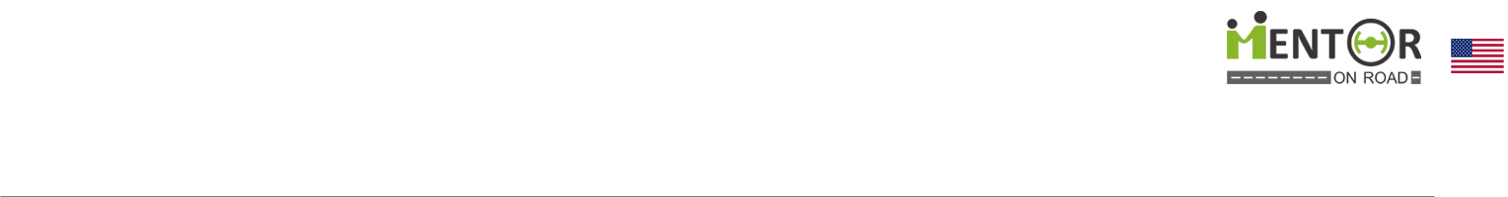 MEDICAL DEVICES
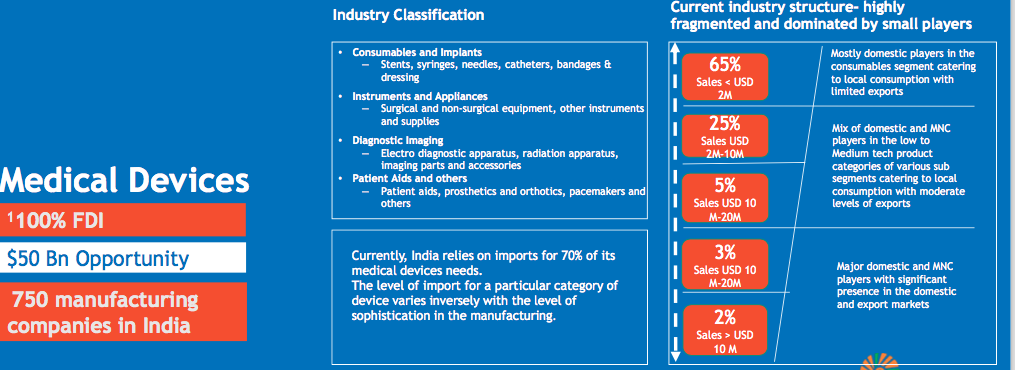 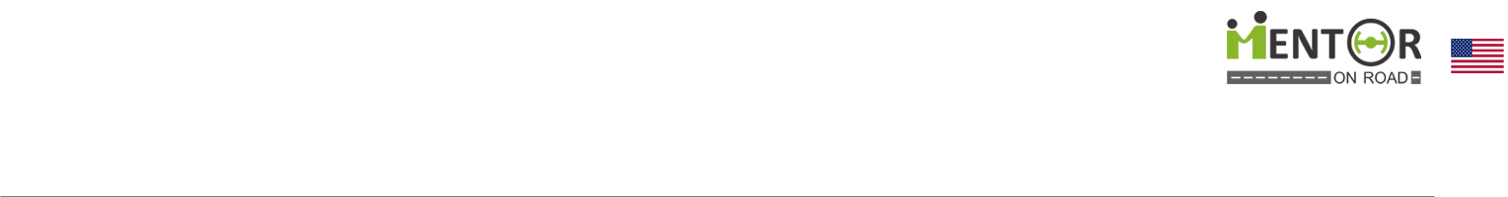 Potential Sectors: Medical Devices
Medical devices industry of India: Opportunities for US SMB’s
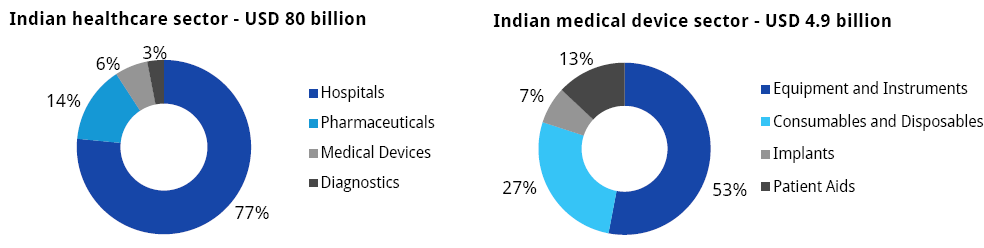 Macroeconomic factors suggest a huge potential for double-digit growth in the Indian medical device sector. 

Upcoming developments in the regulatory and policy framework are expected to accelerate growth of the Indian medical devices sector at an estimated 10-year CAGR of 15%.
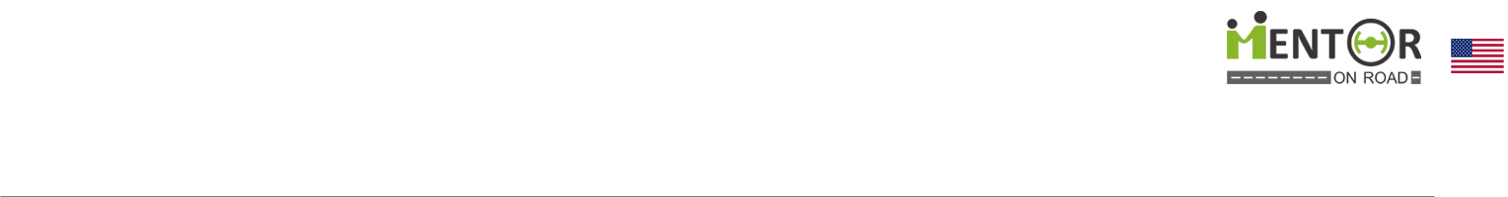 Potential Sectors: Medical Devices
Overview of India’s medical devices industry
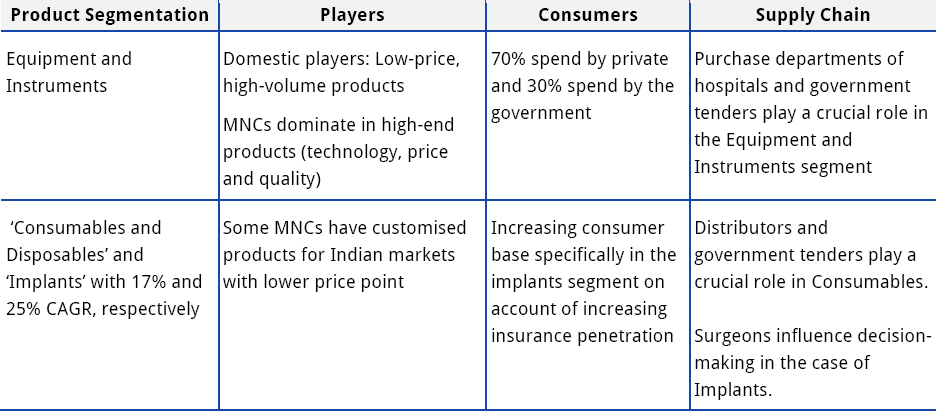 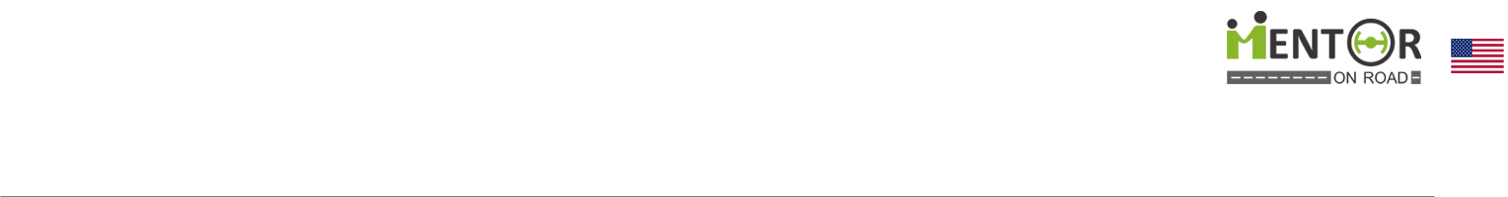 Potential Sectors: Medical Devices
Growth drivers of India’s medical devices industry
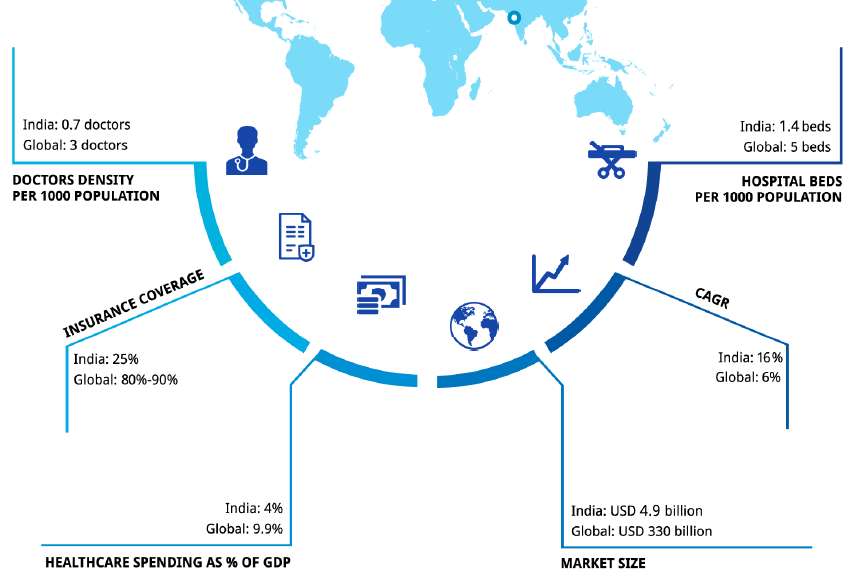 Potential sectors: Medical devices
Overview of current imports in India’s medical devices industry: 
Huge opportunities for US SMB’s
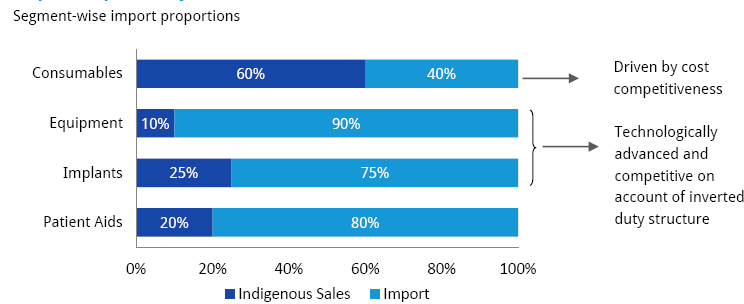 Market sizes in brackets
(USD 1.31 billion)
(USD 2.67 billion)
(USD 0.35 billion)
(USD 0.65 billion)
The Indian medical device sector is characterized by import dependency and a highly  fragmented domestic industry. 

Presently, imports are preferred over domestic manufacturing mainly due to the inverted duty structure and the lack of favorable policy and regulatory framework.
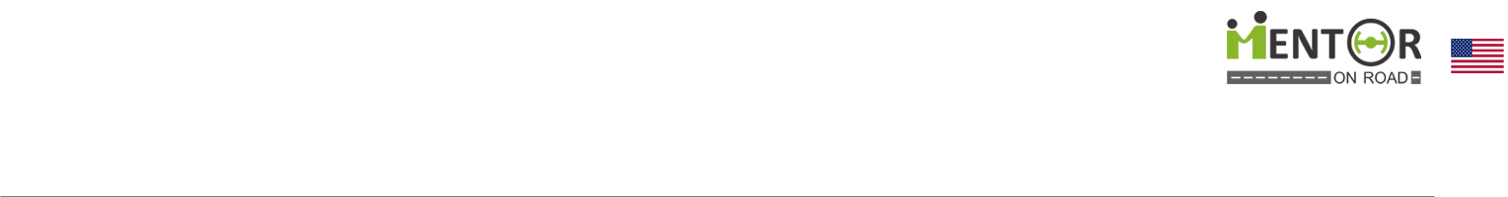 Potential Sectors: Medical Devices
Medical device clusters of India
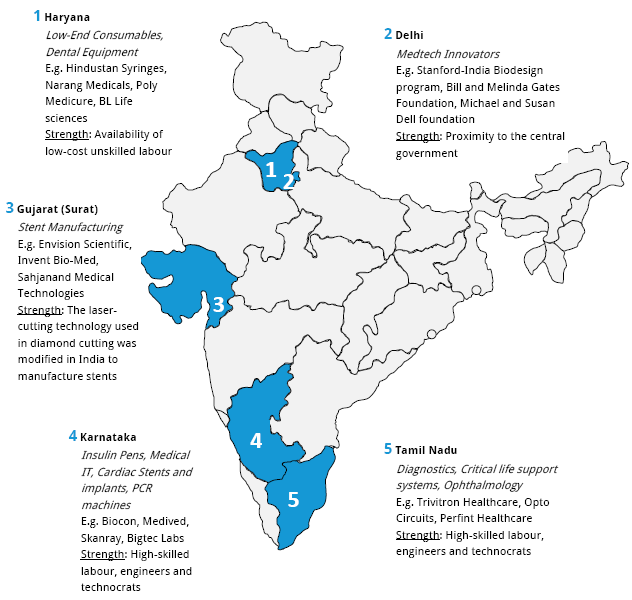 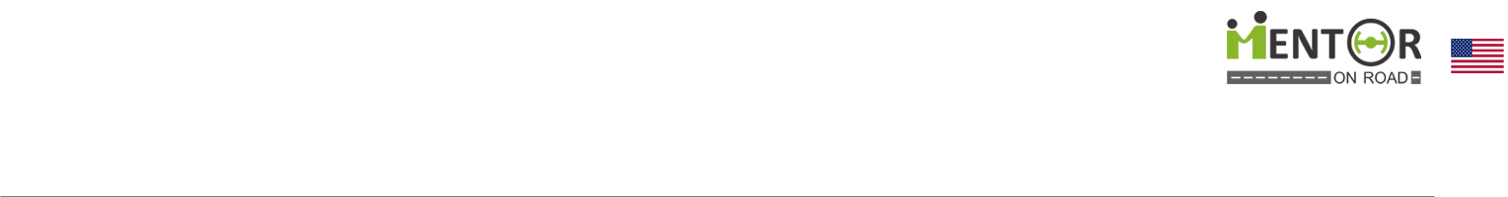 Potential Sectors: Medical Devices
Success stories in India’s medical devices industry
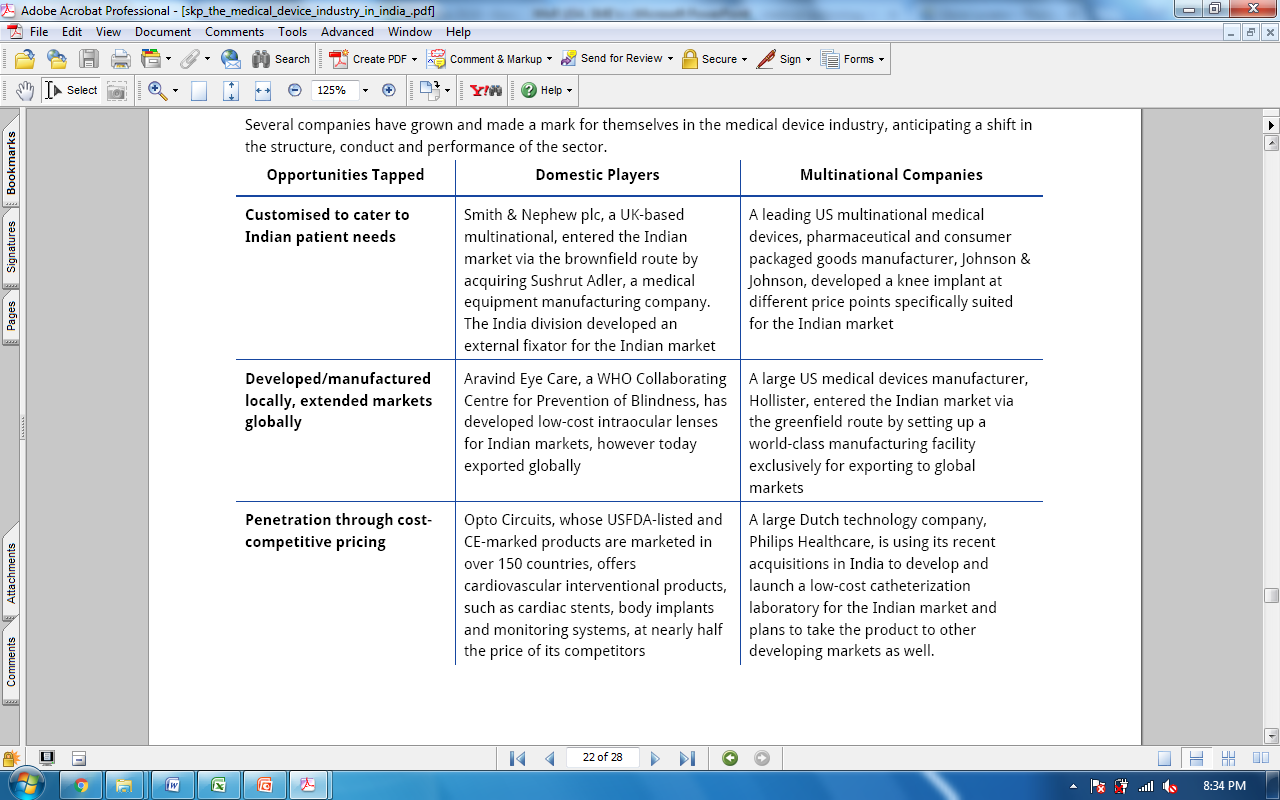 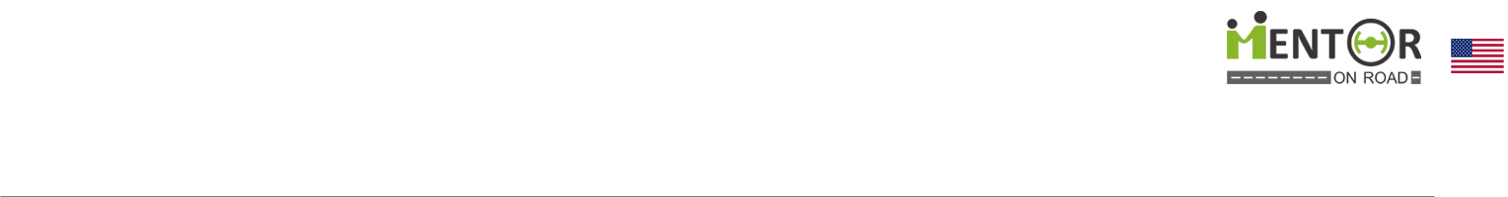 Potential Sectors: Education and Training
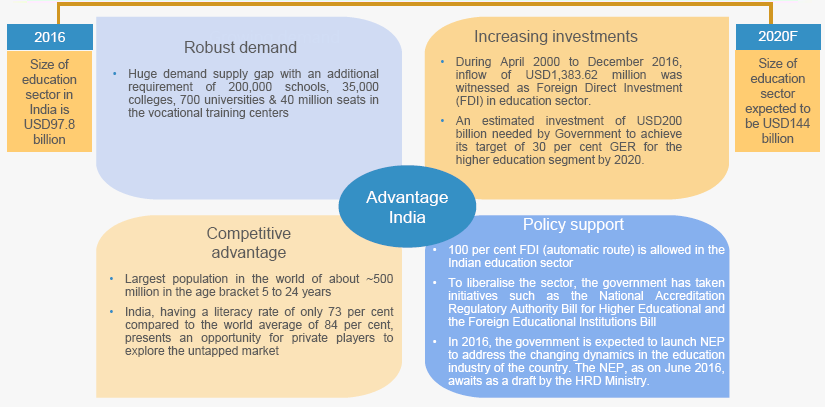 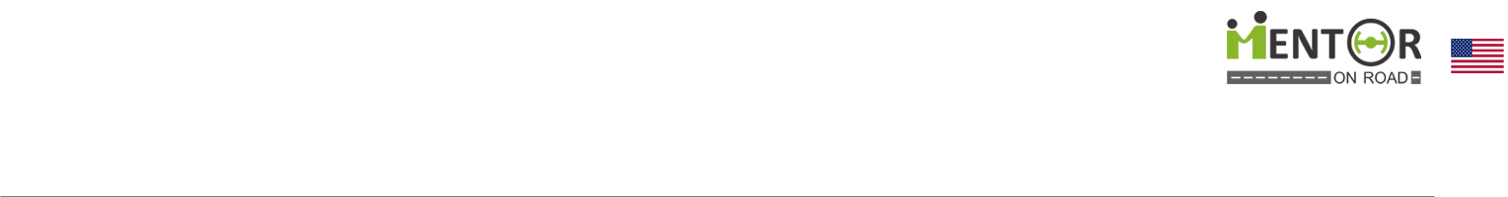 Potential Sectors: Education and Training
Education and training landscape of India
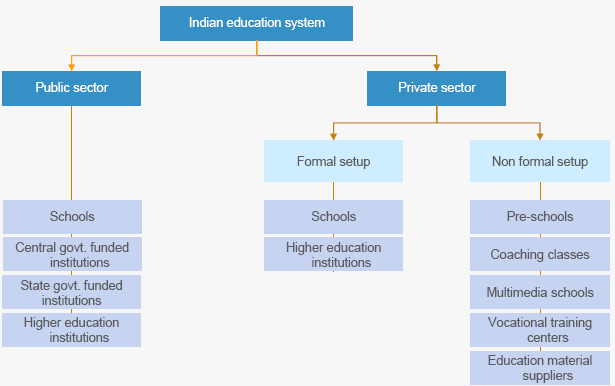 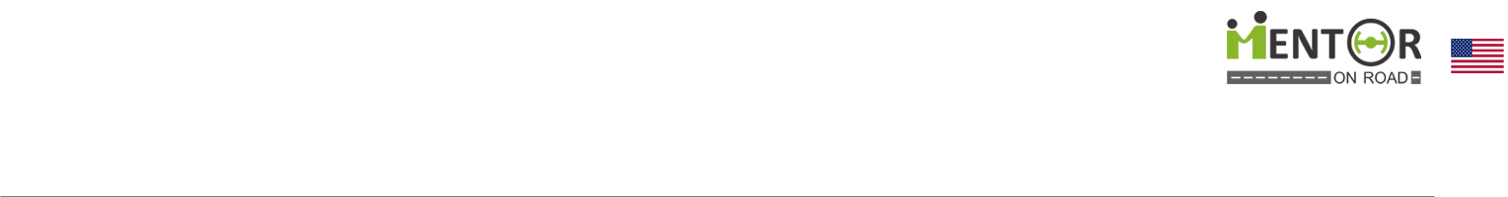 Potential Sectors: Education and Training
Notable trends in India’s education sector - Preschools
In the year 2015 the Pre-school segment was worth $2.1 billion, of which branded Pre-school segment was expected to contribute 33.83 % to the total Pre-school industry in India.

 Pre-school segment in India is expected to grow from $0.75 billion in 2011 to $3.4 billion by 2020, exhibiting growth at a CAGR of over 17 %.

With growing awareness among tier 2 & tier 3 cities, penetration rate for the pre school segment is expected to rise to 25 % in 2015. To ensure scalability, preschool chains like Kidzee, Eurokids are upgrading to K-12 schools.

Government of Jammu & Kashmir, stressed on the need for strengthening the integrated school system and making more dynamic investment at primary level, to improve quality of education in the Government-run educational institutions.
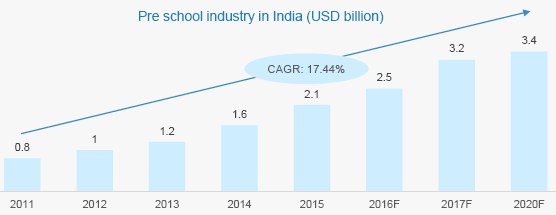 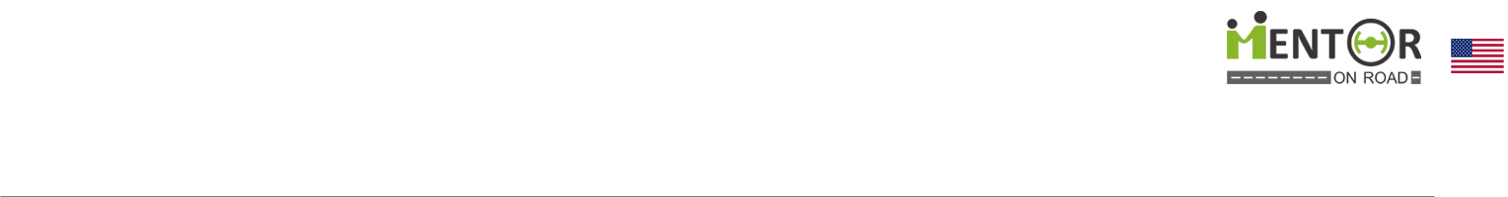 Potential Sectors: Education and Training
Notable trends in India’s education sector – K-12
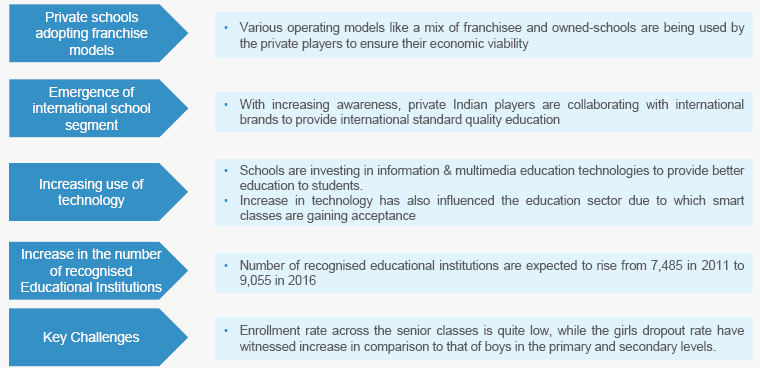 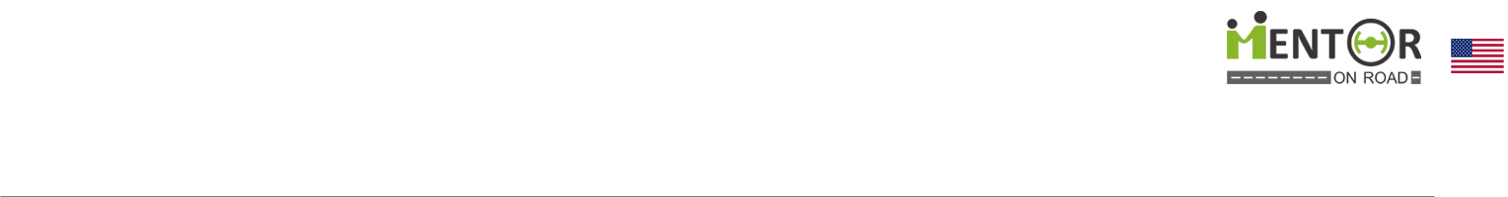 Potential Sectors: Education and Training
Notable trends in India’s education sector – Higher education
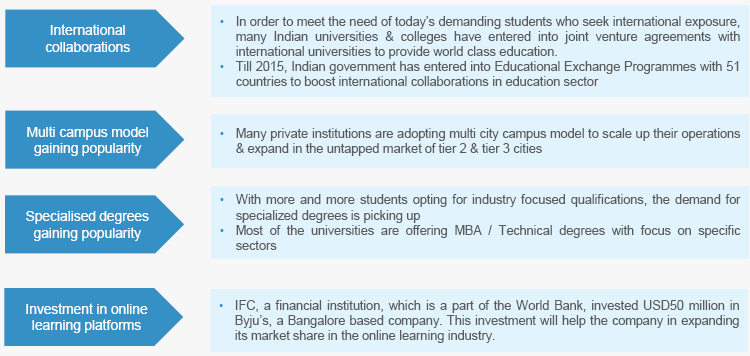 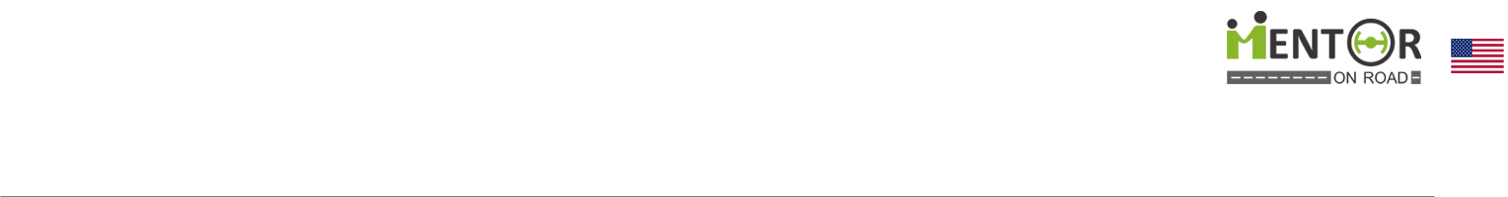 Potential Sectors: Education and Training
Increasing disposable income and willingness of people to spend on education is a key driver for the Indian education industry
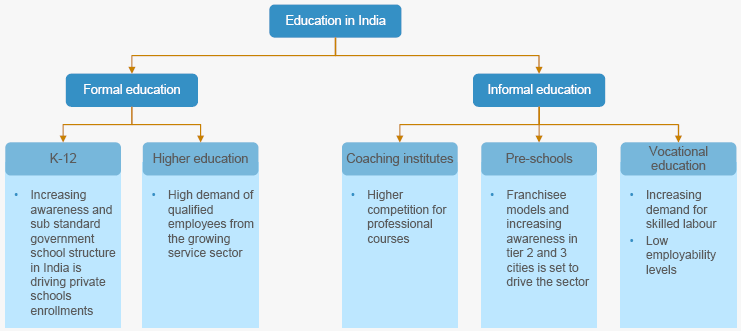 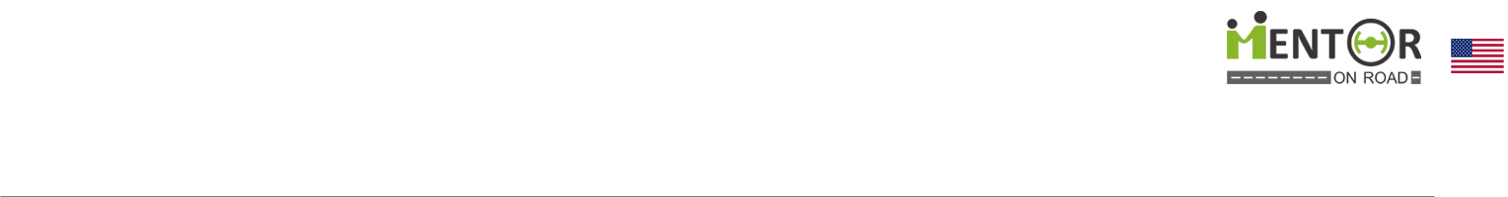 Potential Sectors: Education and Training
Regulatory framework of higher education in India
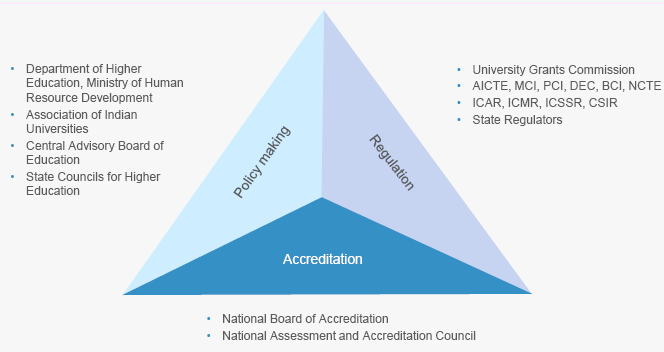 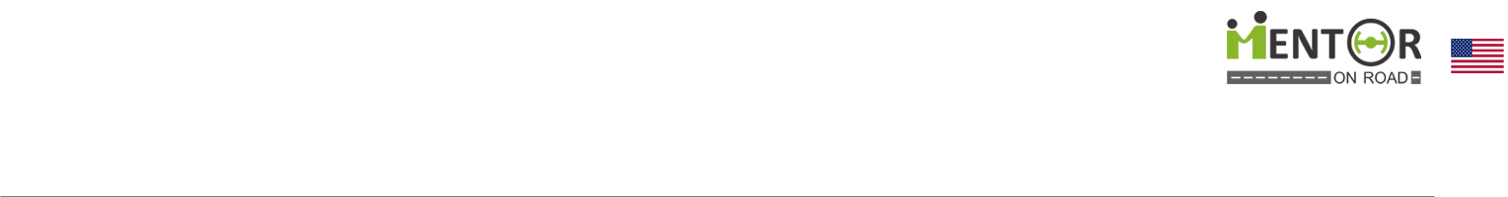 Potential Sectors: FinTech
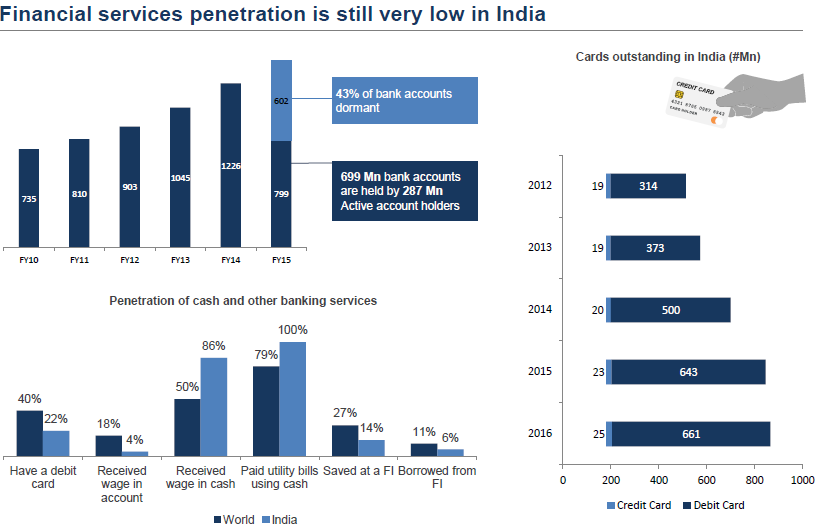 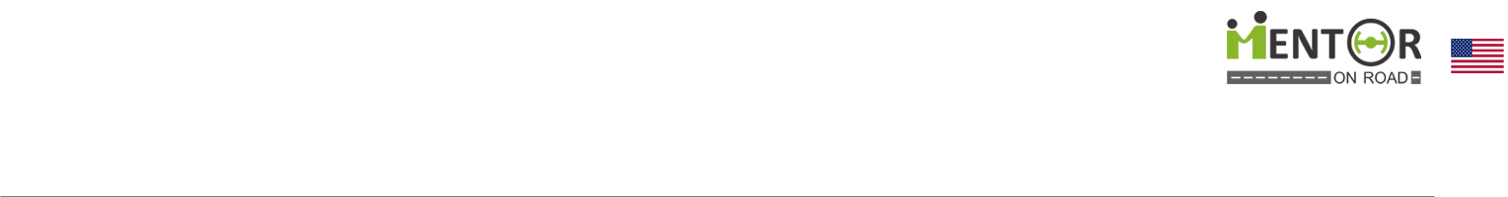 Potential Sectors: FinTech
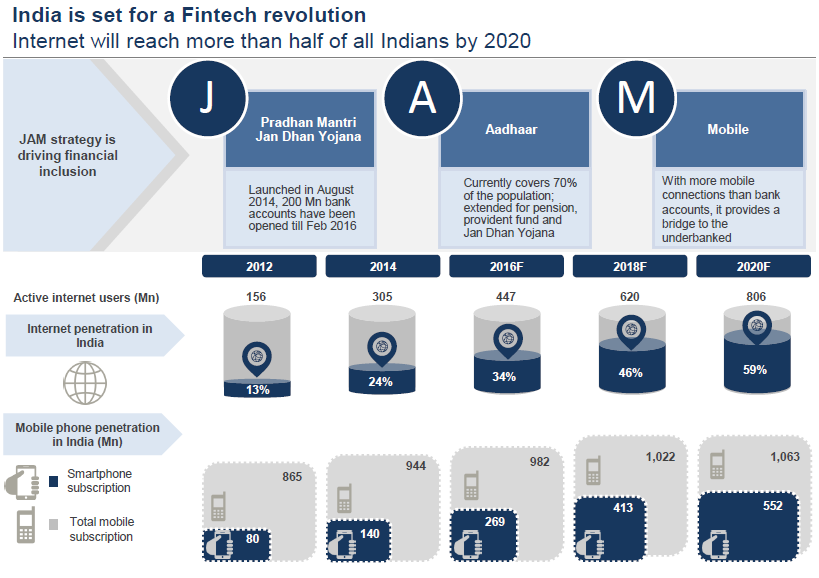 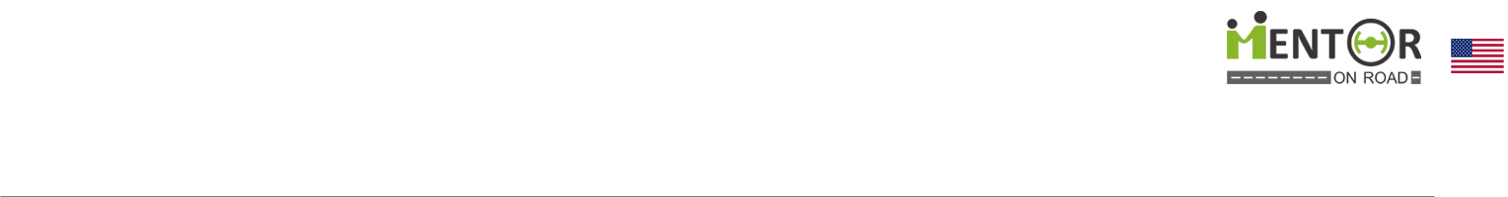 Potential Sectors: FinTech
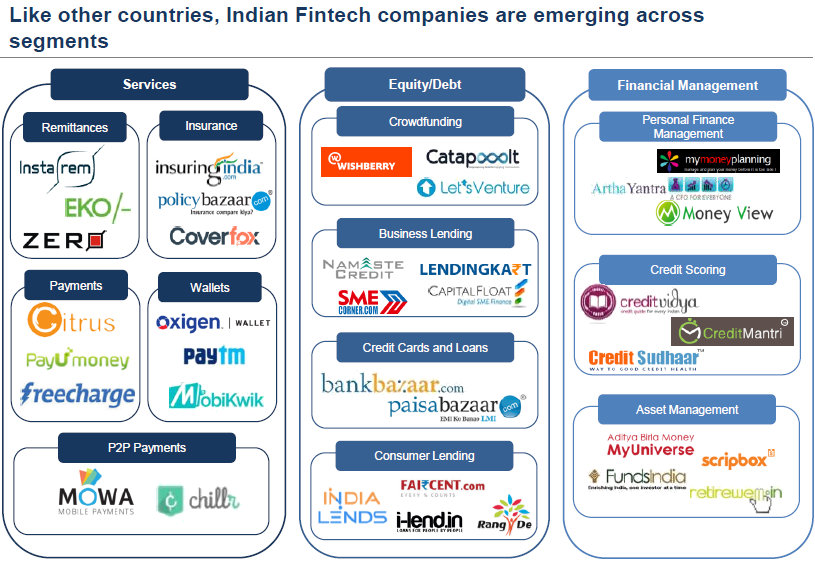 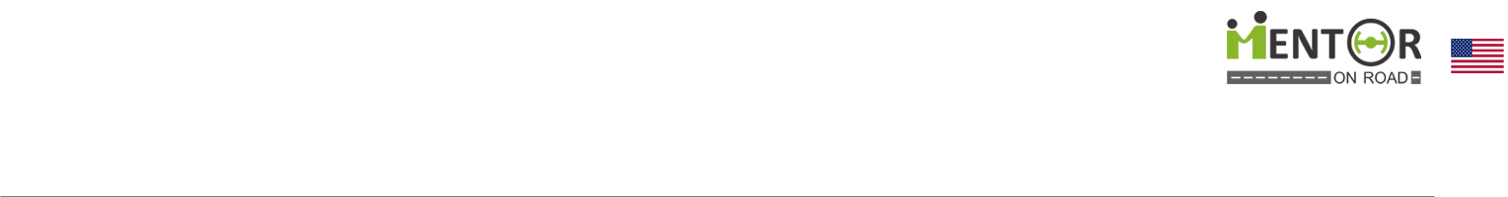 Potential Sectors: FinTech
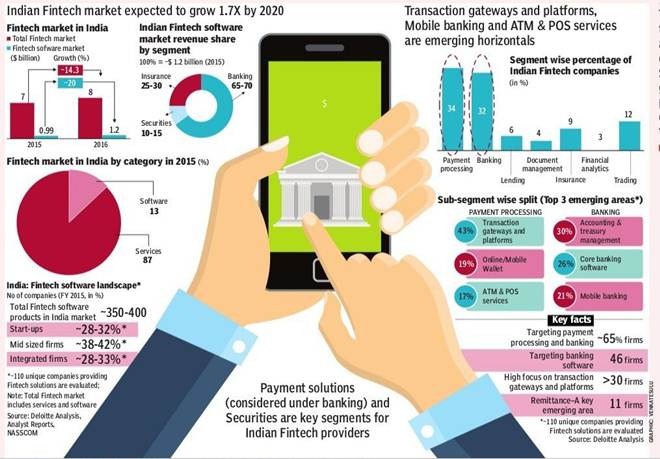 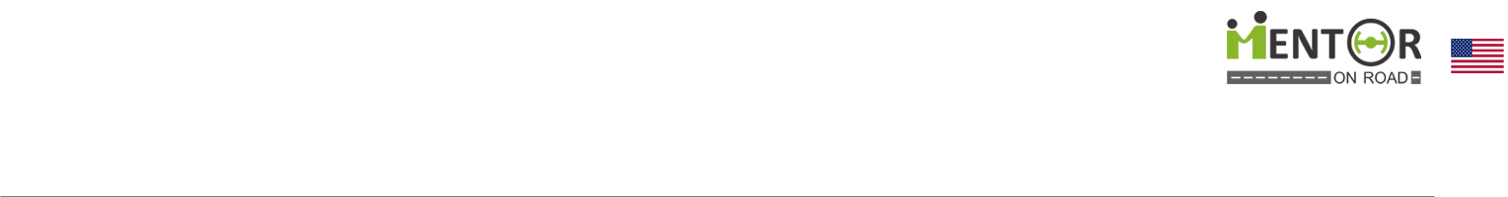 Potential Sectors: CleanTech
Cleantech opportunities in India
Wind power generation potential in India is 300,000 MW.
Solar power capacity targets are at 100,000 MW by 2022, entailing an investment of $93 billion, to make India one of the largest green energy producers.
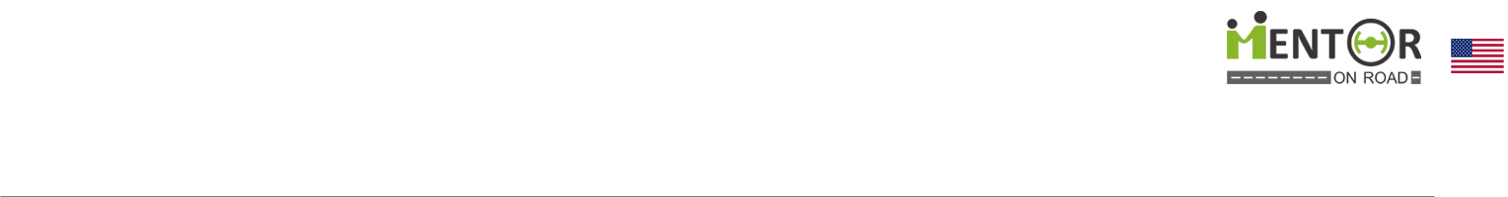 Potential Sectors: CleanTech
Clean technology market opportunity analysis shows that as much as $103 billion will be invested across 13 clean technology sectors in India over the next decade.
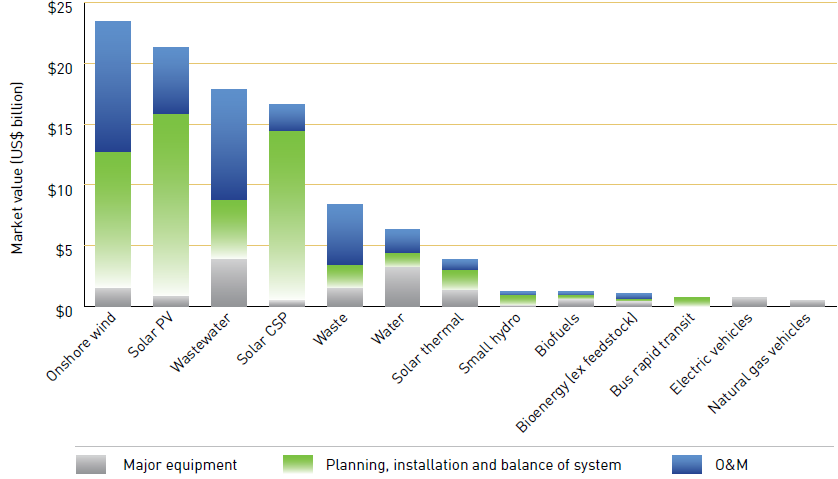 Size of the clean technology market accessible to SMEs in India
 ($ billion)
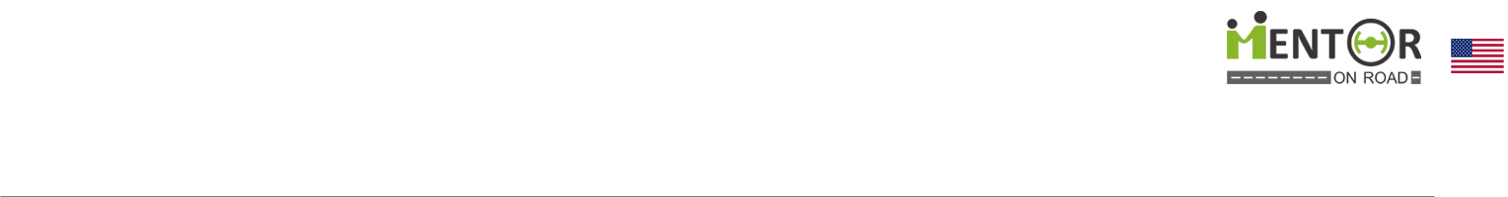 Potential Sectors: CleanTech
Cleantech opportunities in India 

Leading opportunities for SMEs in India are in onshore wind (about $23 billion), solar PV (about $21 billion), and wastewater (about $18 billion). 

With some of the other key opportunities being in:

Energy Efficiency
Smart Grids
 Green Buildings
 Environment Technologies
Waste management, development of urban areas, water & sanitation
Clean  Coal Technologies
 Coal beneficiation,  Coal combustion, Coal conversion
 Water Management
Industrial waste water management , Drinking water purification
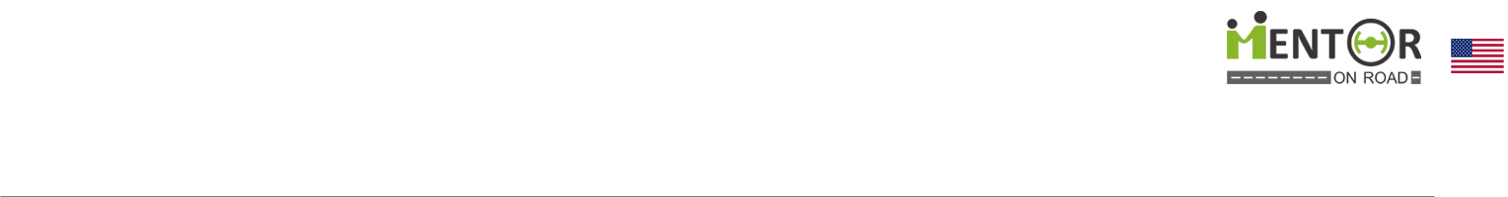 Potential Sectors: CleanTech
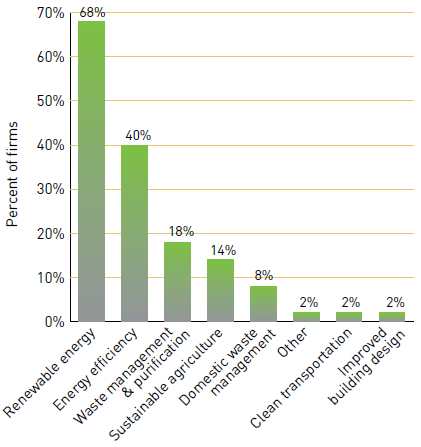 Sectors in which clean technology SMEs of India are currently involved
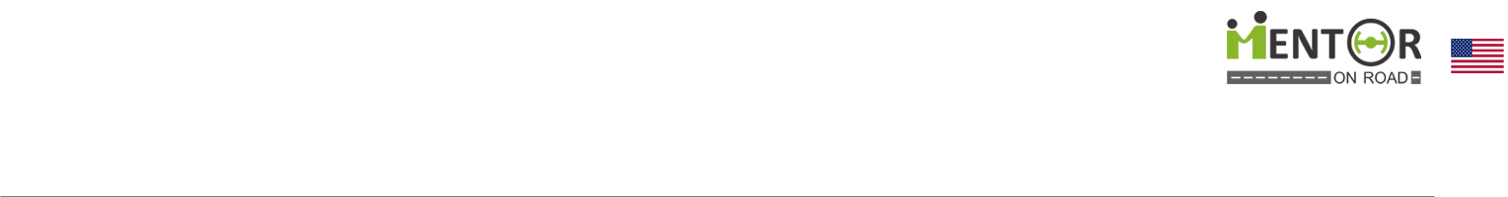 Potential sectors: Cleantech
Potential Sectors: CleanTech
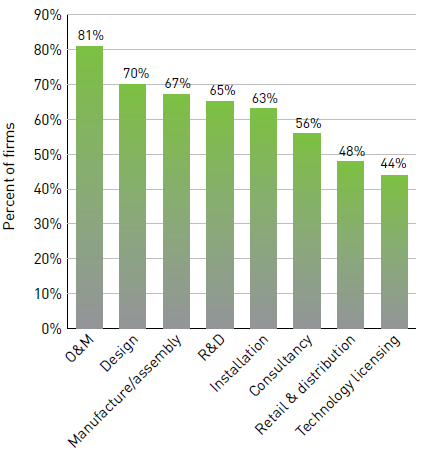 Activities in which clean technology firms of India are involved
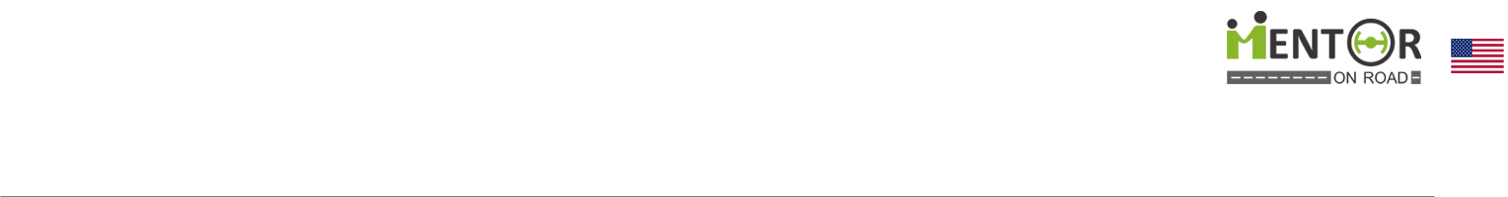 Potential Sectors: Digital Tech
The digital transformation that is washing across the global economy is also breaking against India’s shores. Many Indian companies are eager to adopt digital technology into their business models, while consumers are moving online in increasing numbers. 

Pace of transformation across industries in India is not uniform, and at times contrasts that of global peers in the same sector. In some sectors, like financial services, domestic companies are embracing the changes and their response is on par to that of their global peers. 

Other industries, like healthcare and manufacturing, have been slower to adopt the new technology than the global trend. For both types, the continued shift towards digital technologies is inevitable and companies moving faster will enjoy competitive advantages.
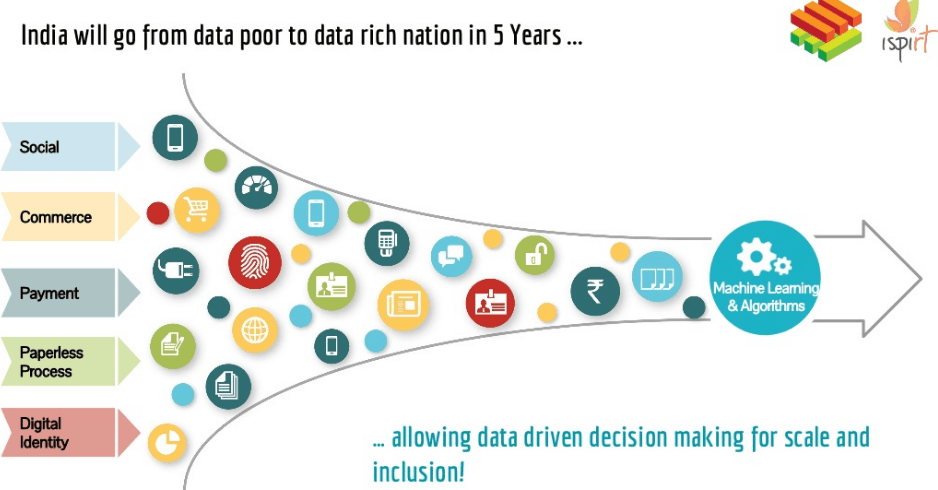 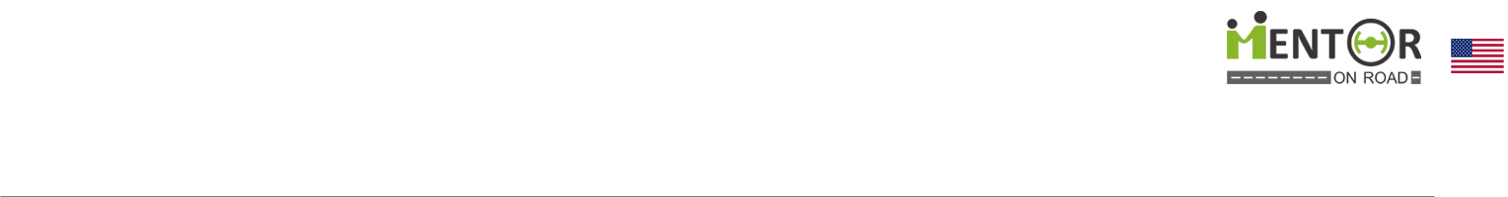 Potential Sectors: Digital Tech
India’s move towards the digital opportunity is also helped by government efforts. “Digital India” focuses on expanding digital infrastructure, improving the delivery of government services, and empowering citizens through improved access.  Government departments have committed more than $ 16 billion to the program. 

US technology and business services companies targeting this opportunity will have to understand how the market and their clients are changing. For example, heads of business units and functions are becoming much more involved in technology decisions, customers are looking for simplified products and services, and many companies are struggling to employ competent IT talent.
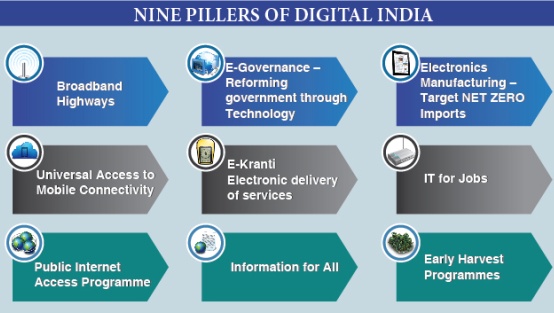 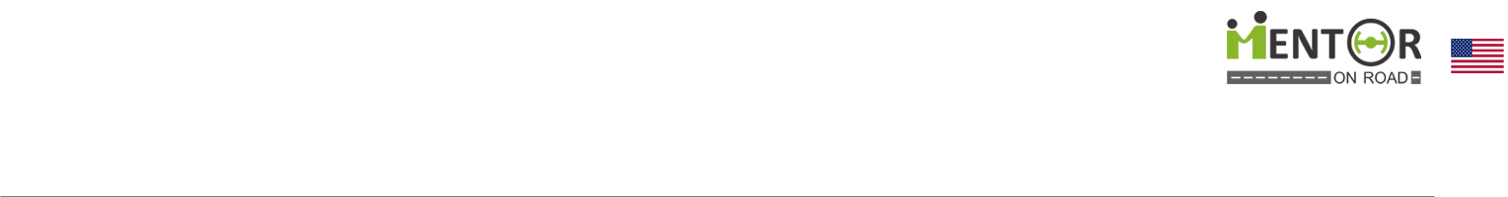 Potential Sectors: Digital Tech
Potential adoption of 12 empowering technologies in India: Opportunities for US companies
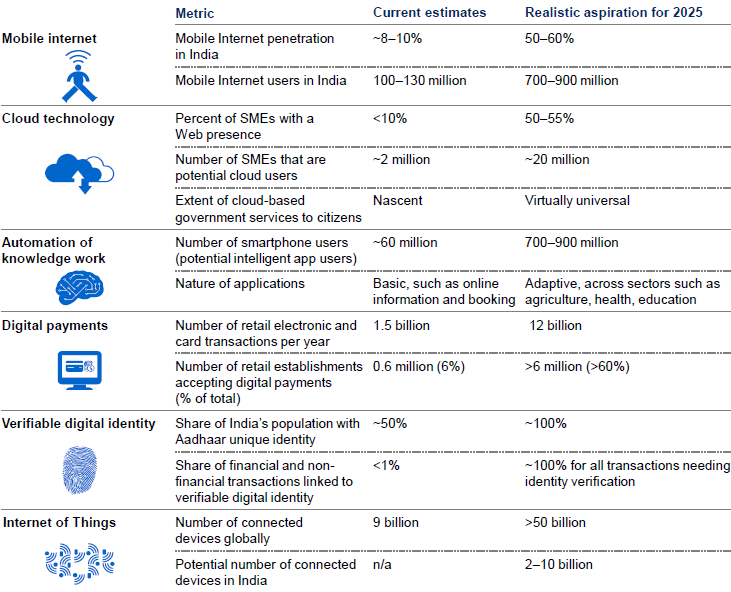 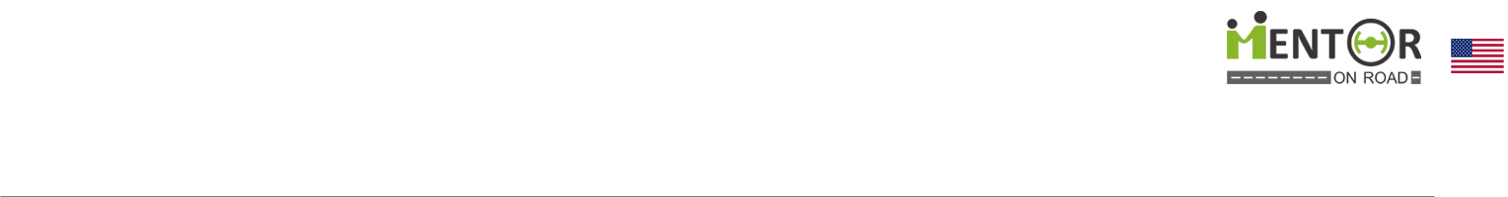 Potential Sectors: Digital Tech
Potential adoption of 12 empowering technologies in India: Opportunities for US companies
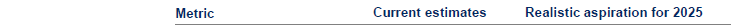 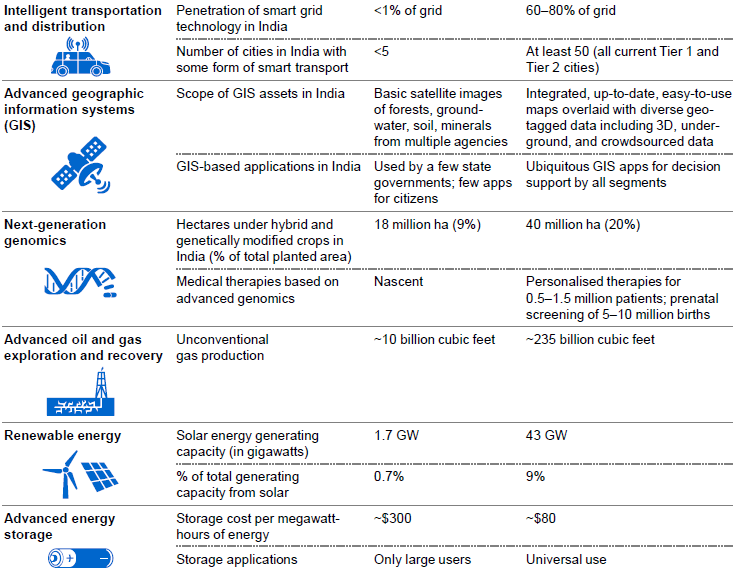 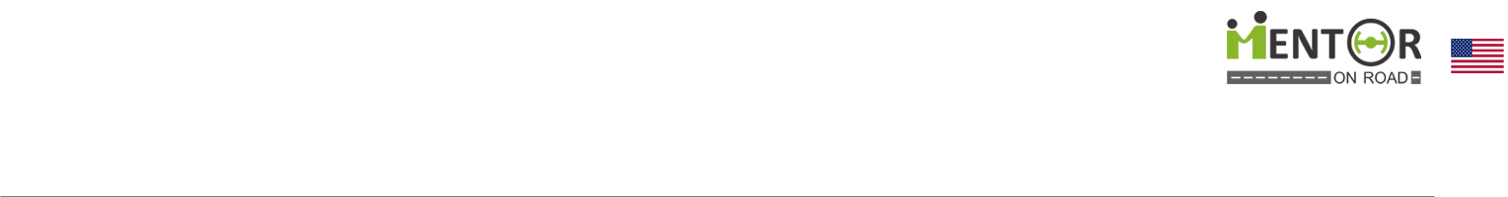 Potential Sectors: BioTech
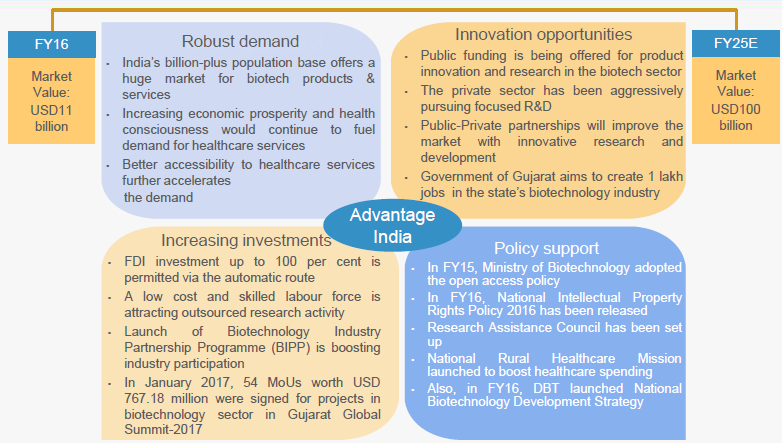 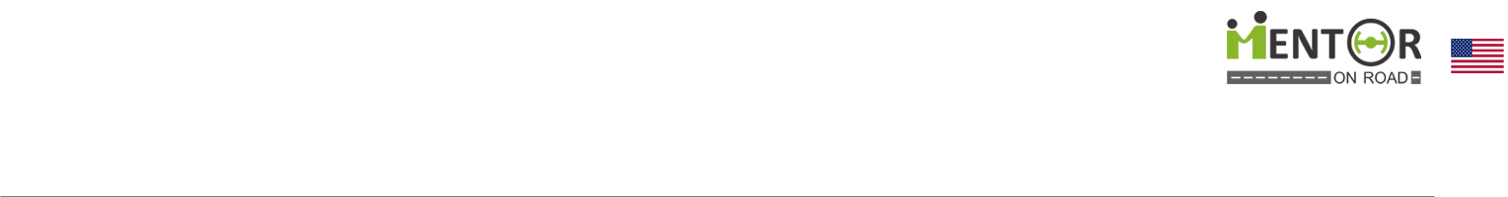 Potential Sectors: BioTech
Major products/services of India’s biotechnology industry
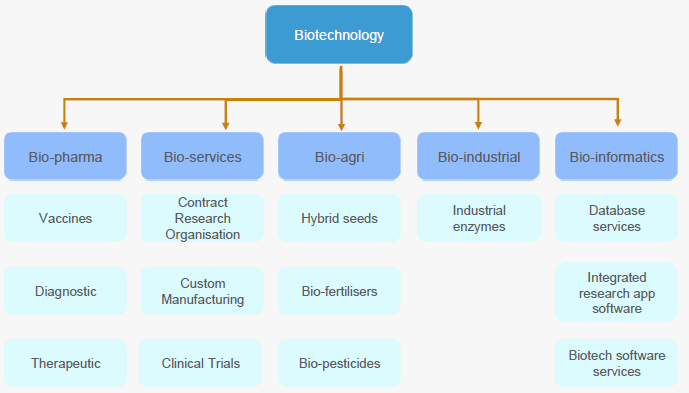 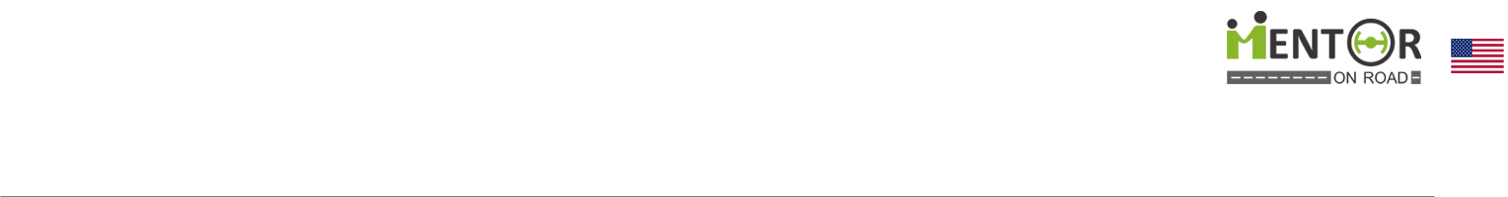 Potential Sectors: BioTech
Biotech benefits from rising income and population of India
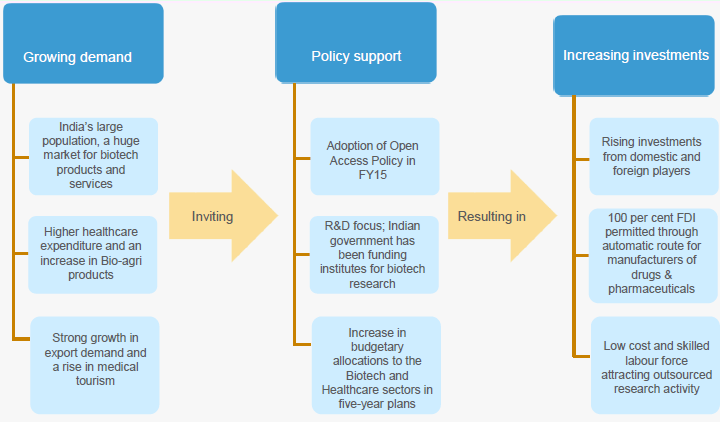 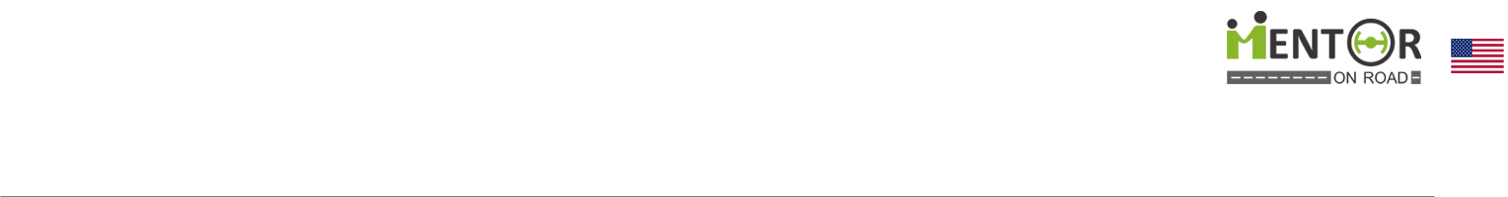 Potential Sectors: BioTech
Strong inflow of foreign investment
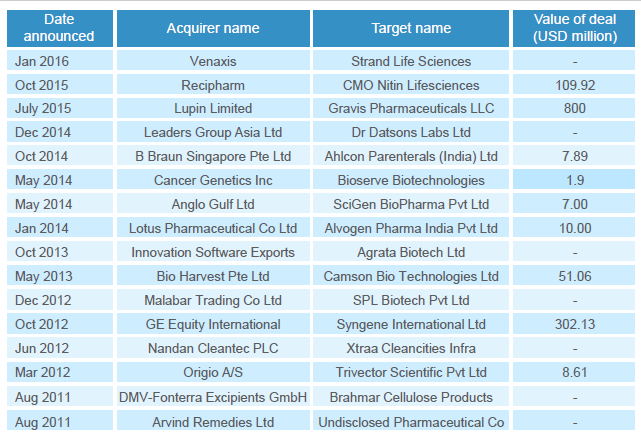 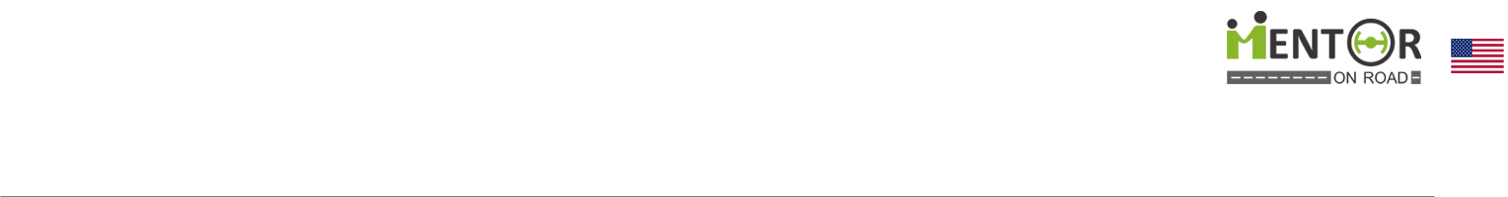 Potential Sectors: BioTech
Huge opportunities for innovation in agriculture/healthcare segments of biotech
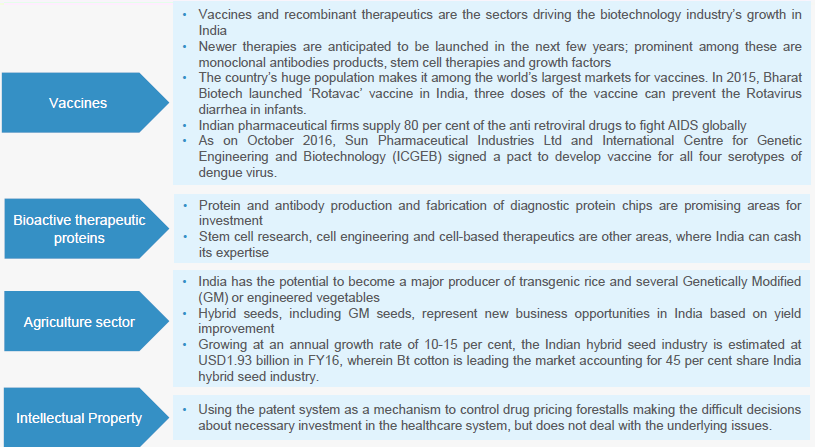 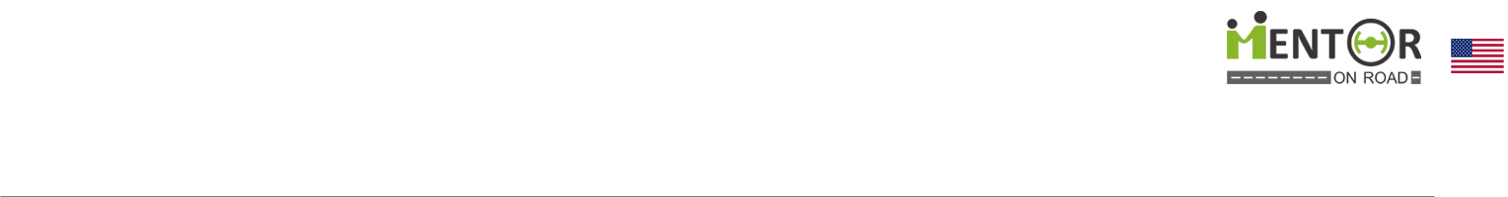 Potential Sectors: Information Technology
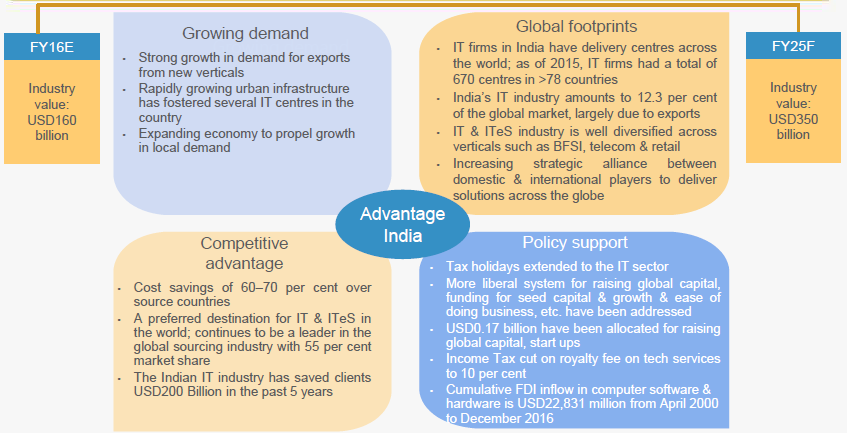 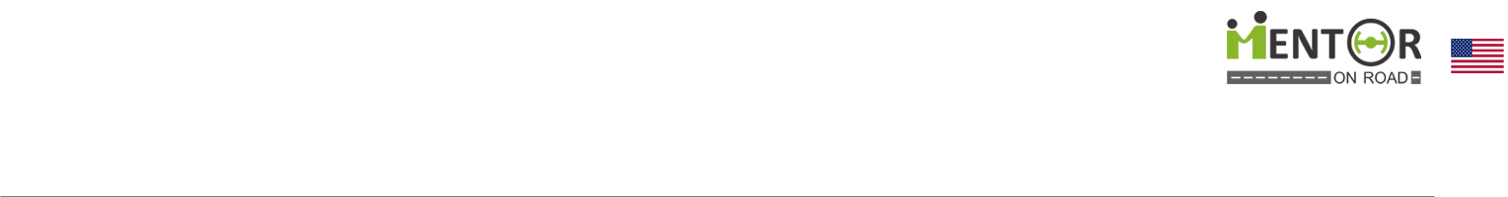 Potential Sectors: Information Technology
Segments of India’s IT sector
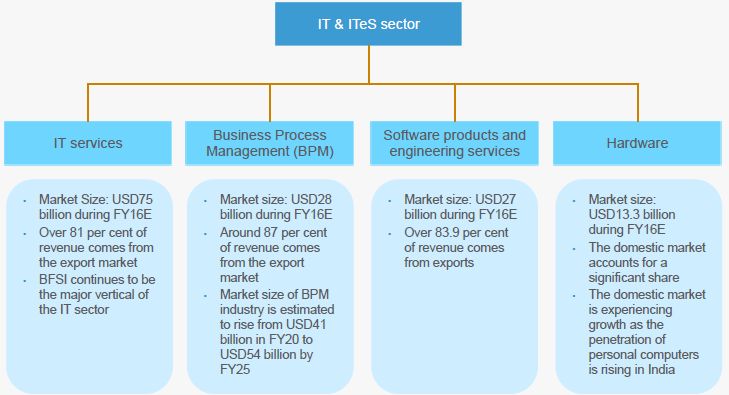 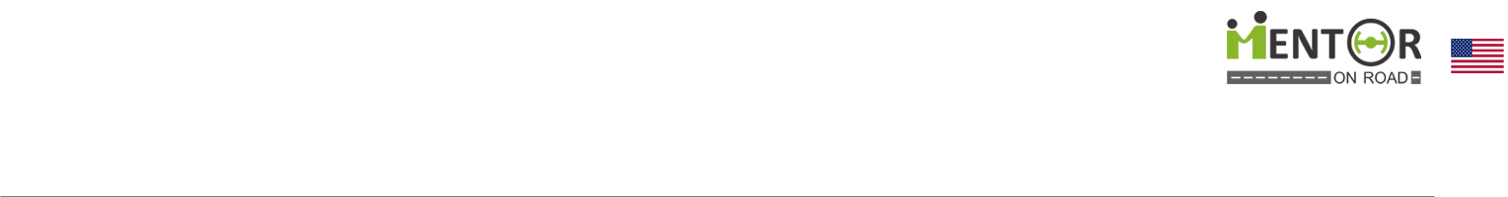 Potential Sectors: Information Technology
Notable trends in India’s IT sector
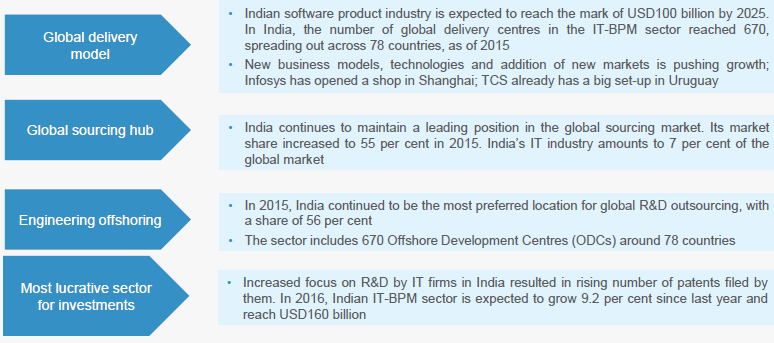 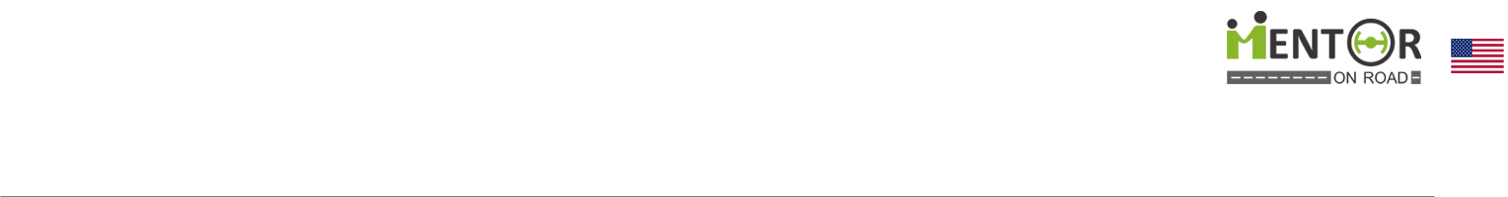 Potential Sectors: Information Technology
Notable trends in India’s IT sector
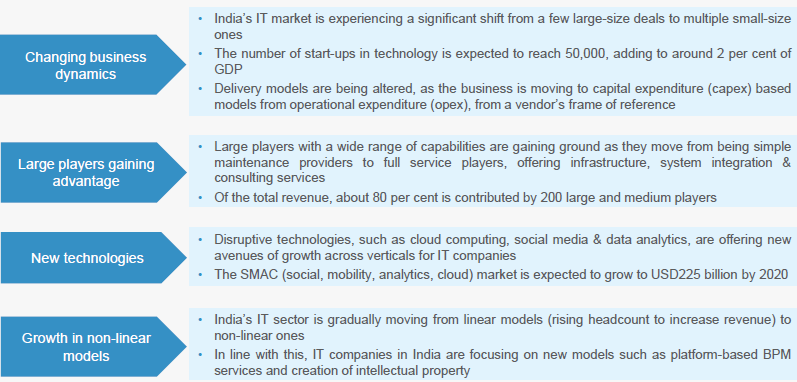 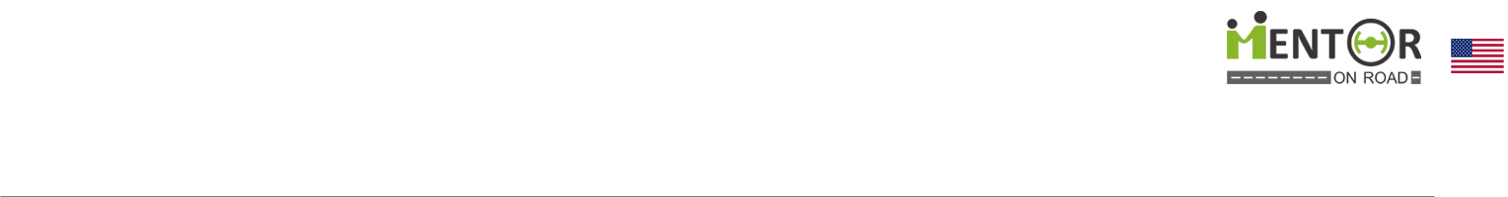 Potential Sectors: Information Technology
Notable trends in India’s IT sector
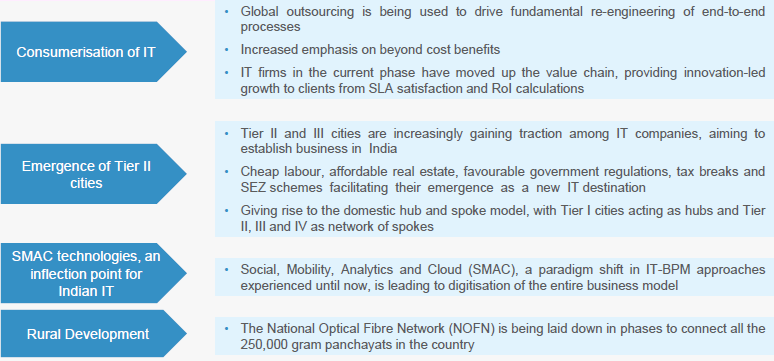 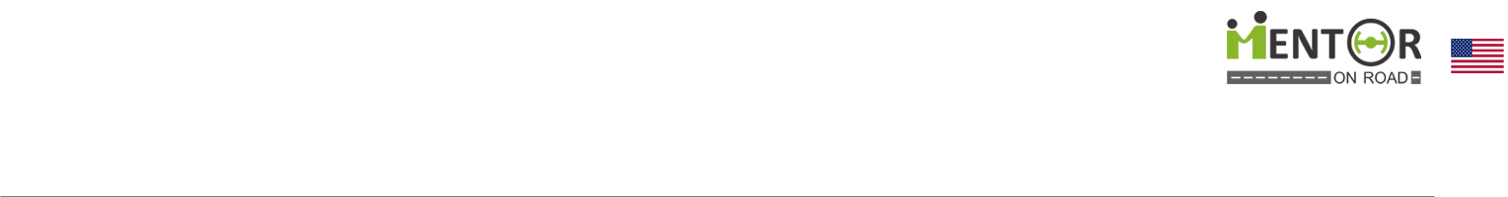 Potential Sectors: Information Technology
Prospects for US SME’s: Newer geographies and verticals provide huge opportunities from India
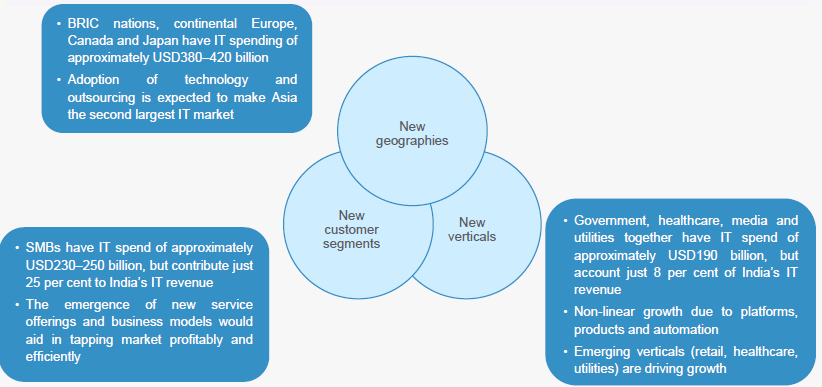 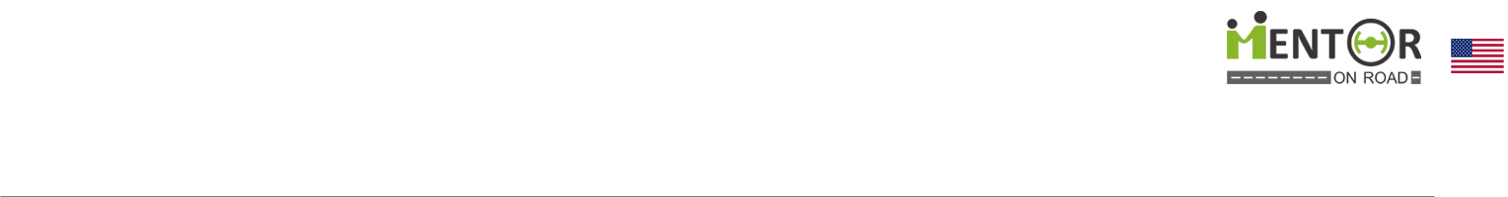 Potential Sectors: Information Technology
Prospects for US SME’s: Start-ups are driving innovation across India’s IT sector
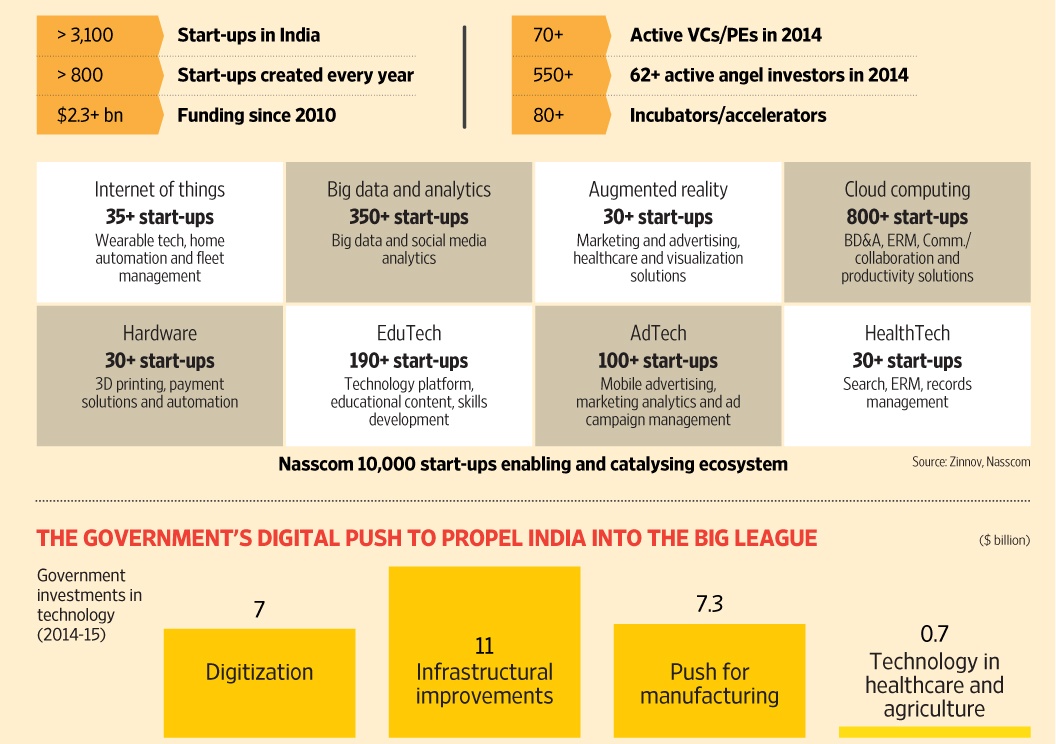 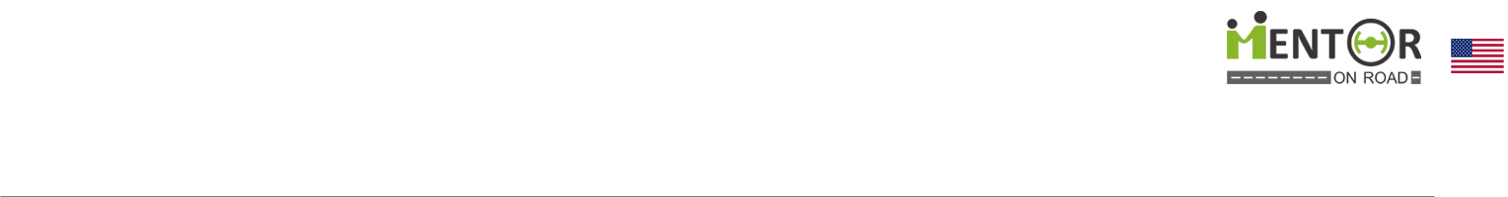 Potential Sectors: Health Care
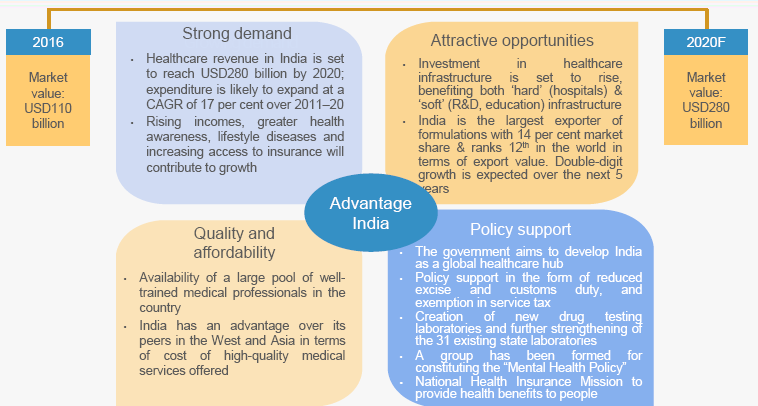 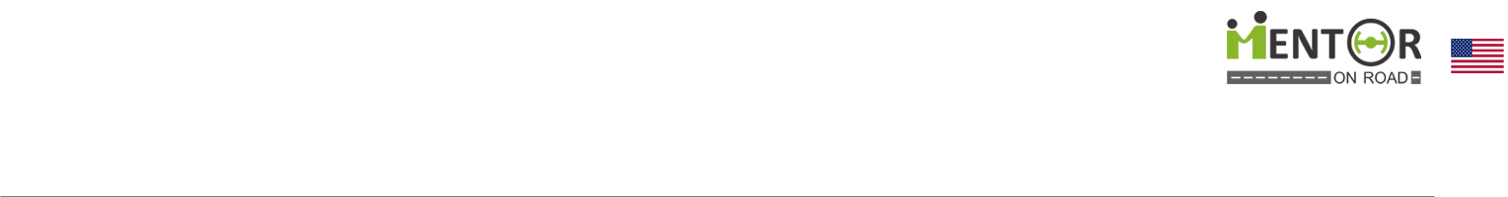 Potential Sectors: Health Care
India’s healthcare market functions through five segments
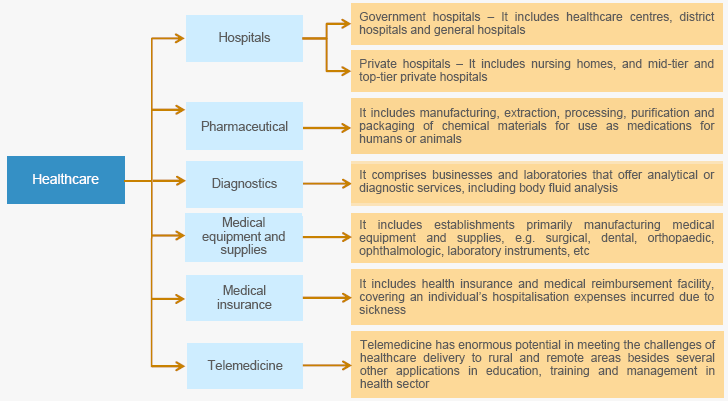 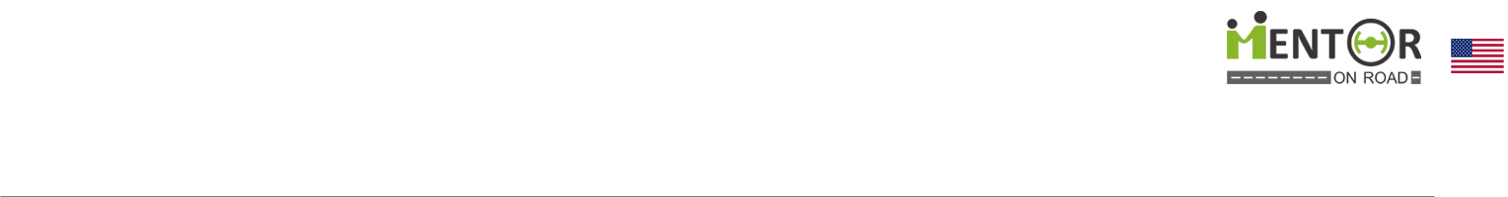 Potential Sectors: Health Care
India’s healthcare sector growth trend (In US$ billion)
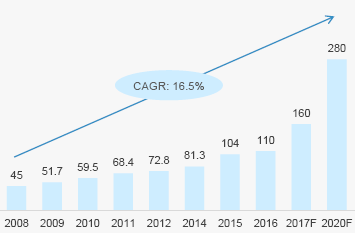 Healthcare has become one of India's largest sectors both in terms of revenue and employment. 

The industry is growing at a tremendous pace owing to its strengthening coverage, services and increasing expenditure by public as well private players.

The total industry size is expected to touch $160 billion by 2017 and $280 billion by 2020
As per the Ministry of Health, development of 50 technologies is being targeted for the treatment of diseases like Cancer and TB.

Government is emphasising on the eHealth initiatives such as Mother and Child Tracking System (MCTS) and Facilitation Centre (MCTFC).

Indian companies are entering into merger and acquisitions with domestic and foreign companies to drive growth and gain new markets.
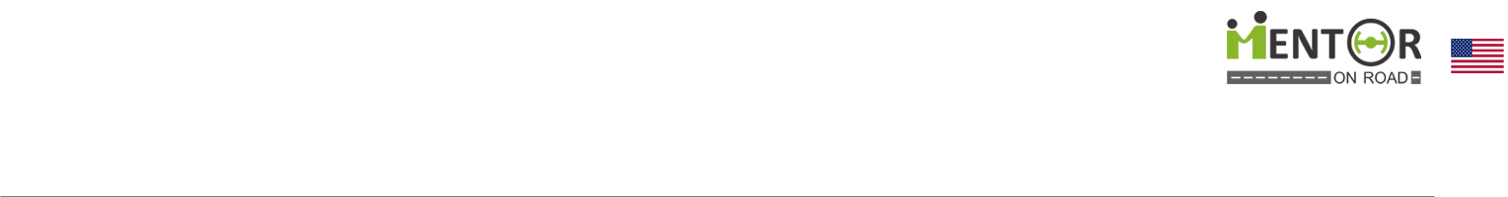 Potential Sectors: Health Care
Notable trends in India’s healthcare sector
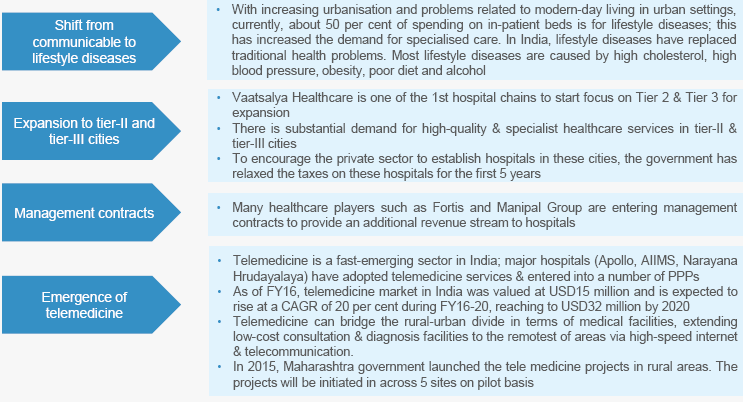 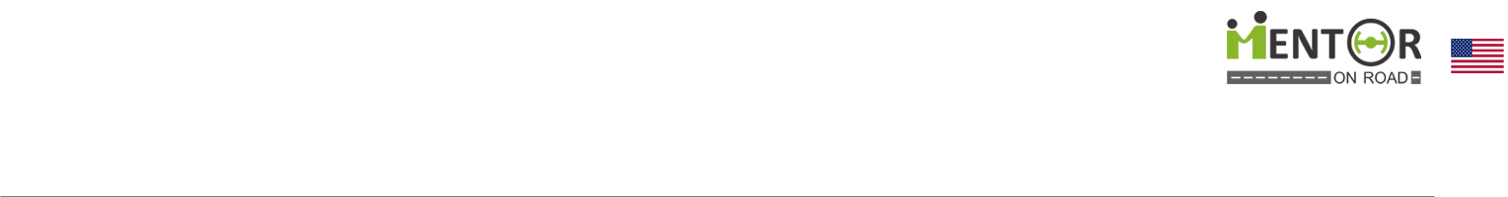 Potential Sectors: Health Care
Notable trends in India’s healthcare sector
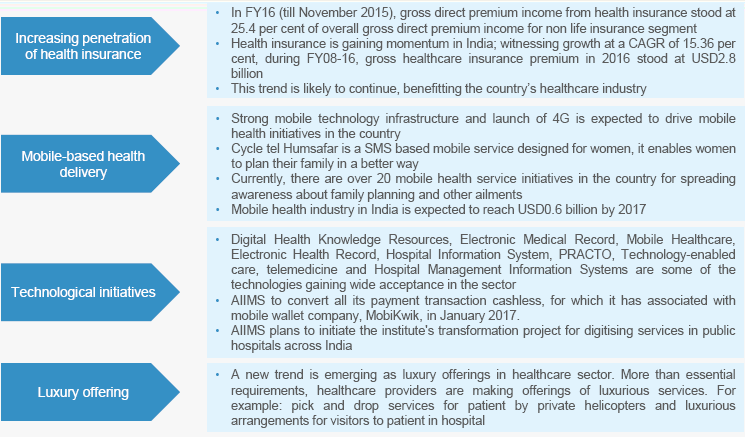 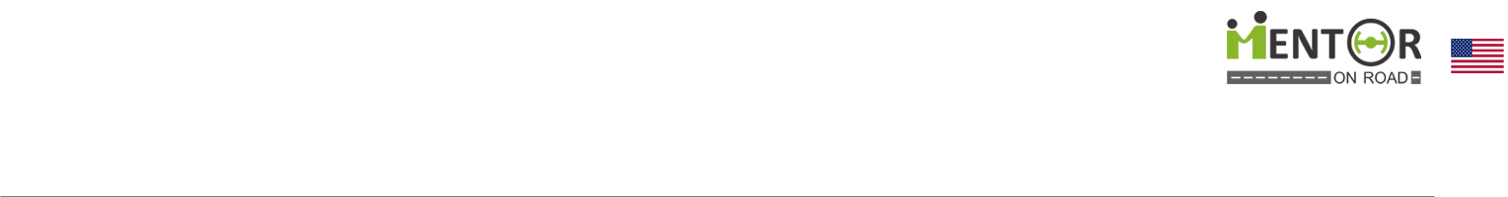 Potential Sectors: Health Care
India’s healthcare sector is attracting lucrative M&A deals
Pharma, healthcare and biotech have witnessed significant increases in M&A activities over the years; over the last three years, pharmaceuticals segment has accounted for more than 70% of M&A deals in India.
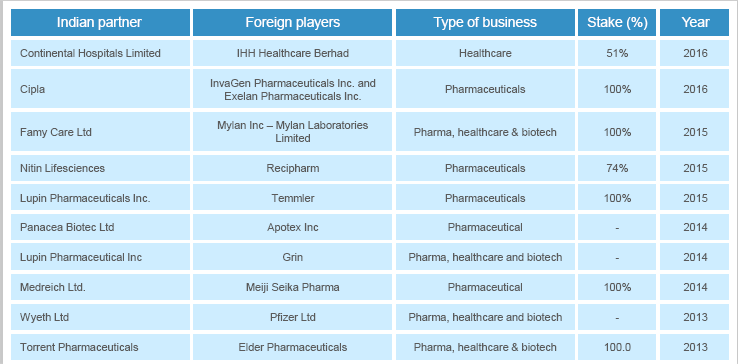 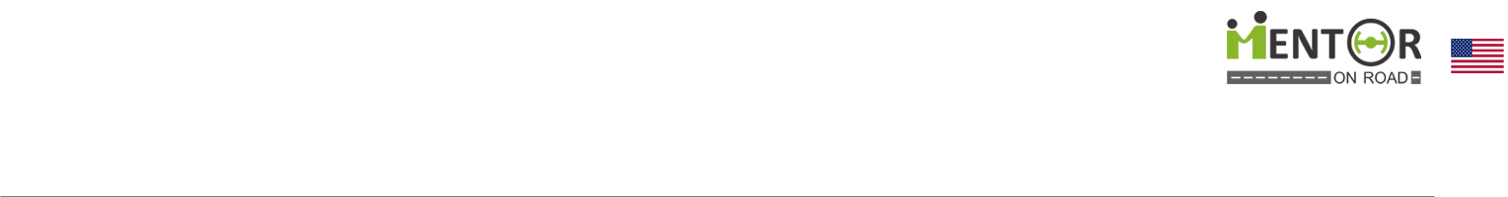 Potential Sectors: Health Care
India’s healthcare sector is a hot spot for PE investors
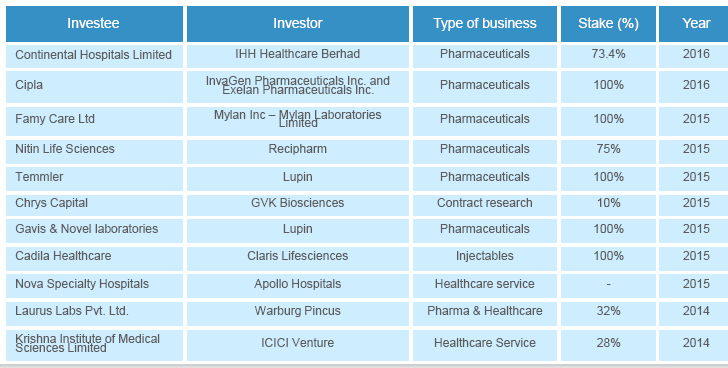 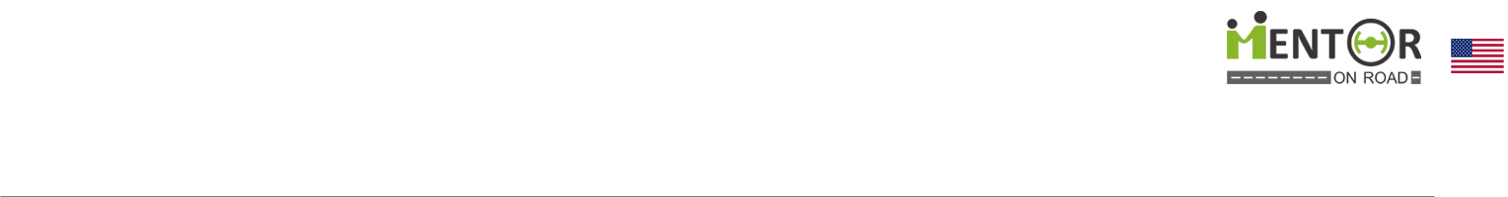 Potential Sectors: Health Care
Opportunities for US SMB’s in India’s healthcare sector
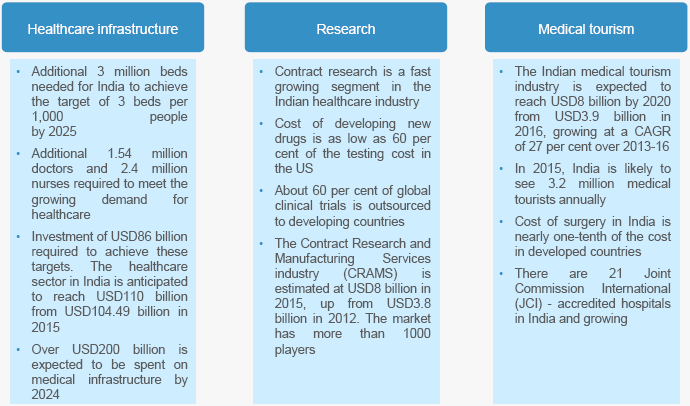 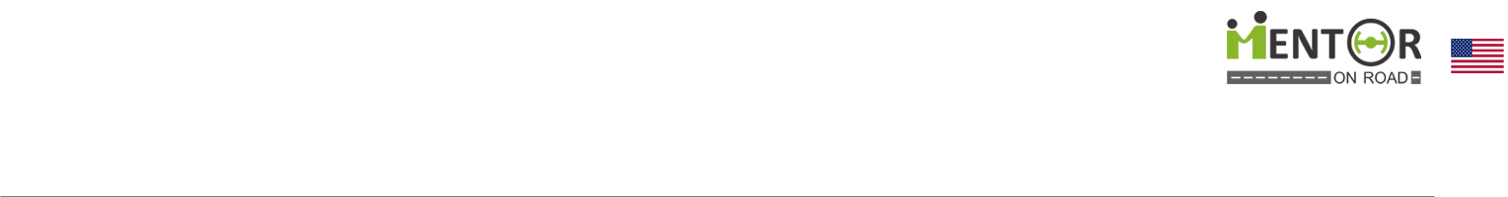 Potential Sectors: Health Care
Opportunities for US SMB’s in India’s healthcare sector
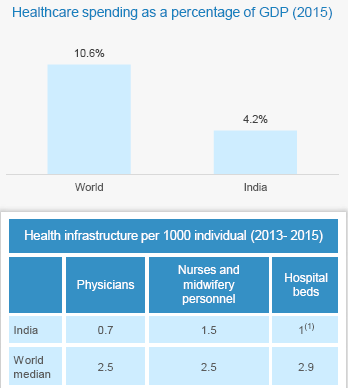 Huge scope for enhancing healthcare services considering that healthcare spending as a percentage of GDP.

Rural India, which accounts for over 70 % of population and is set to emerge as a potential demand source.

Only 3 % of specialist physicians cater to rural demand.

Vast opportunities for investment in healthcare infrastructure in both urban and rural India.

About 1.8 million beds required by the end of 2025.

Additional 1.54 million doctors and 2.4 million nurses required to meet the growing demand.
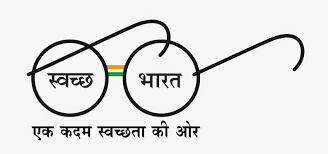 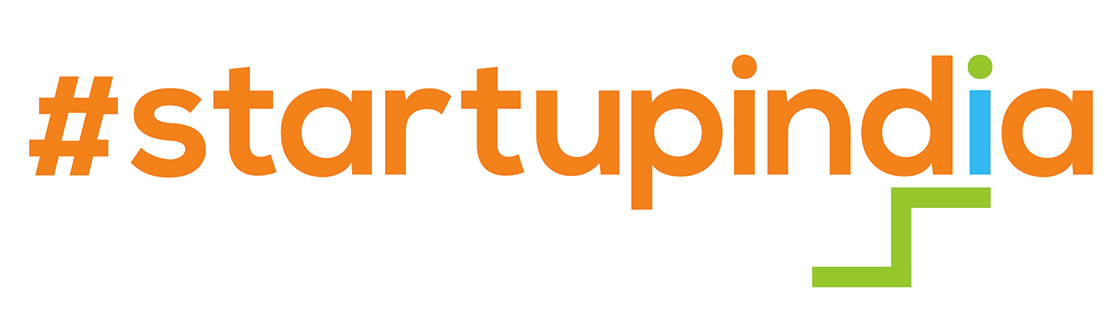 Products
Projects
Ease of doing business
Products / technology
Products
Projects
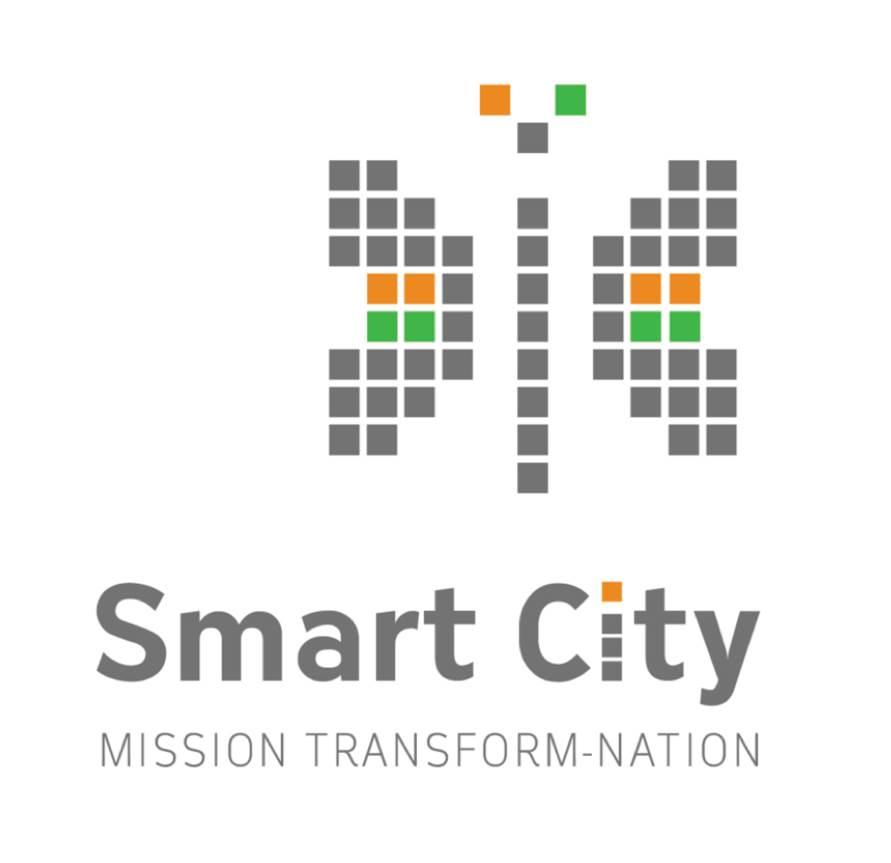 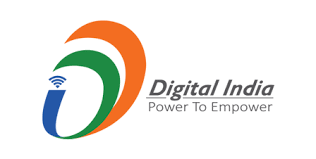 Jobs
People
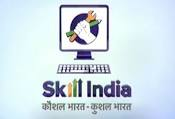 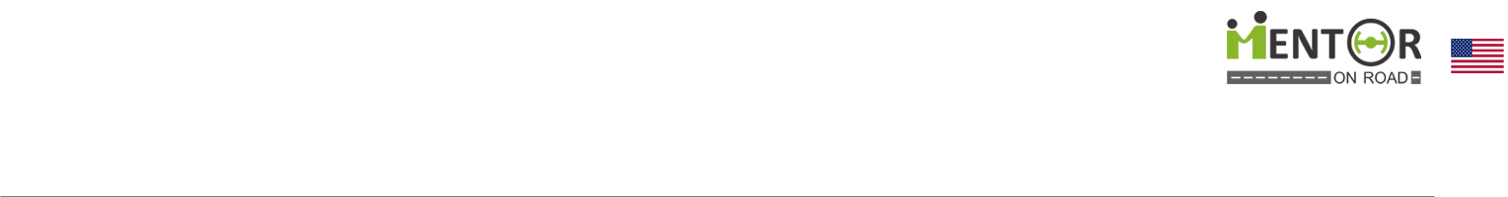 Time for QUESTIONS…
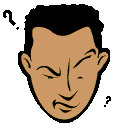 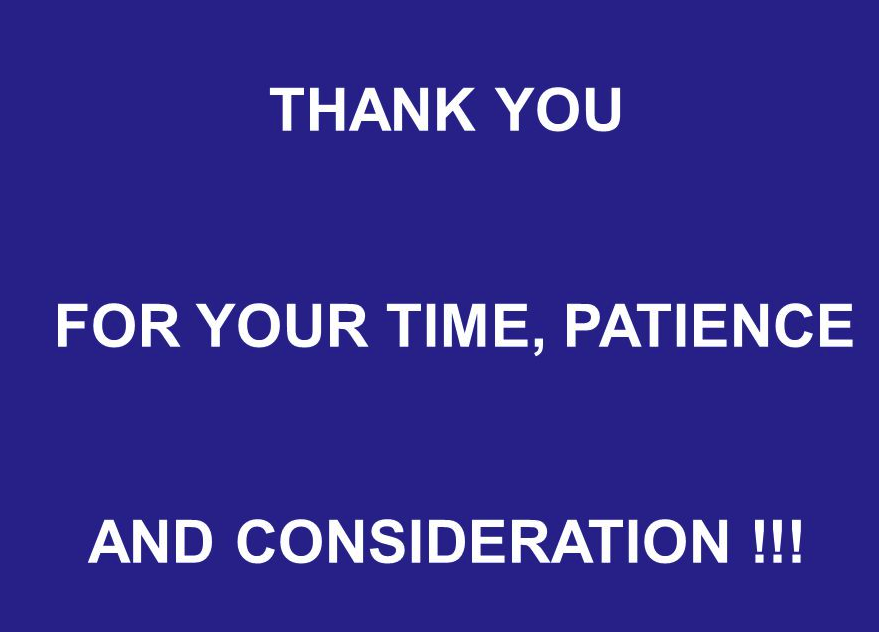 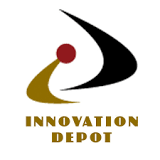 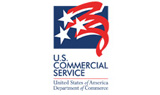 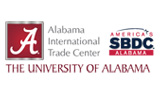 Our philosophy :Action @ Speed of thoughtFollow Mentor on road at:www.mentoronroad.com/usaFacebook page: globaljagatTwitter: globaljagat Linkedin: /in/clusterpulse Handphone : India - +91-9825506441USA - +1 928 306 5335jagat@globaljagat.com
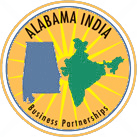 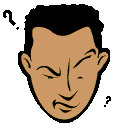 Any questions
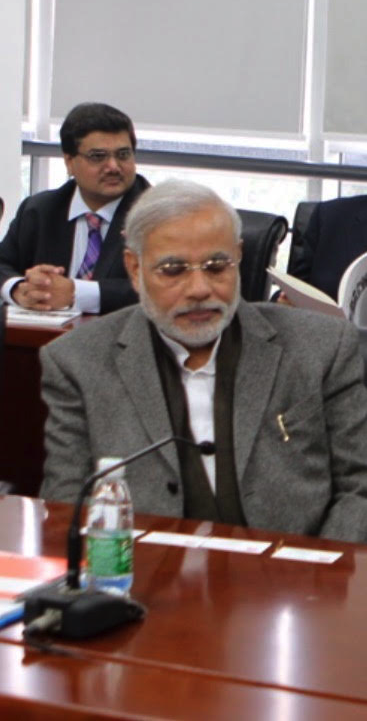 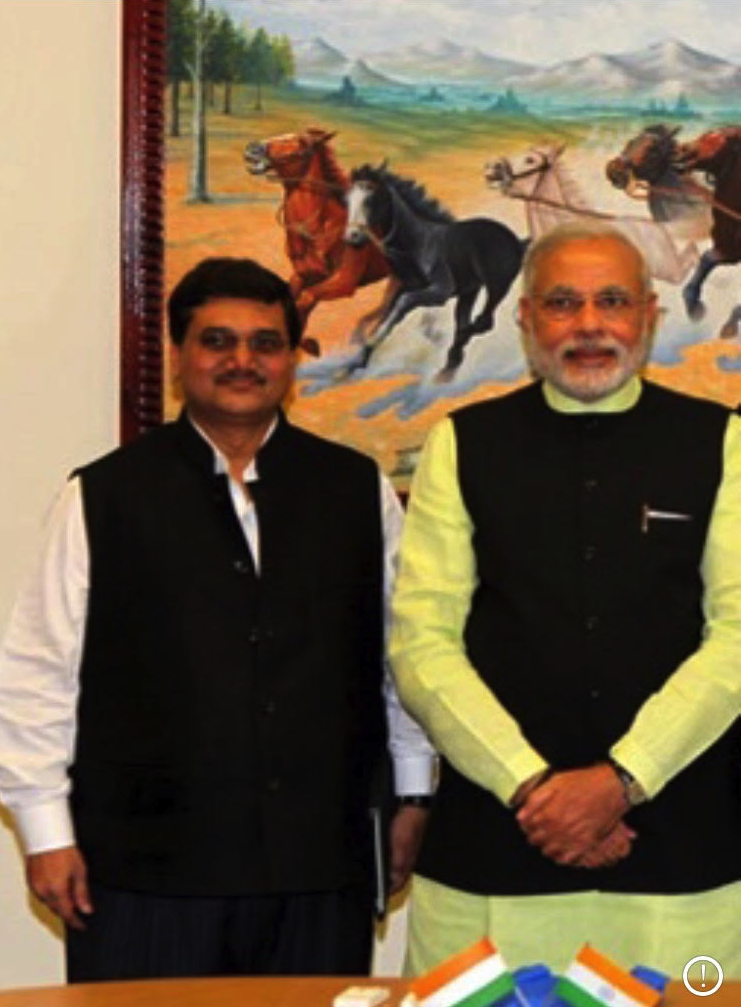 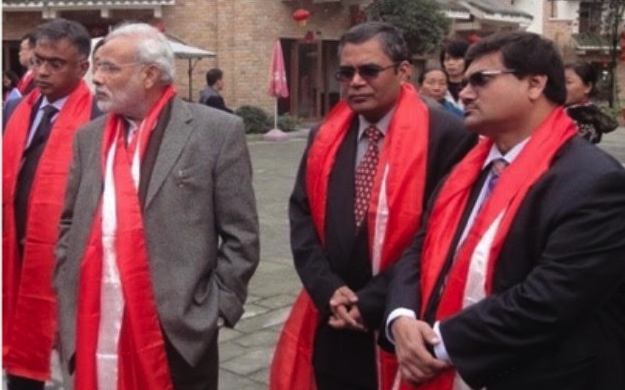 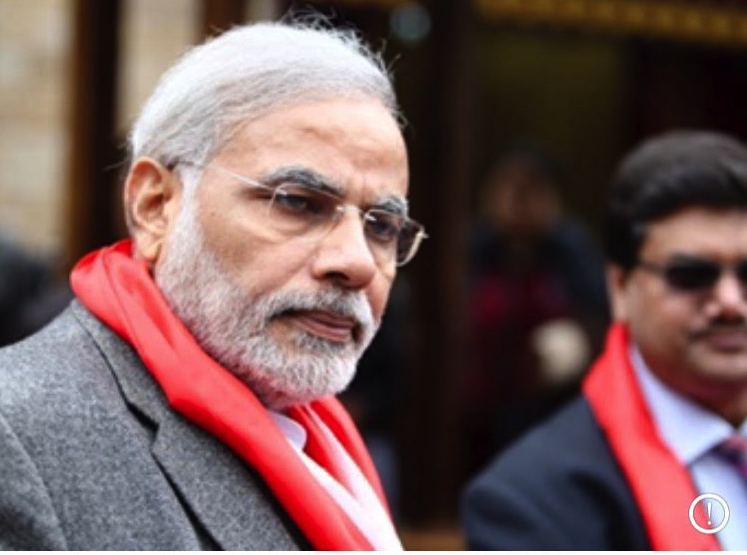